How to Play with Witness Encryption without the Theoretical Hassle
(Or: weak forms of WE and good stuff we can get from them)Matteo CampanelliProtocol Labs
matteo@protocol.aihttps://binarywhales.com
Also based on the recent eprint:
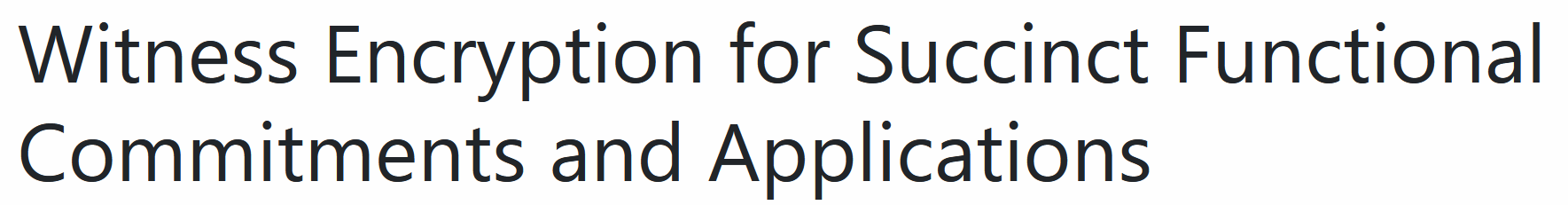 (w/ Dario Fiore & Hamidreza Khoshaklagh)
https://ia.cr/2022/1510
14th April 2023 @ IISc
Advanced Forms of  Encryption
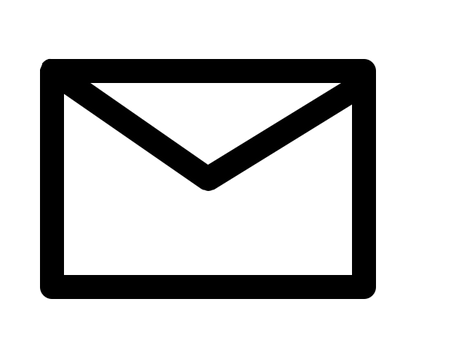 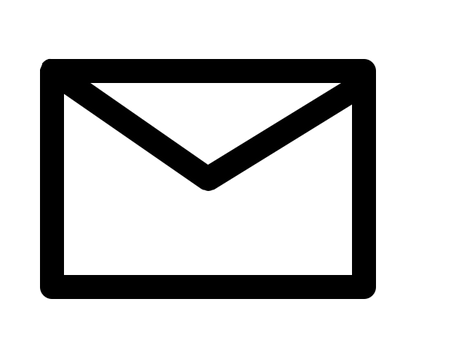 e.g., the Riemann Hypothesis
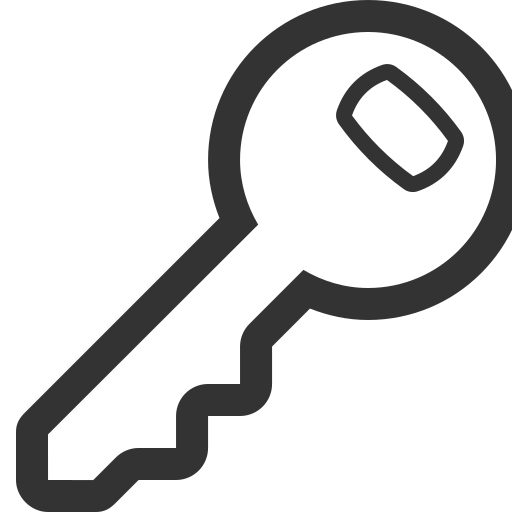 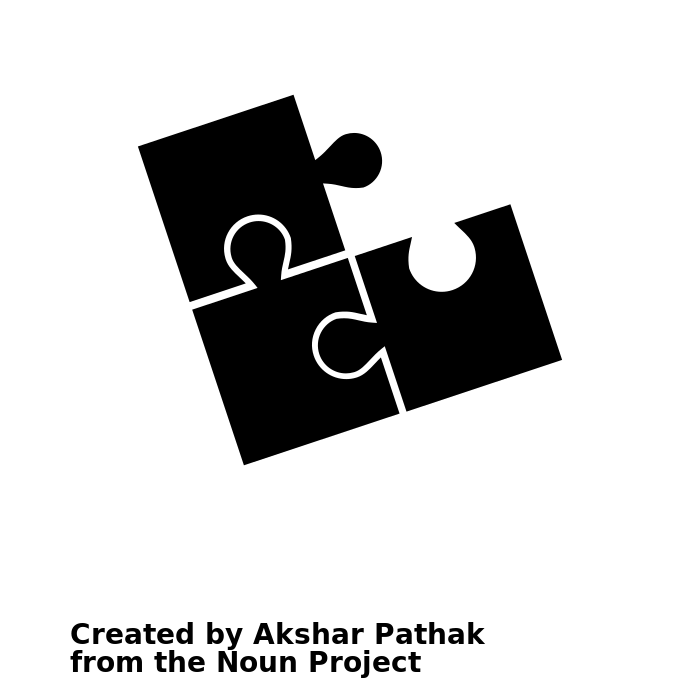 pk
e.g., a proof for the Riemann Hypothesis
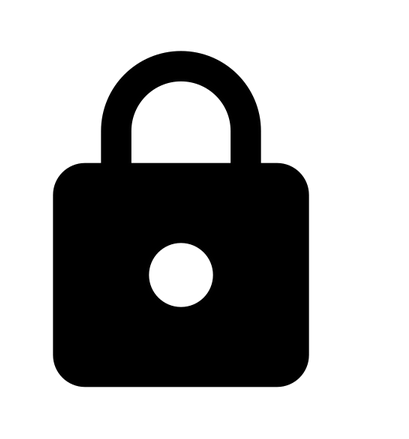 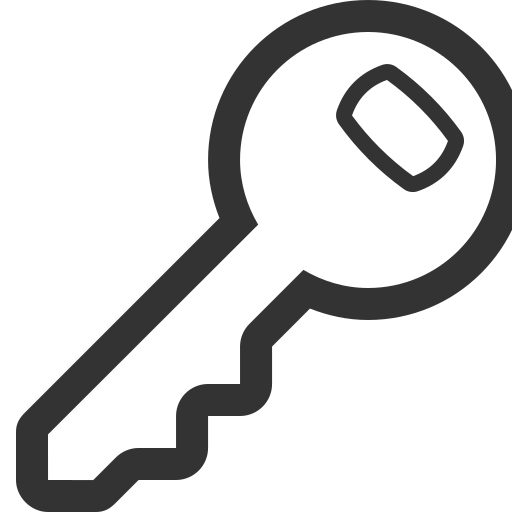 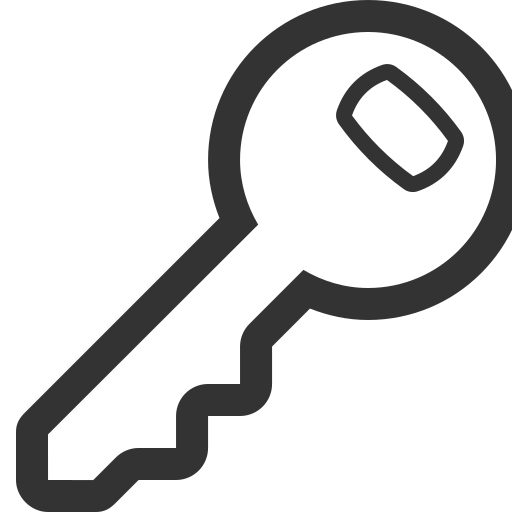 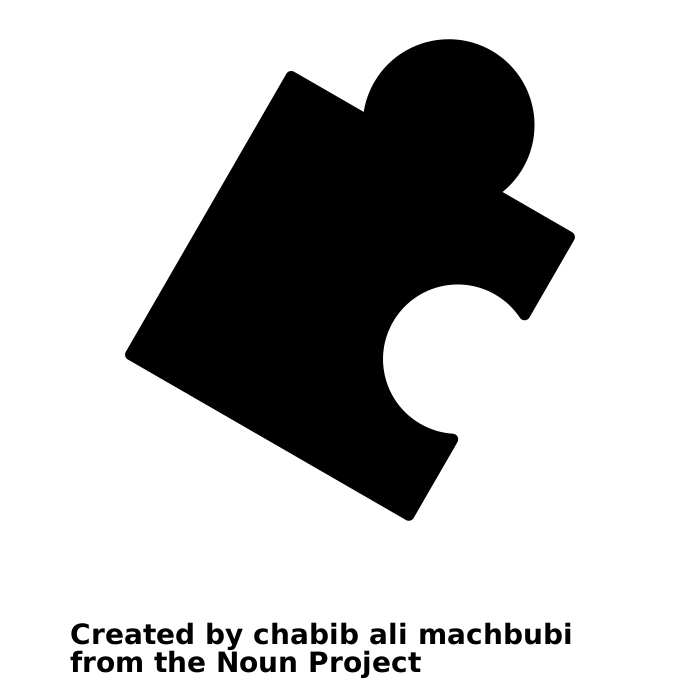 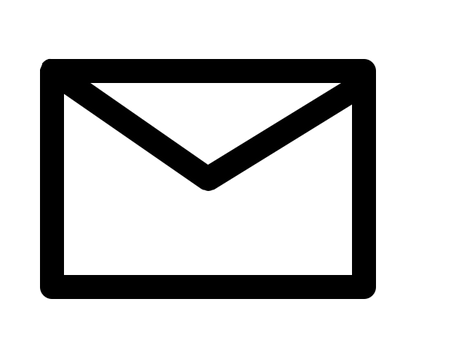 sk
sk
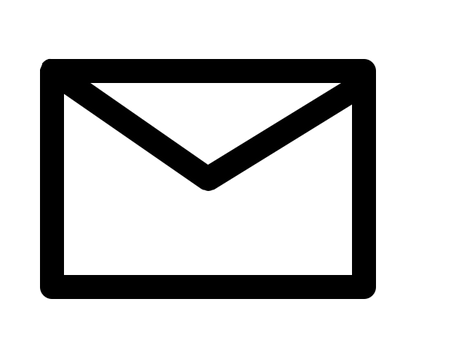 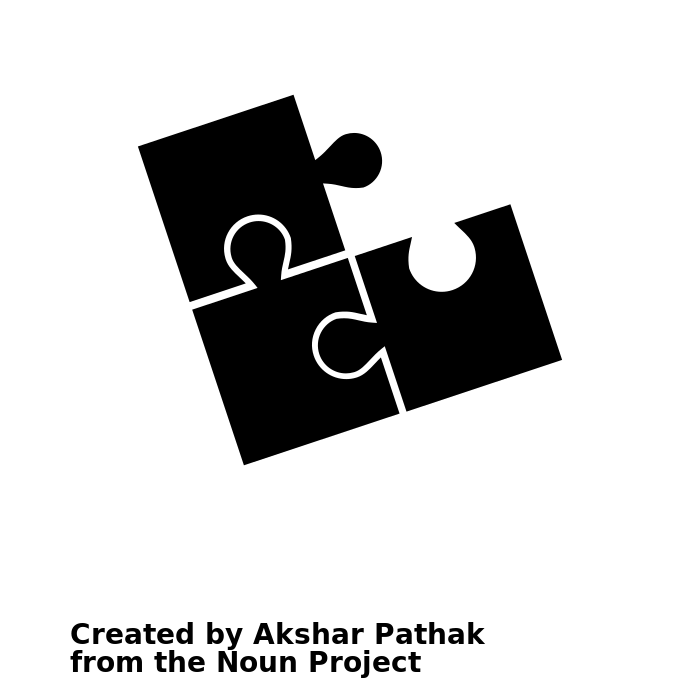 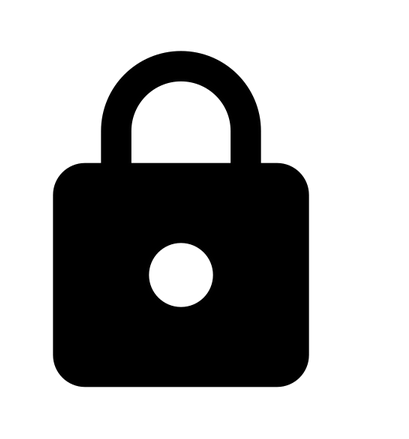 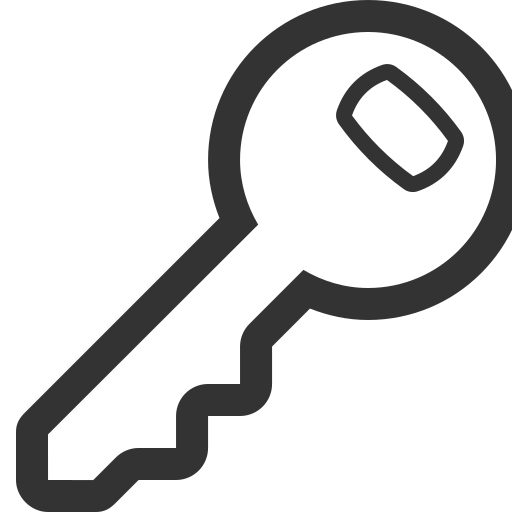 Witness Encryption(WE)
Public Key Encryption(PKE)
“Witness”?
Remember the complexity class NP?
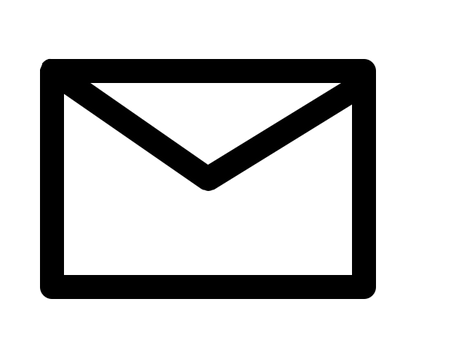 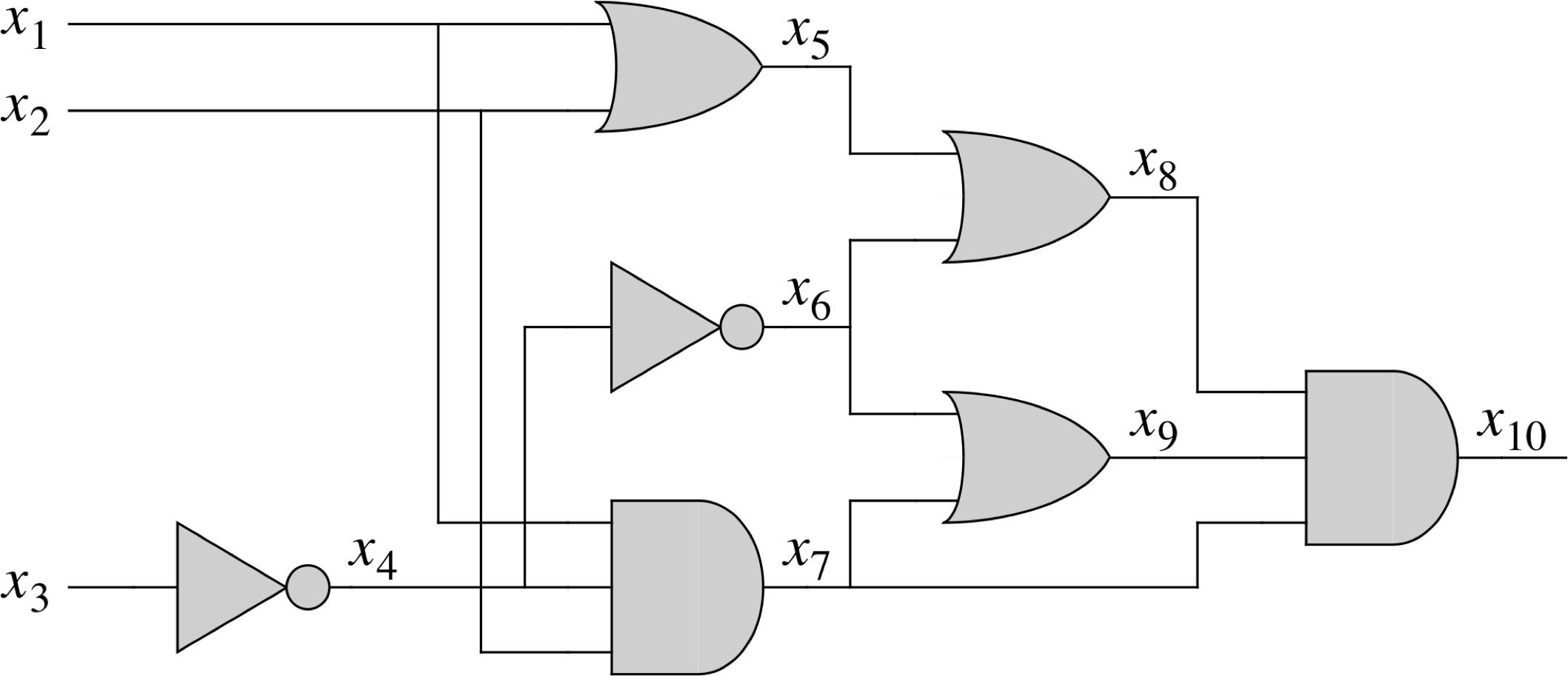 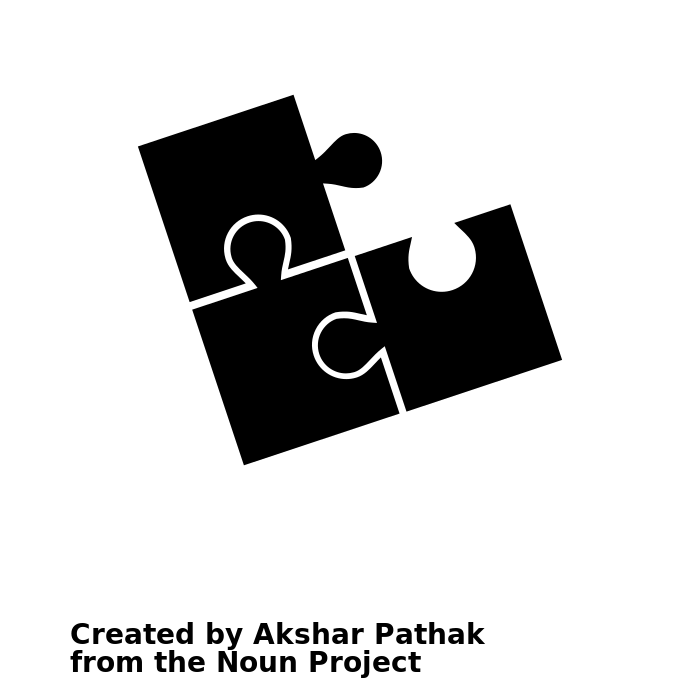 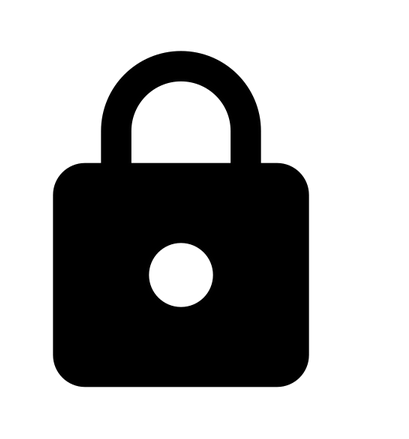 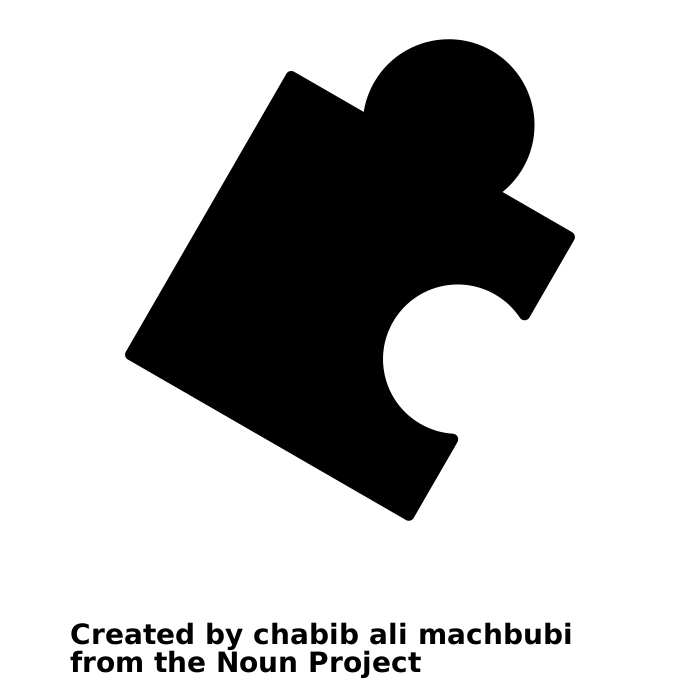 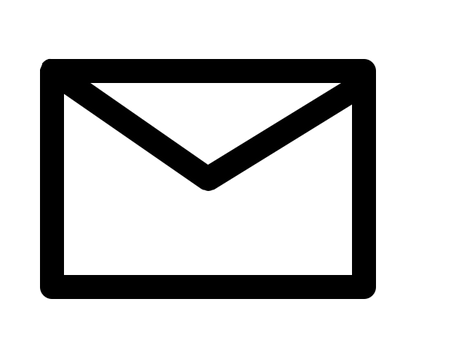 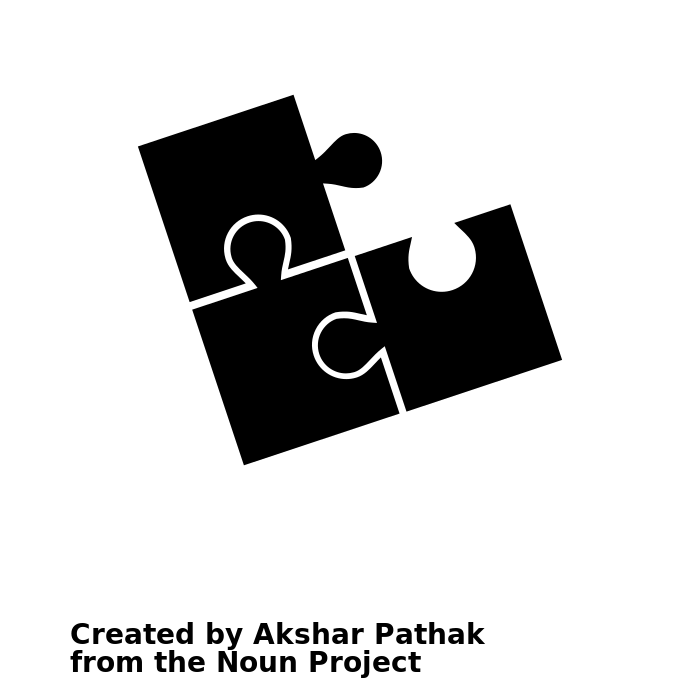 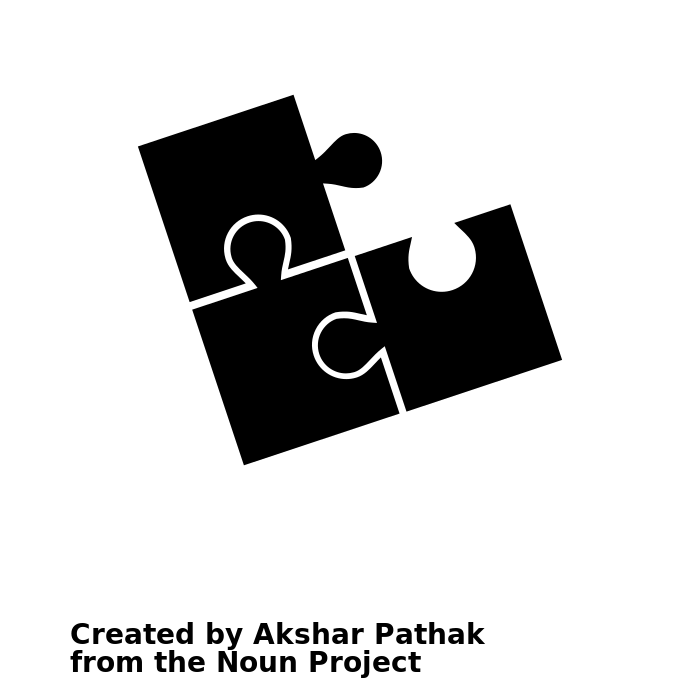 Witness Encryption(WE)
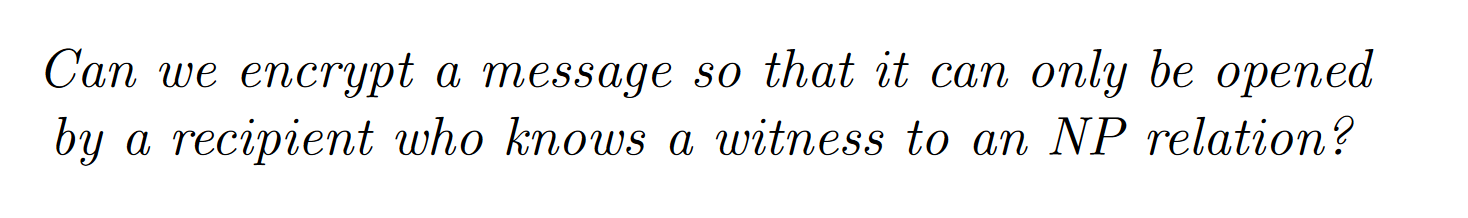 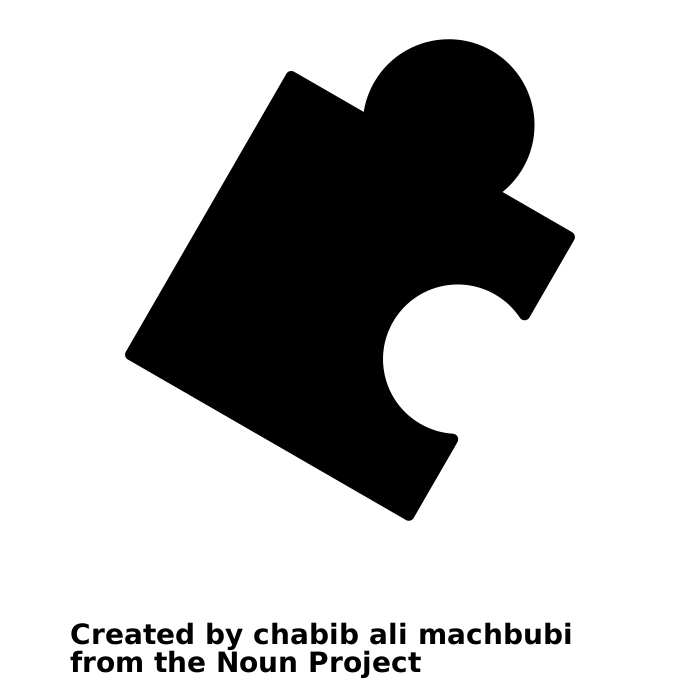 From [GGSW13]
This Talk in One Slide
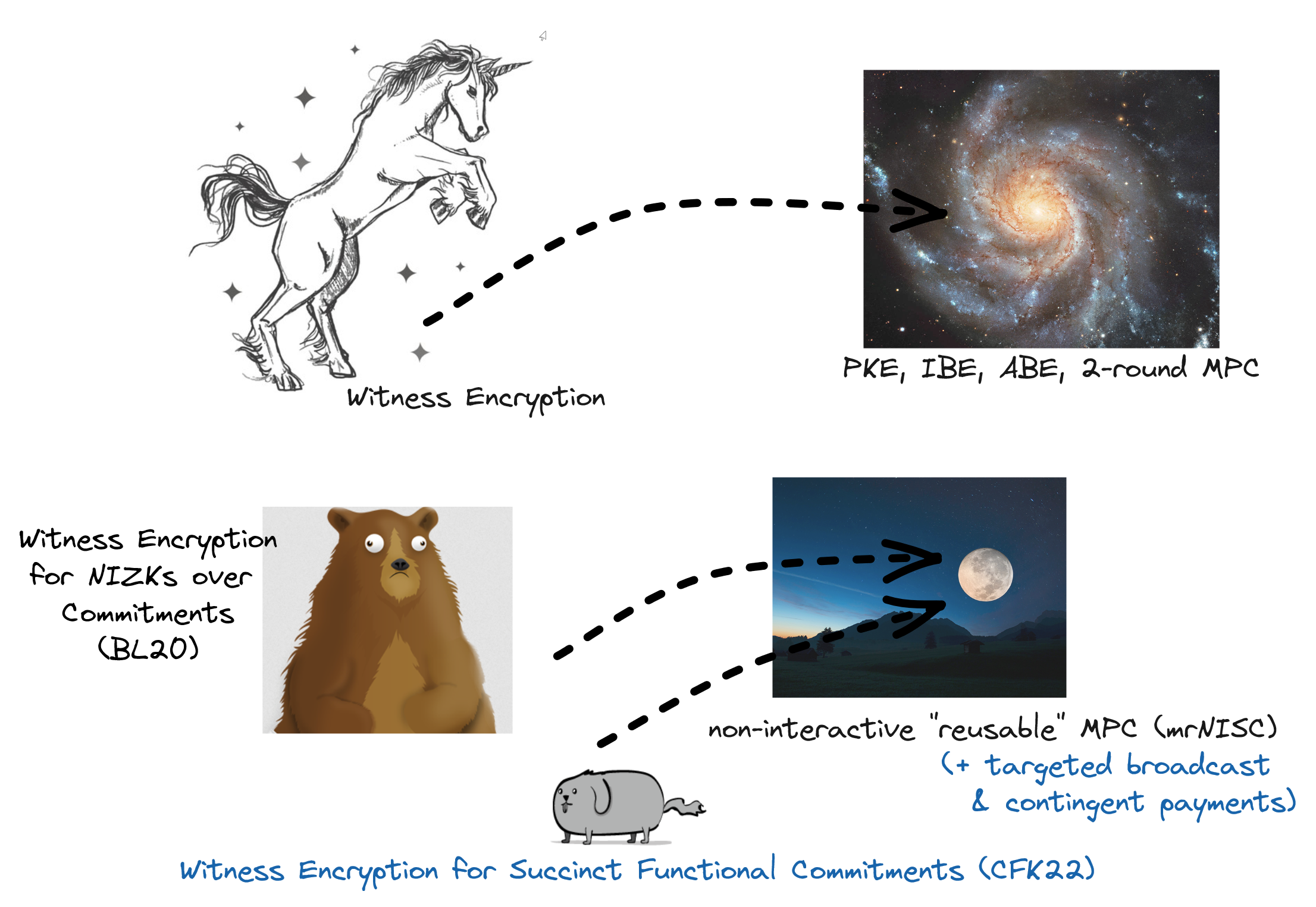 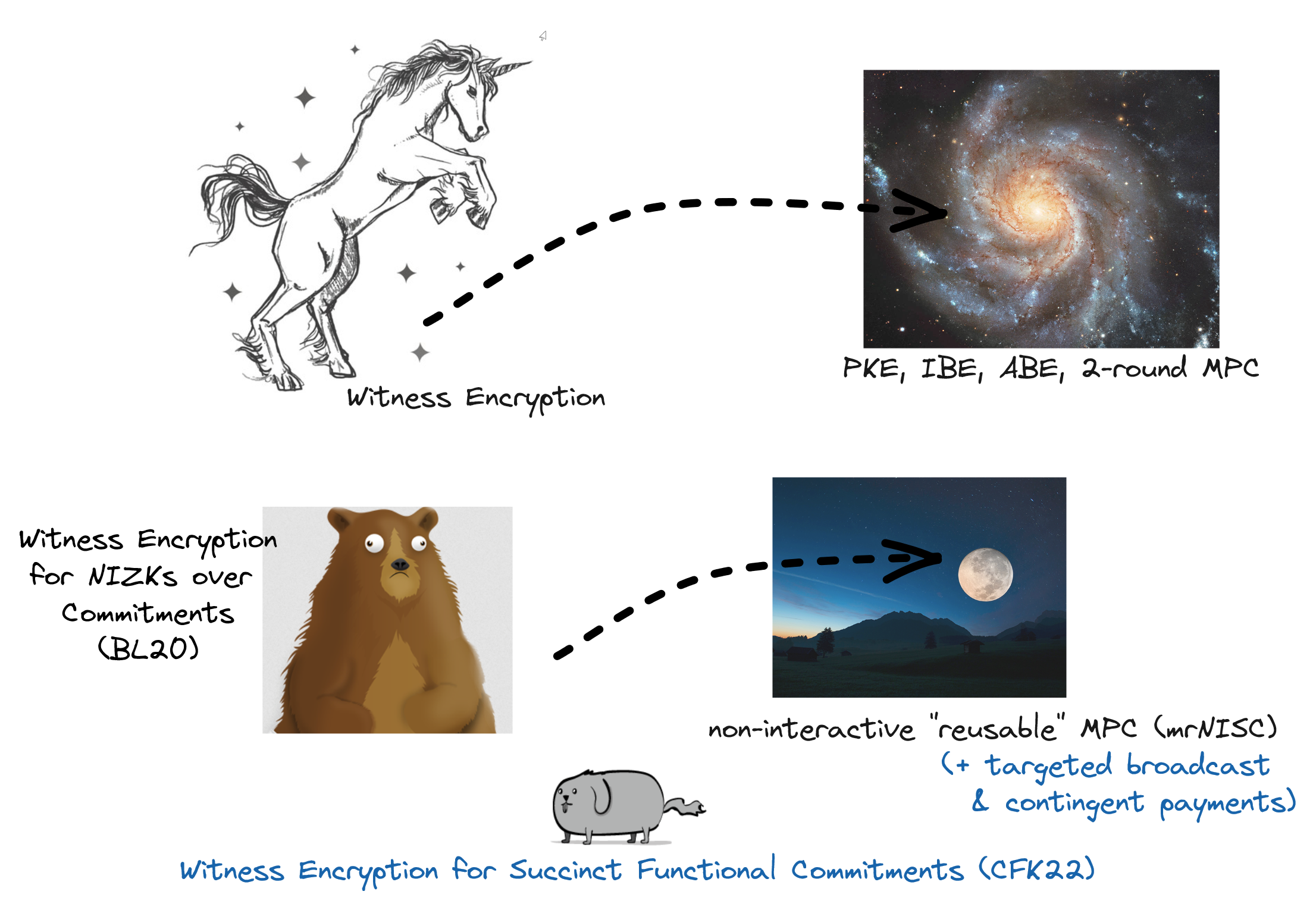 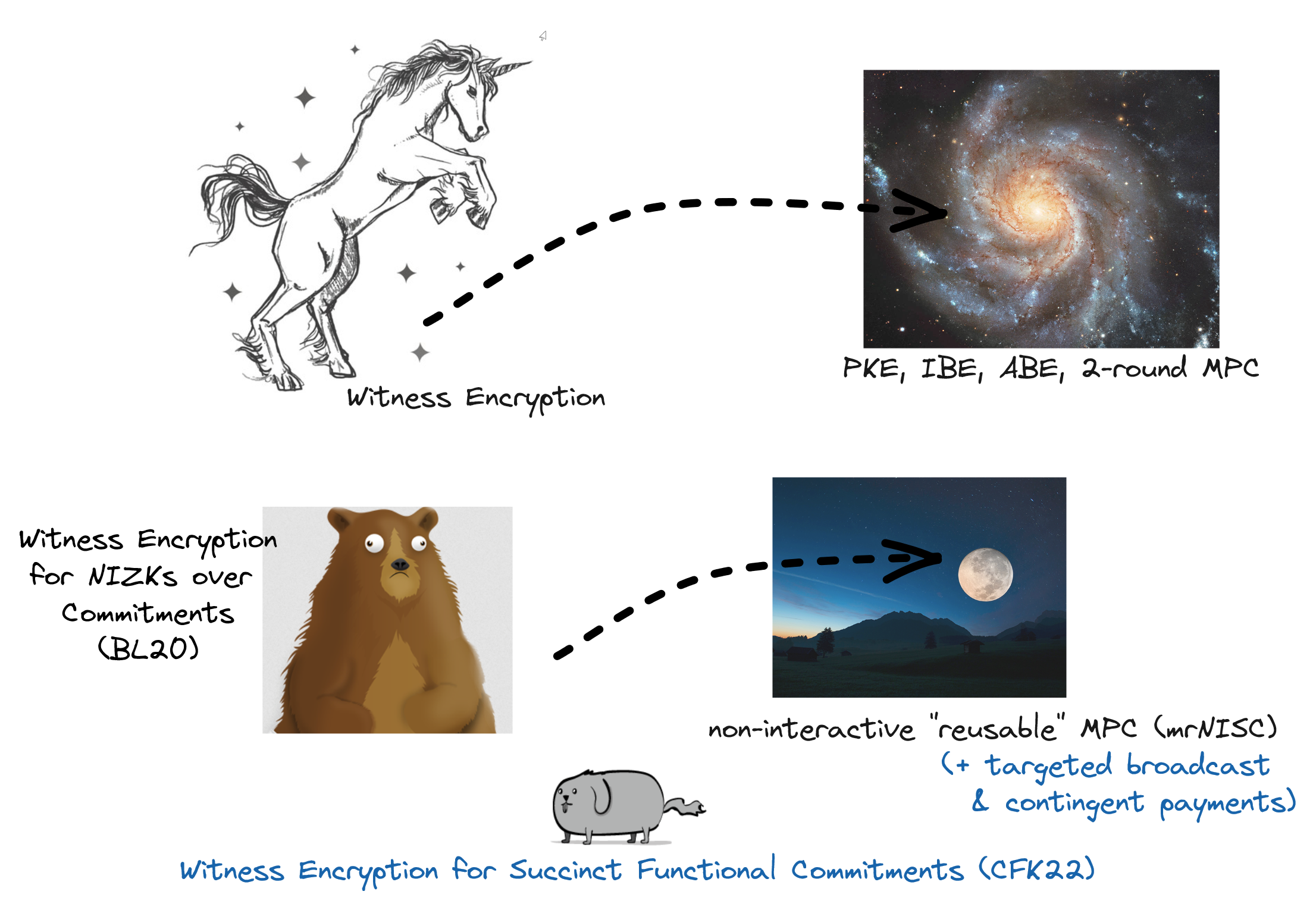 Problem:Hard-ish to find this creature in (cryptographic) nature for now
Solution?Could we bioengineer a less powerful “creature” that achieves similar results?
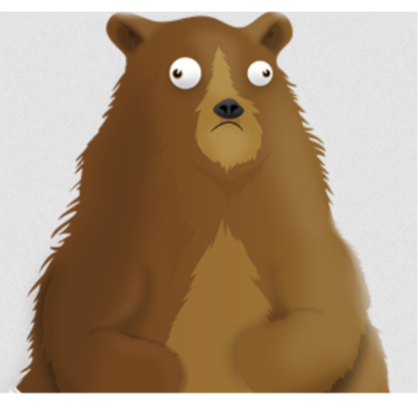 better communication/efficiency(+ can catch frisbee if trained)
Earthling animal pics from: The Oatmeal
Plan
4
3
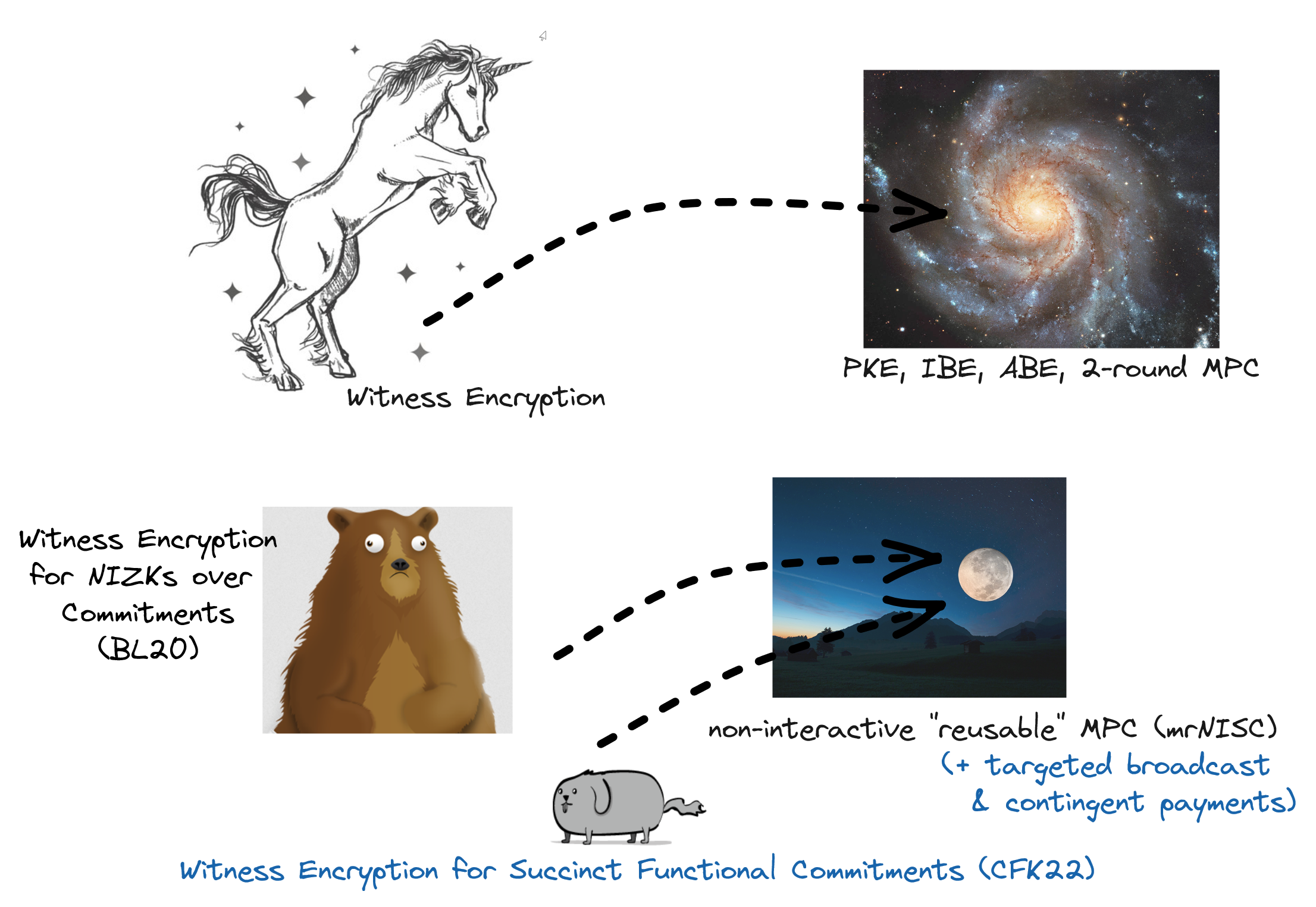 5
1
2
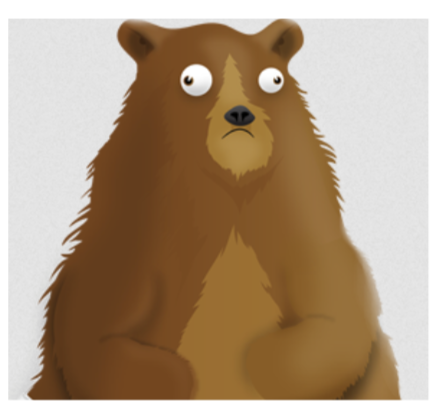 Groth-Sahai NIZKs+
=
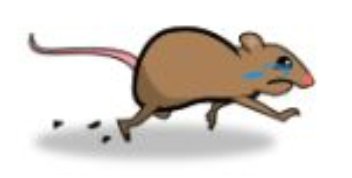 WE for linear languages
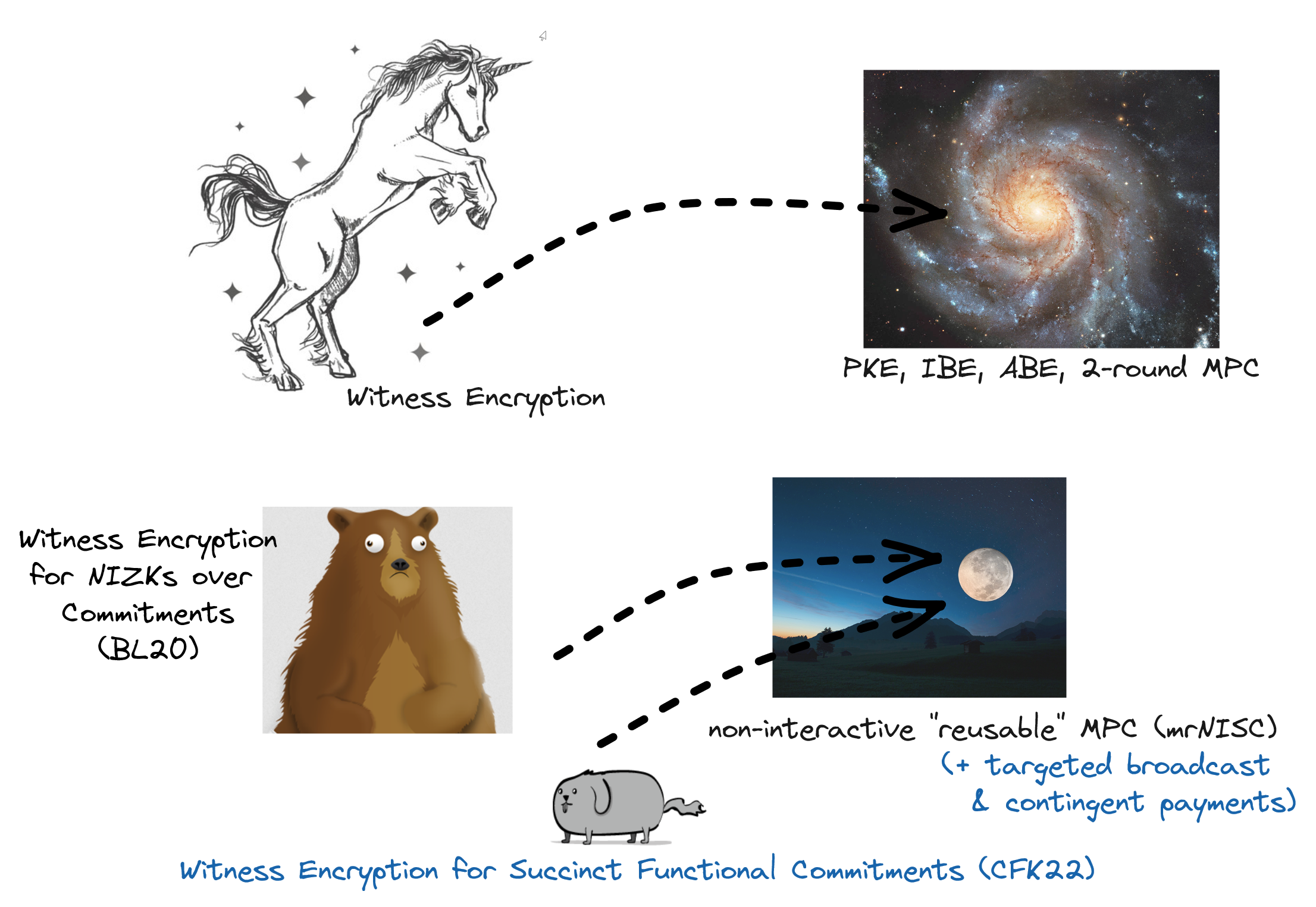 A Closer Look at WE and Applications
WE: Model
NB: Security says something only for “puzzles without solutions”!
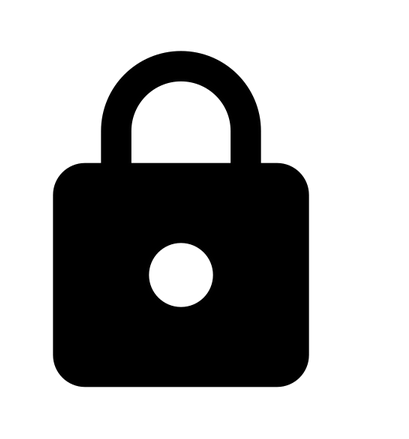 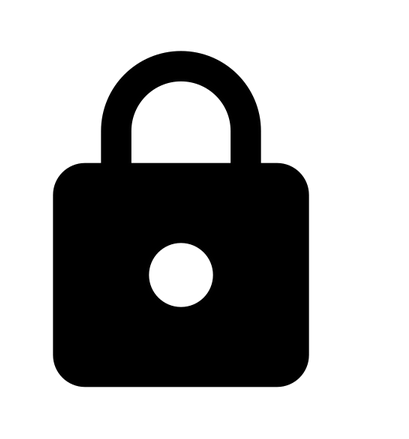 Language associated with R (e.g. all the circuits that are satisfiable)
NP Relation (e.g. circuit satisfiability)
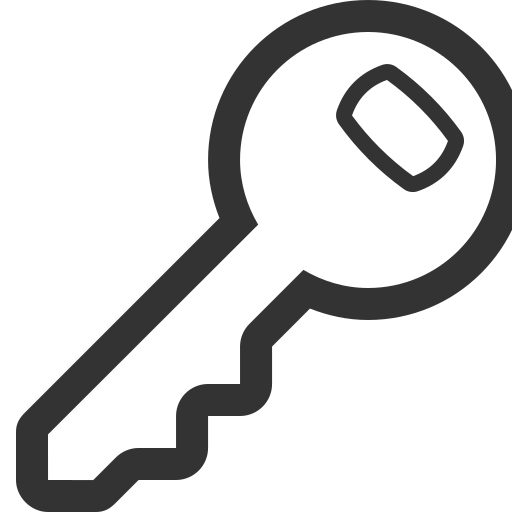 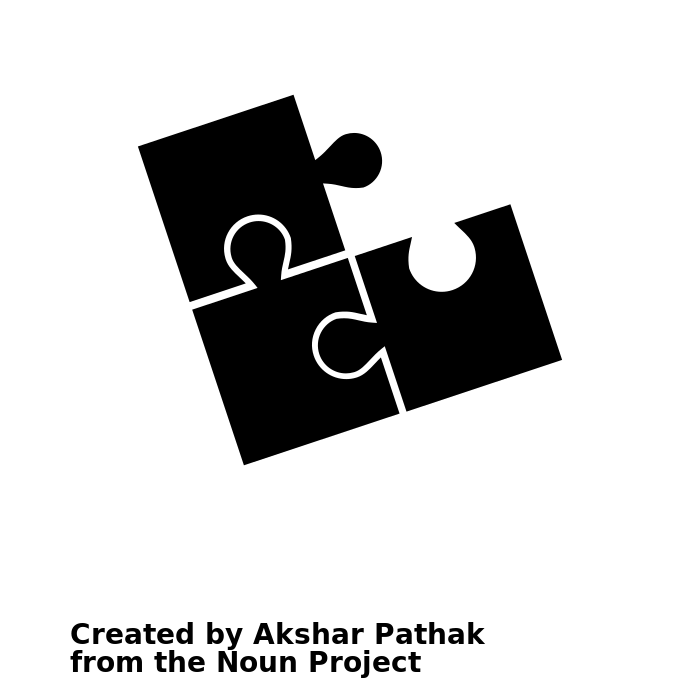 Syntax
Syntax
Security
Security
PKE from WE (and PRG)
Given a PRG G
Sample random seed s as sk
Use as pk an evaluation of the PRG t:= G(s)
Why does this work?
Recall: Goal Security for PKE:
WE => IBE
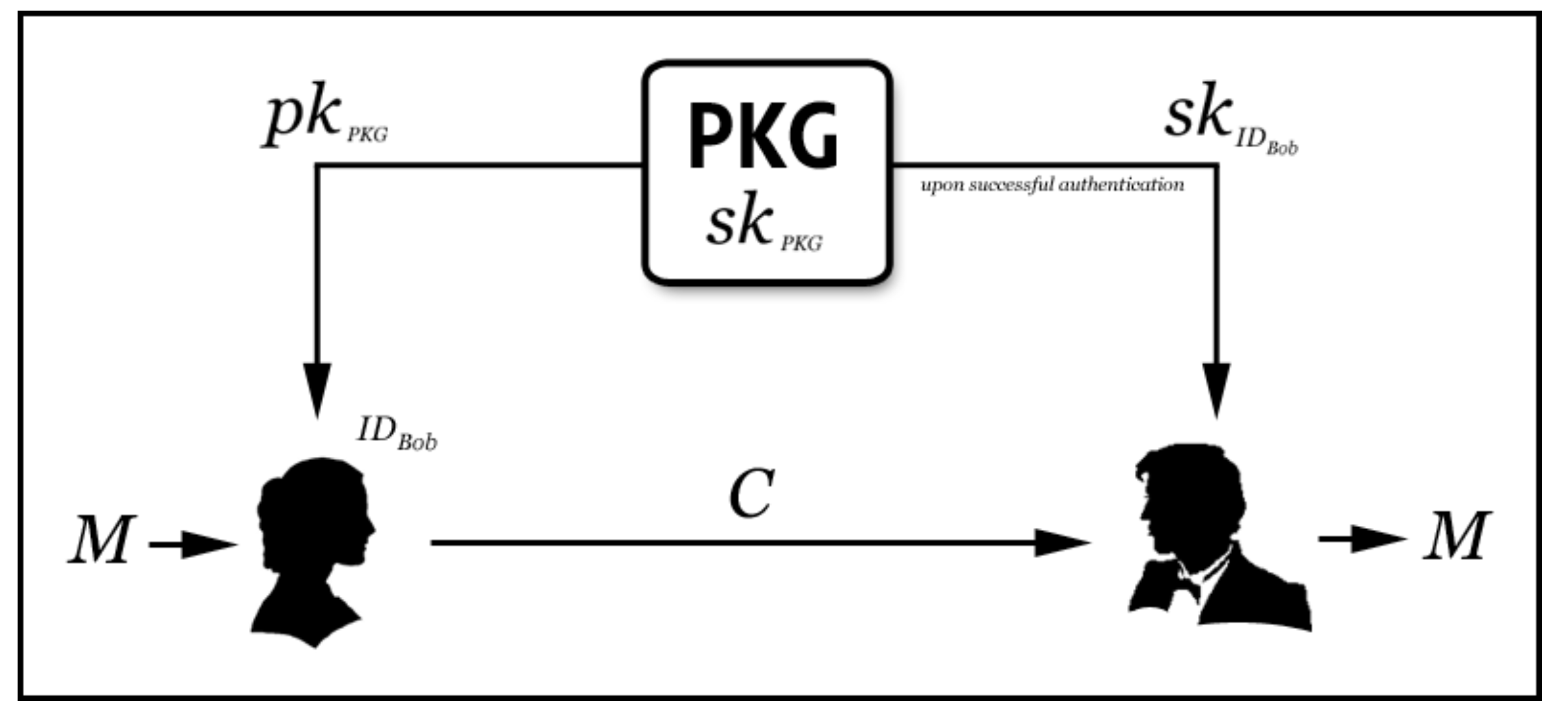 IBE (Identity-Based Encryption)
Credit for image: Carl Youngblood
WE => ABE (Attribute-Based Encryption)
Motivating scenario: targeted broadcast
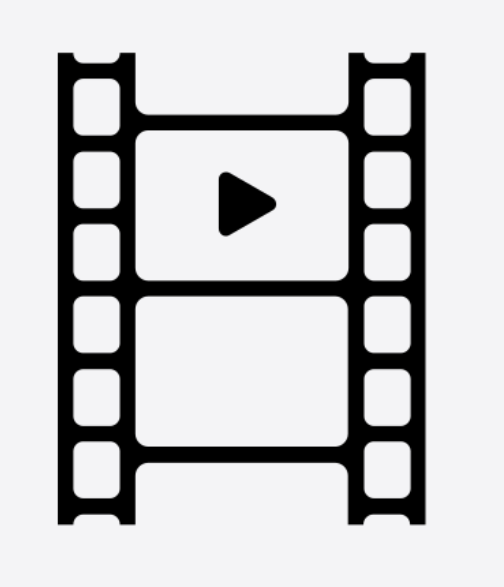 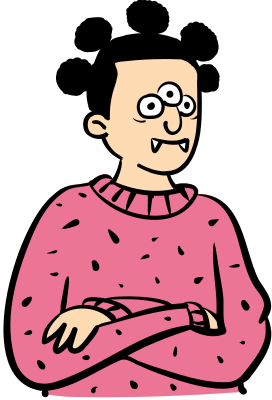 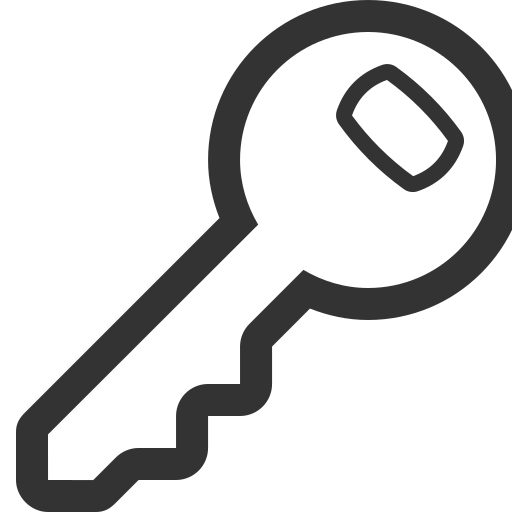 msk
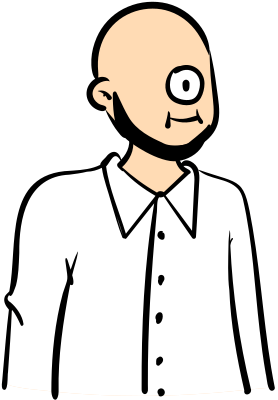 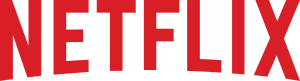 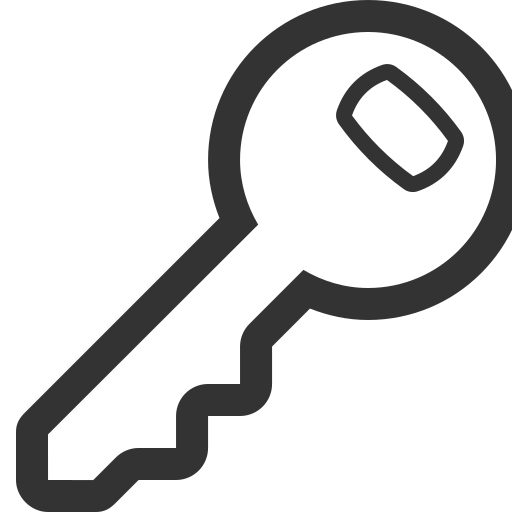 sk
Subscription:Iranian movies
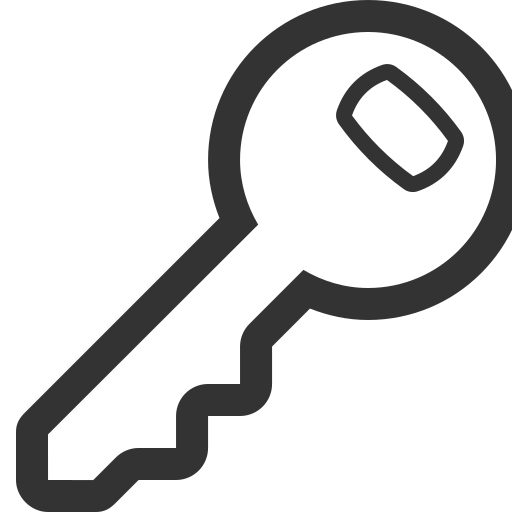 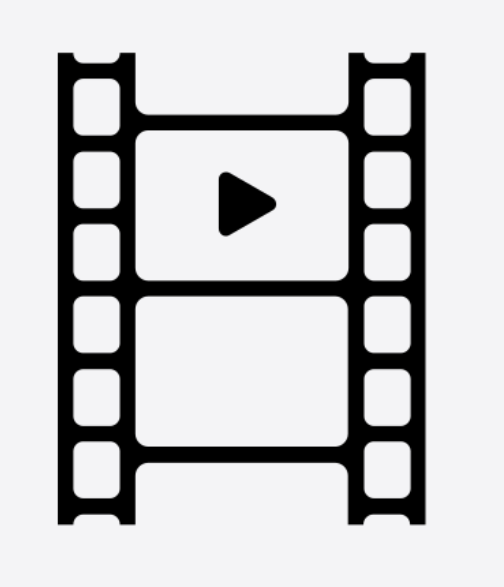 sk
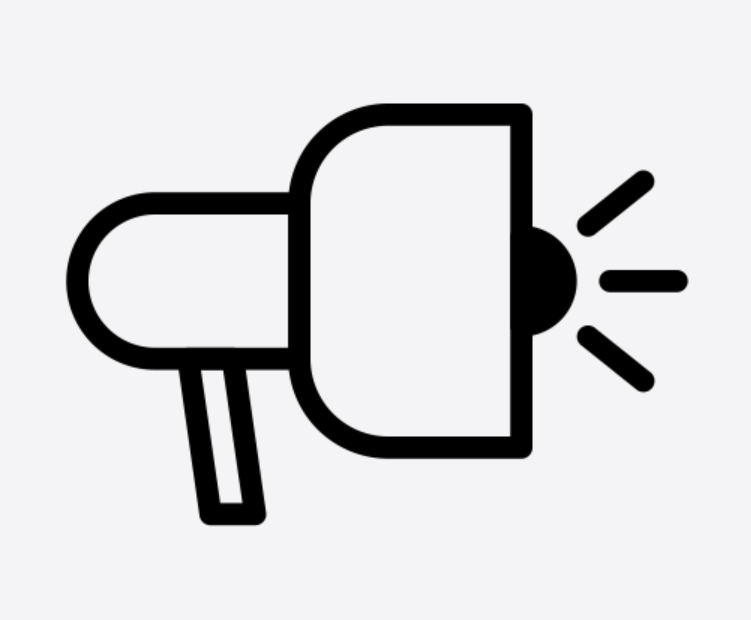 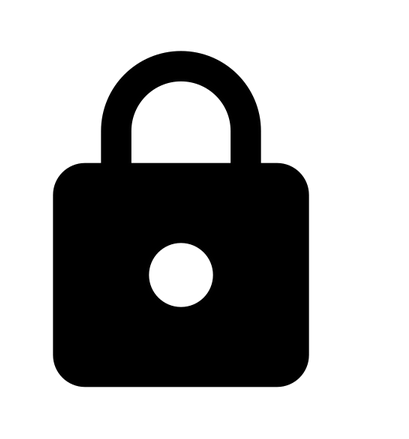 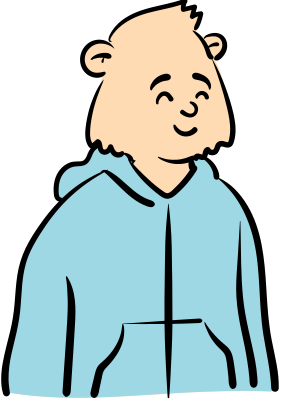 Subscription:“anything with Bob De Niro”
Iranian horror
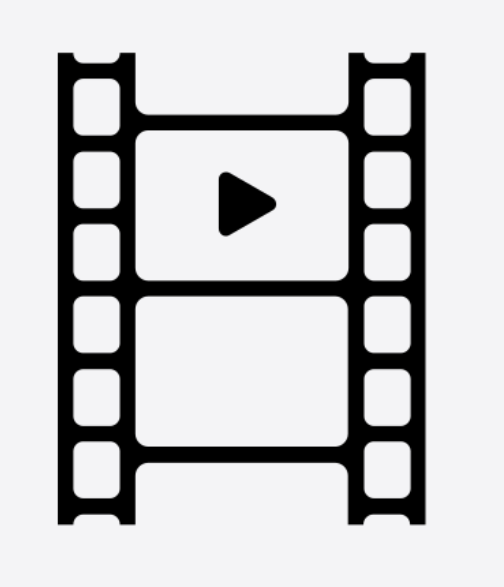 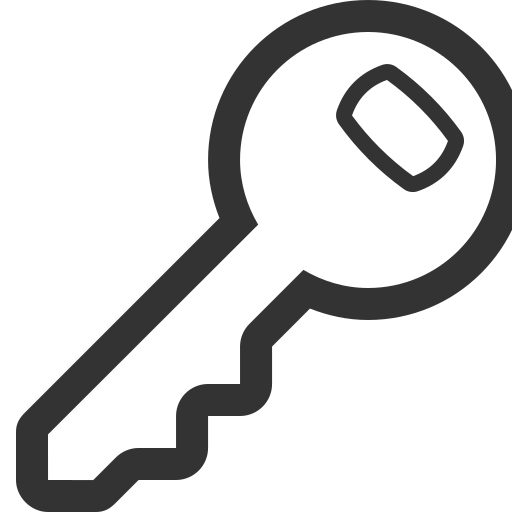 sk
Subscription:romantic comedies ¦¦ horror
Brush up on MPC
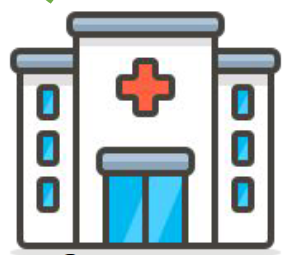 D2
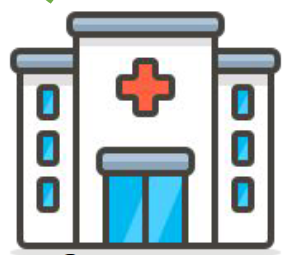 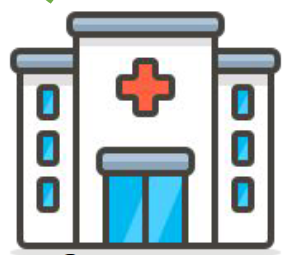 D1
D3
…
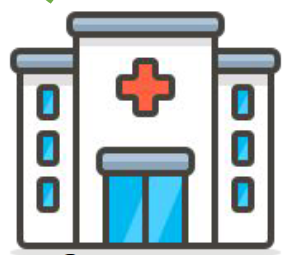 In general: round complexity can be relatively high.
DN
WE  => 2-round MPC [GSL15]
Messages at round 1
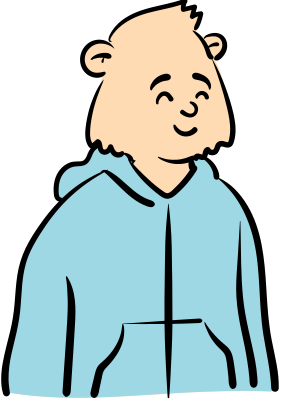 Messages at round 1
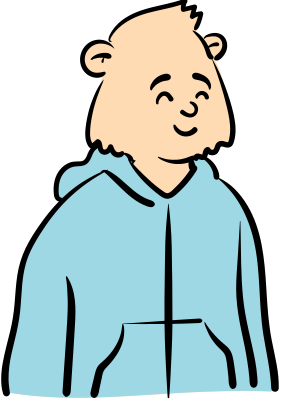 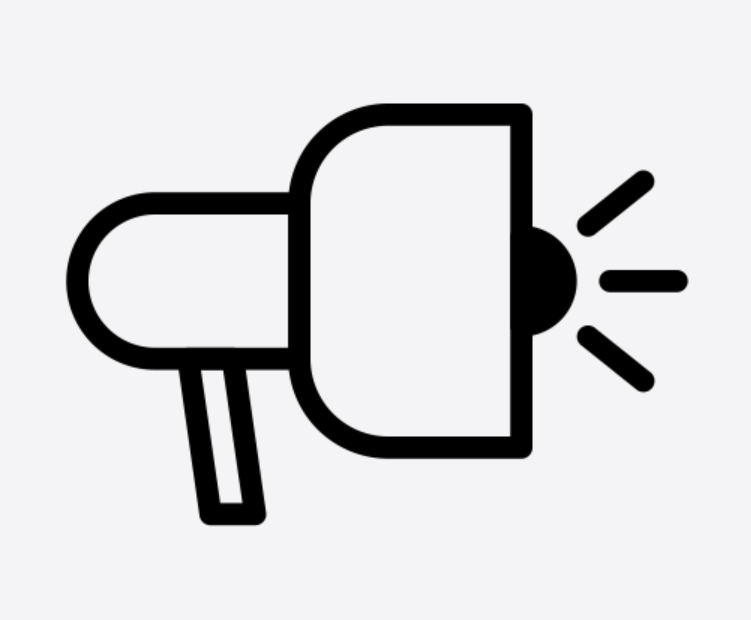 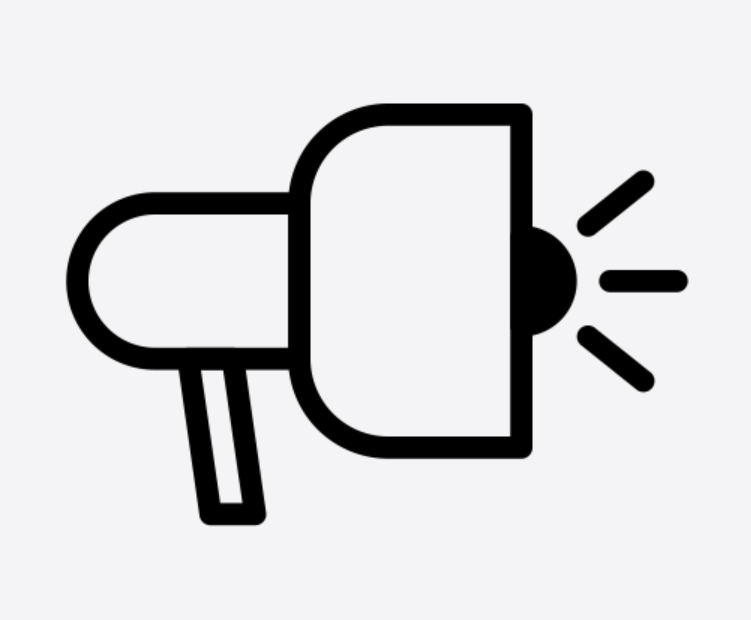 D1
D1
Messages at round 2
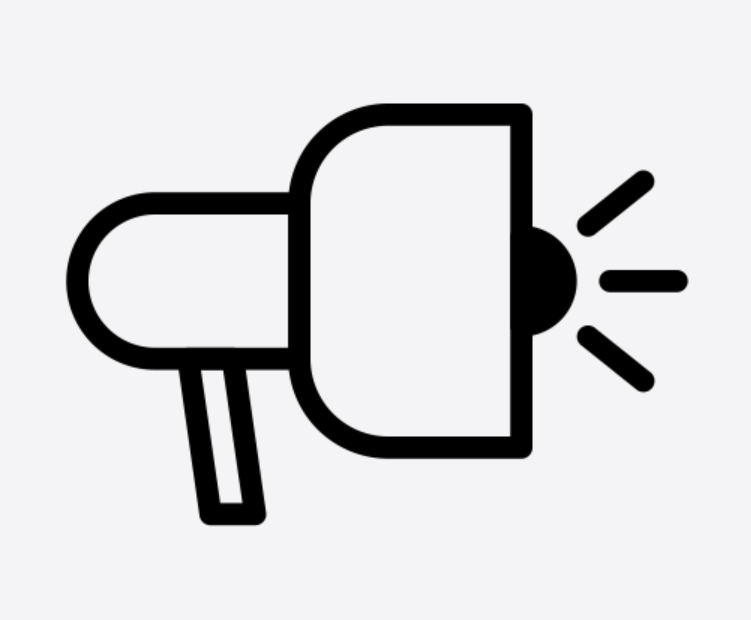 …
WE
…
…
Messages at round 2
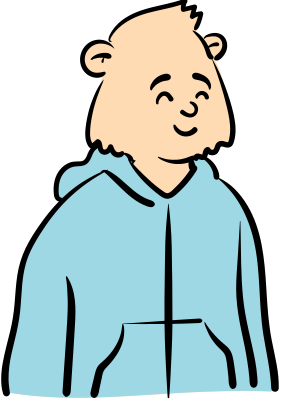 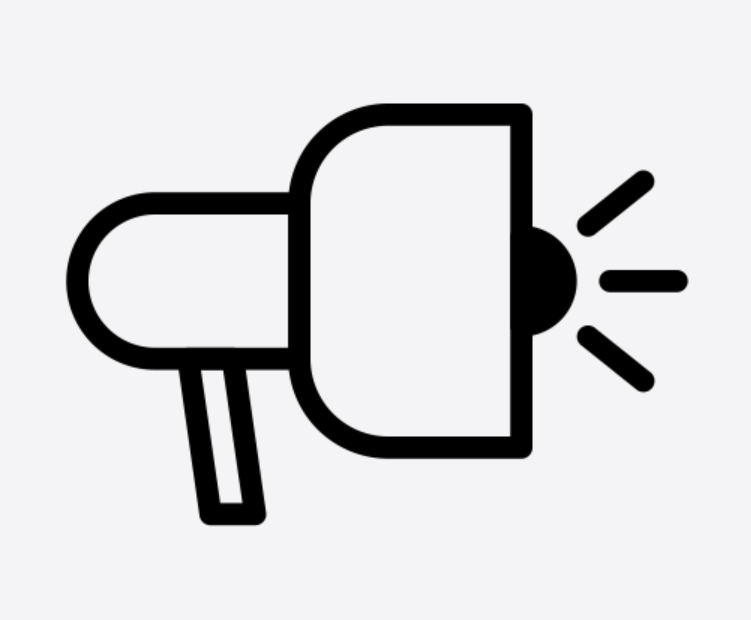 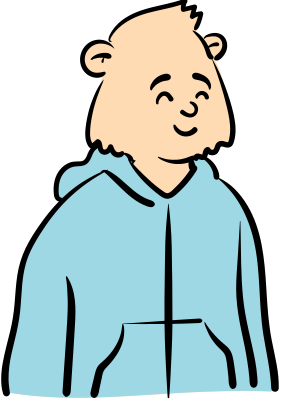 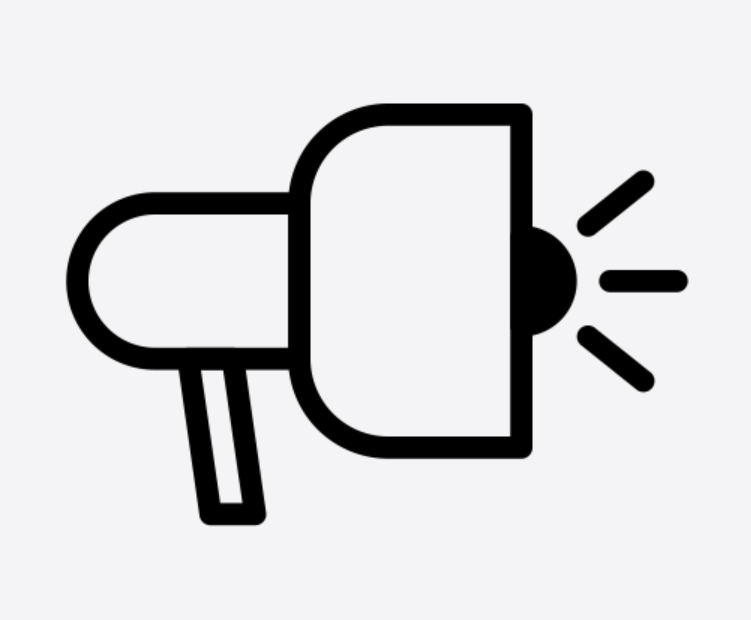 Messages at round T
DN
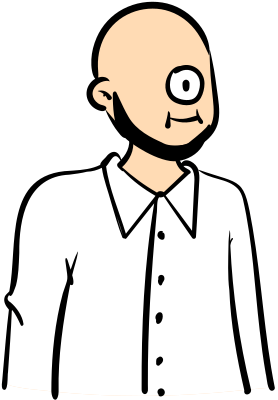 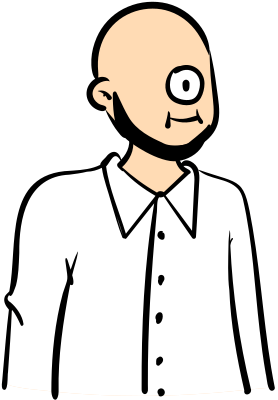 DN
WE => mrNISC (MPC that is reusable & Non-Interactive ) [BL20]
WE actually implies an even stronger type of MPC 
We can obtain this by basically using the same approach
(We will see later that full-blown WE, however, is not even necessary for this)
WE => mrNISC (MPC that is reusable & Non-Interactive ) [BL20]
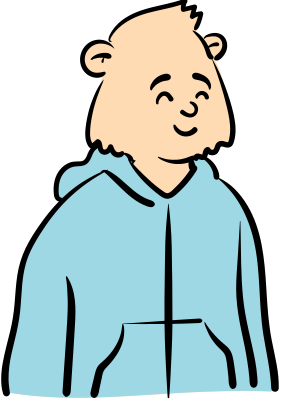 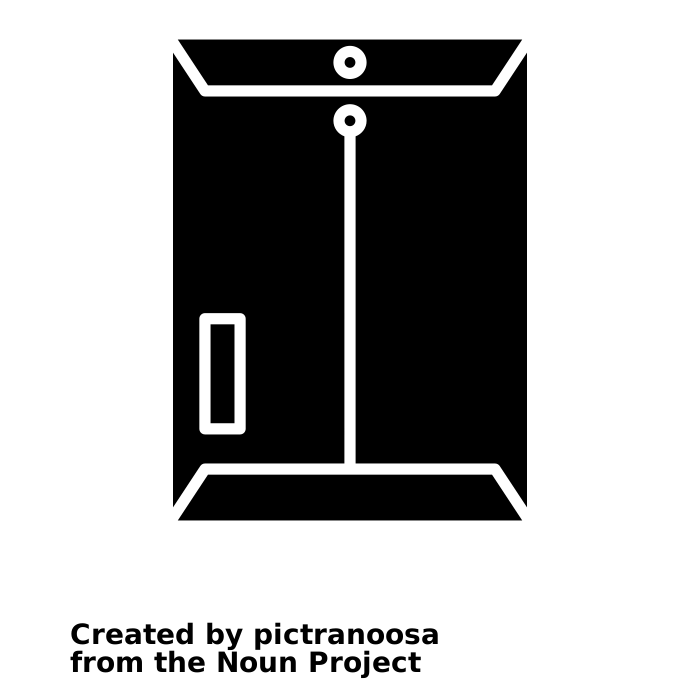 Commit(D1)
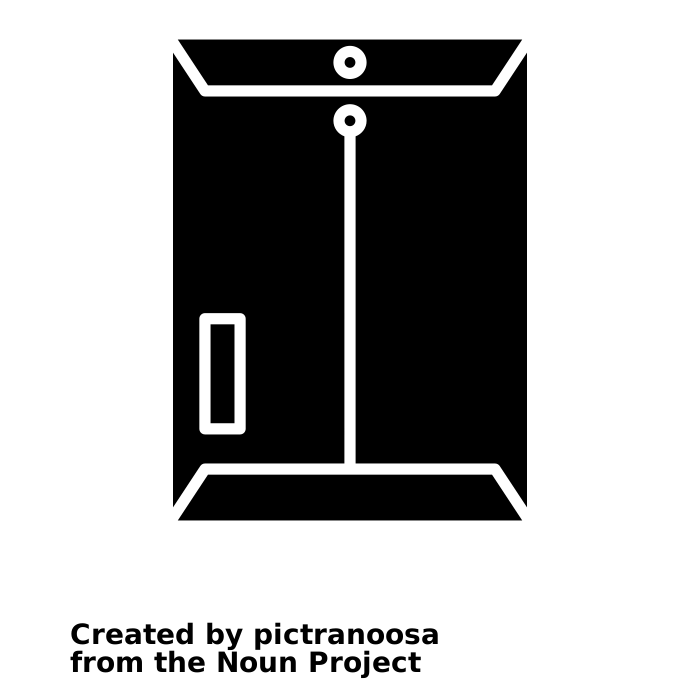 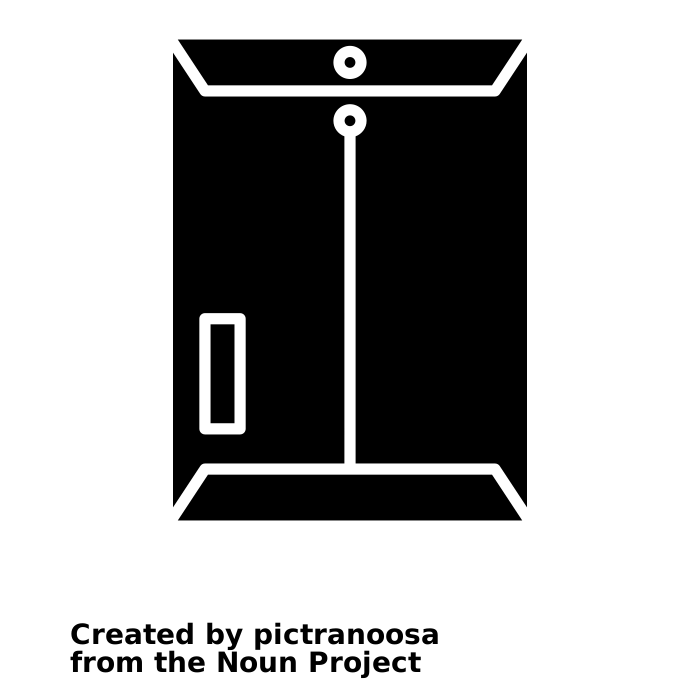 …
CN
C1
D1
(Reusable)
Offline stage
…
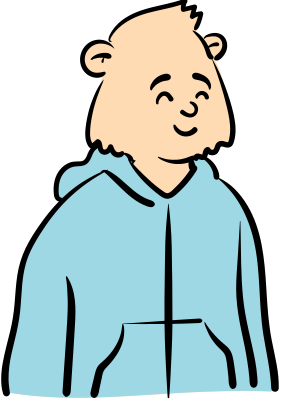 Commit(DN)
DN
A bulletin board (e.g., a blockchain)
WE => mrNISC (MPC that is reusable & Non-Interactive ) [BL20]
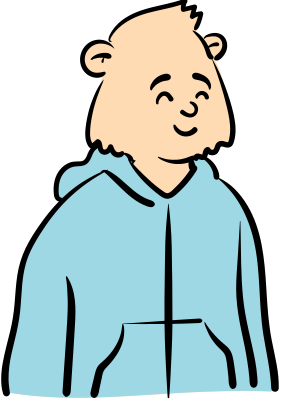 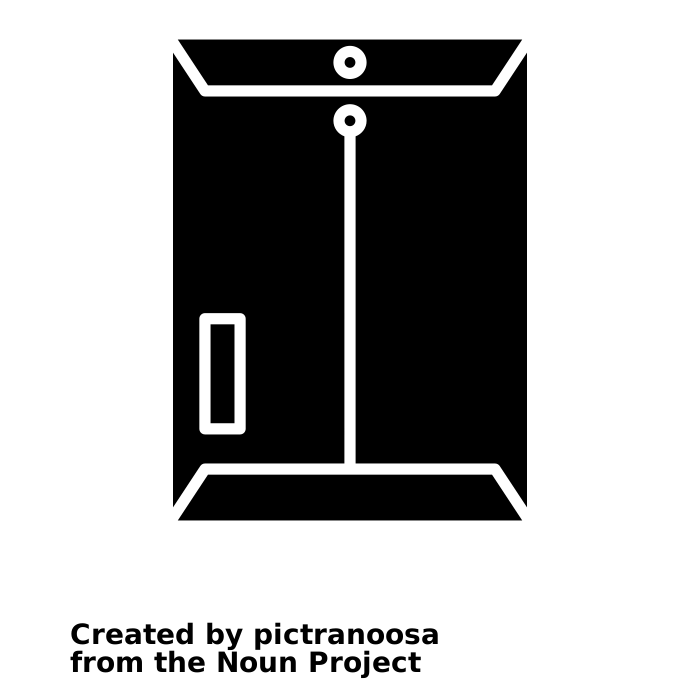 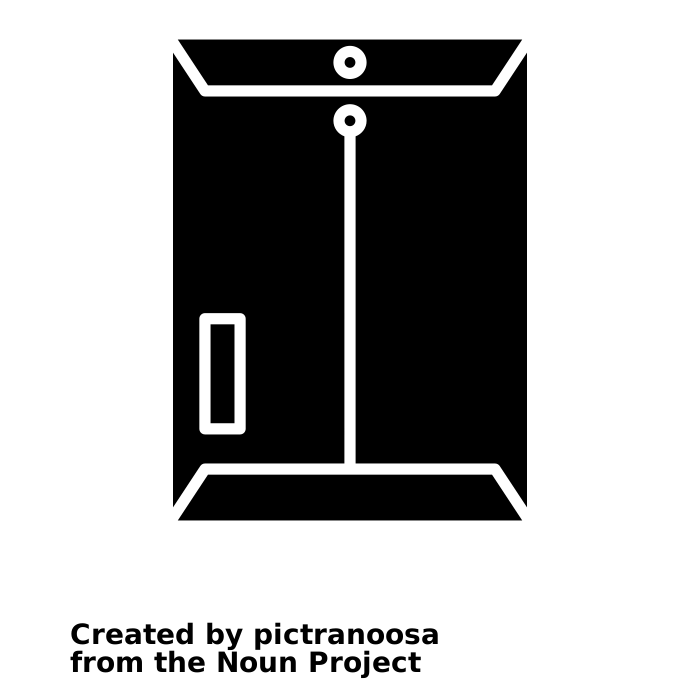 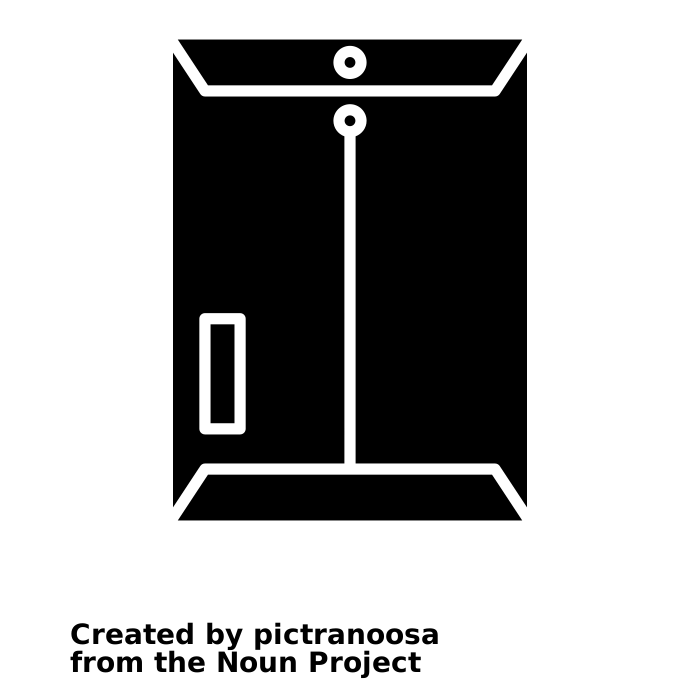 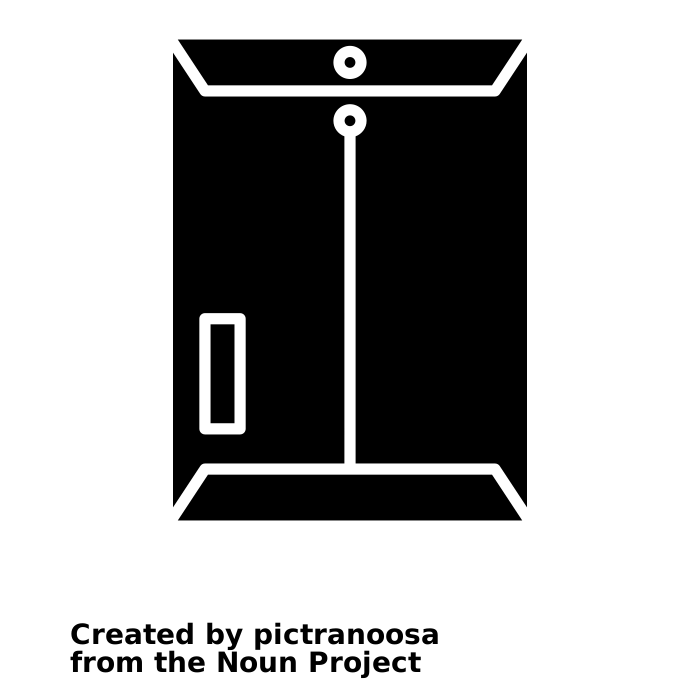 …
C1
C4
C2
C5
D2
…
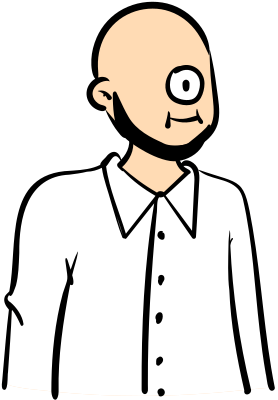 Online stage
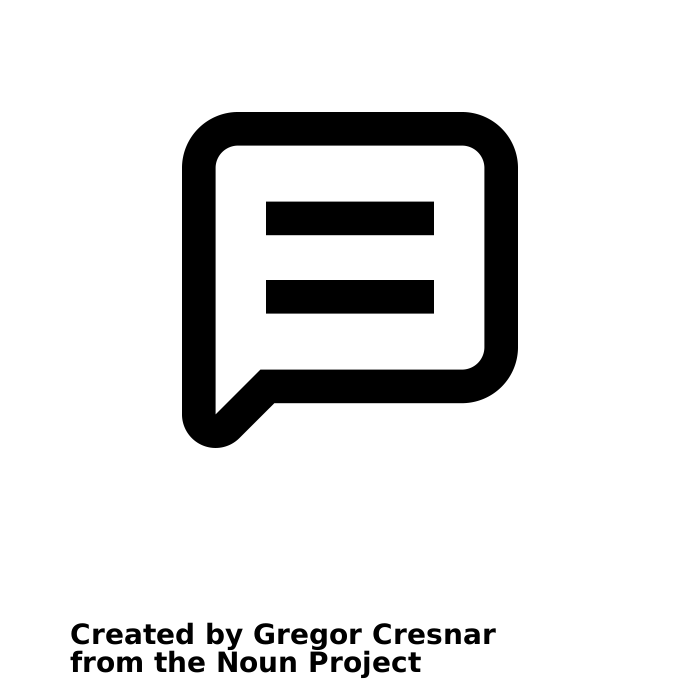 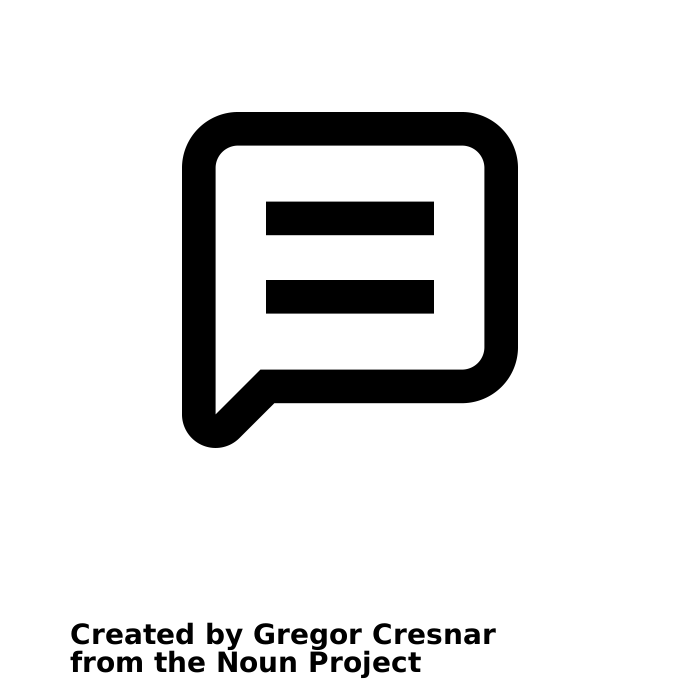 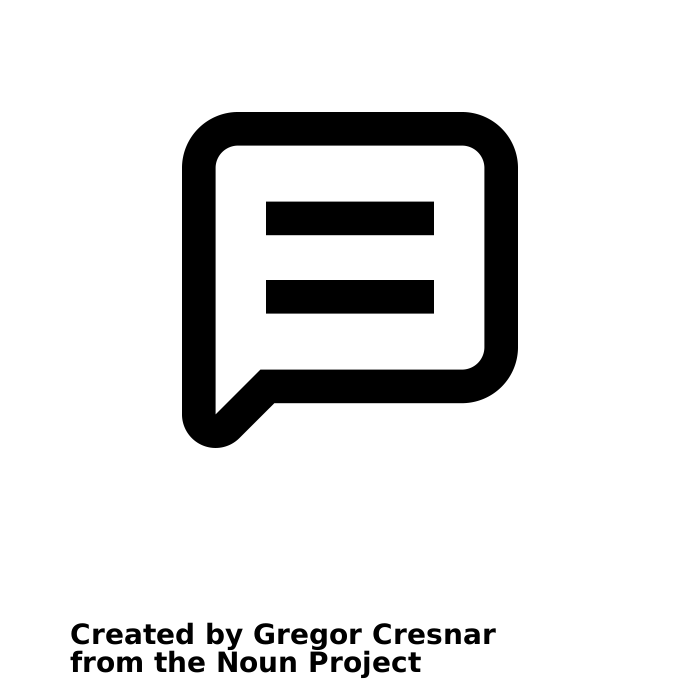 m2
m4
m5
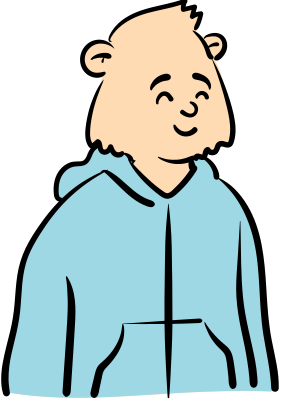 D4
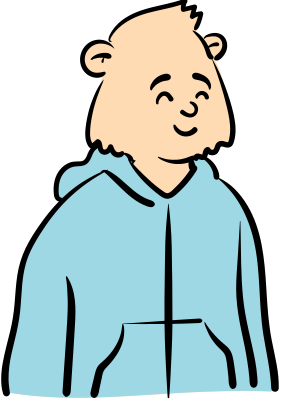 D5
A bulletin board (e.g., a blockchain)
Breather: questions so far?
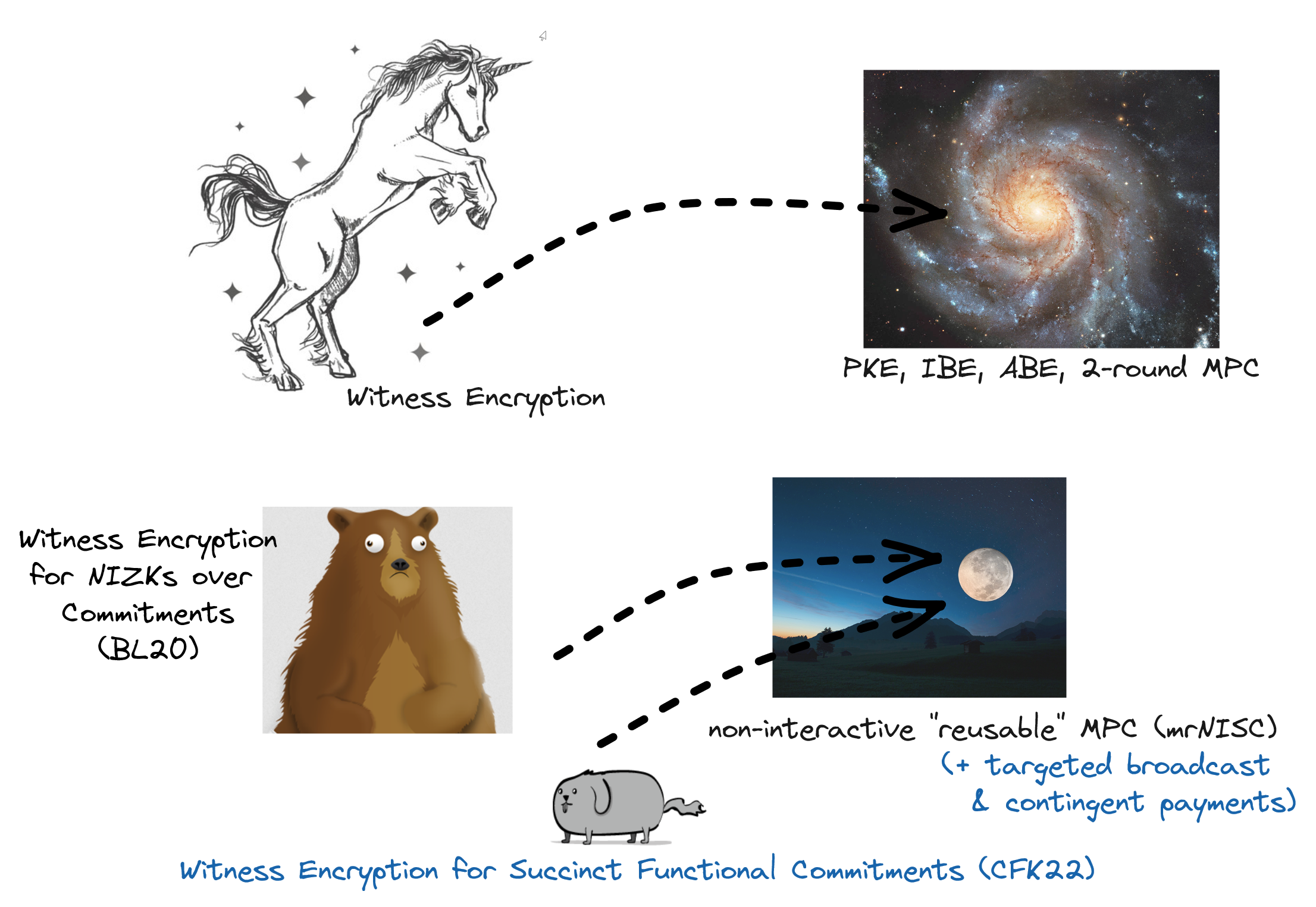 WE is a Hard Problem
How can we build WE?
Next slides: common approaches to build WE and limitations in their requirements (assumptions and efficiency)
WE from iO (indistinguishability obfuscation)
Obfuscation of a program P =>       Obf(P), a program like P but that “hides the inner workings of P”*
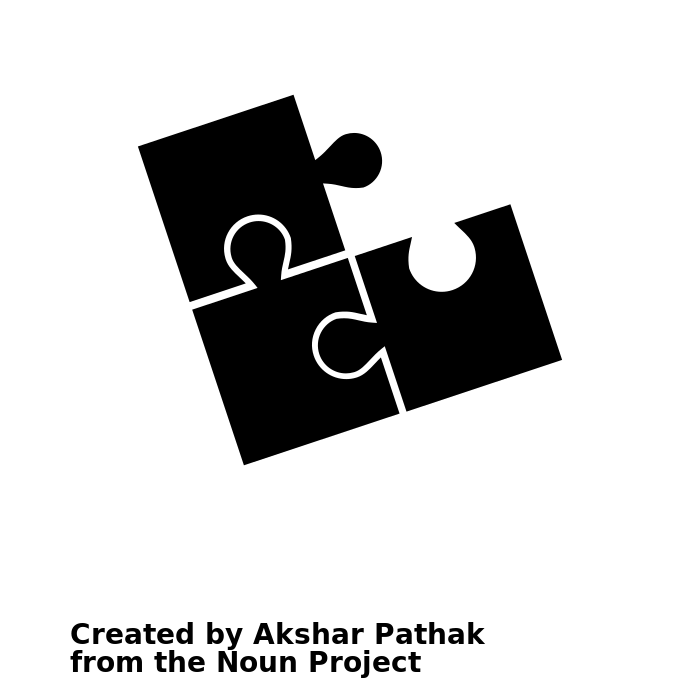 Could we build iO till very recently?
To encrypt bit b with puzzle            consider program P:
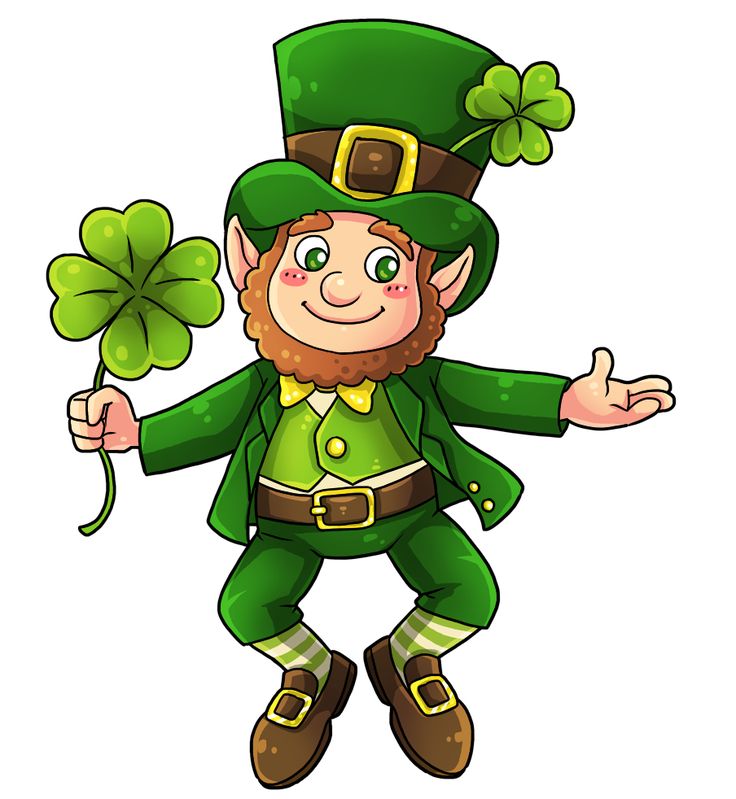 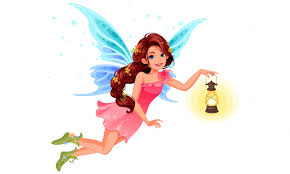 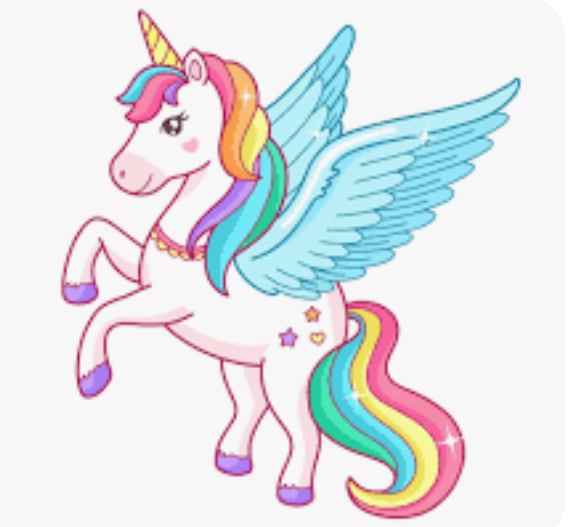 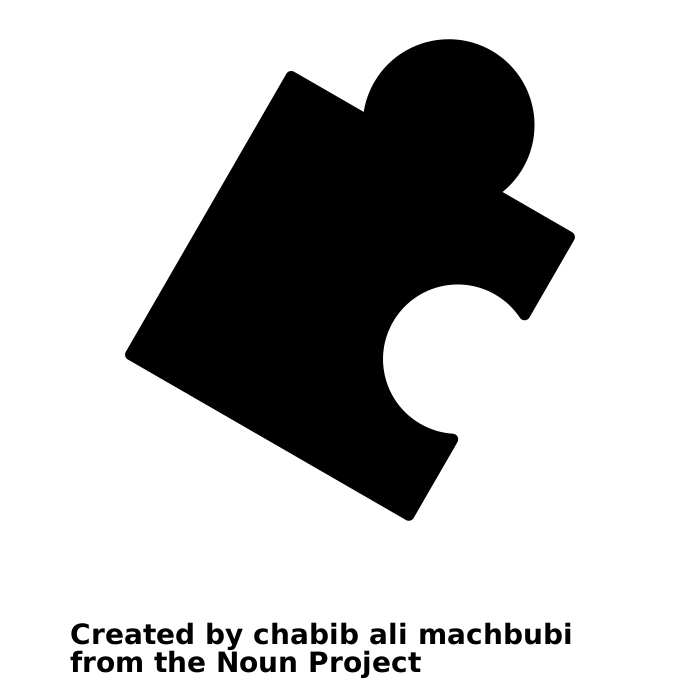 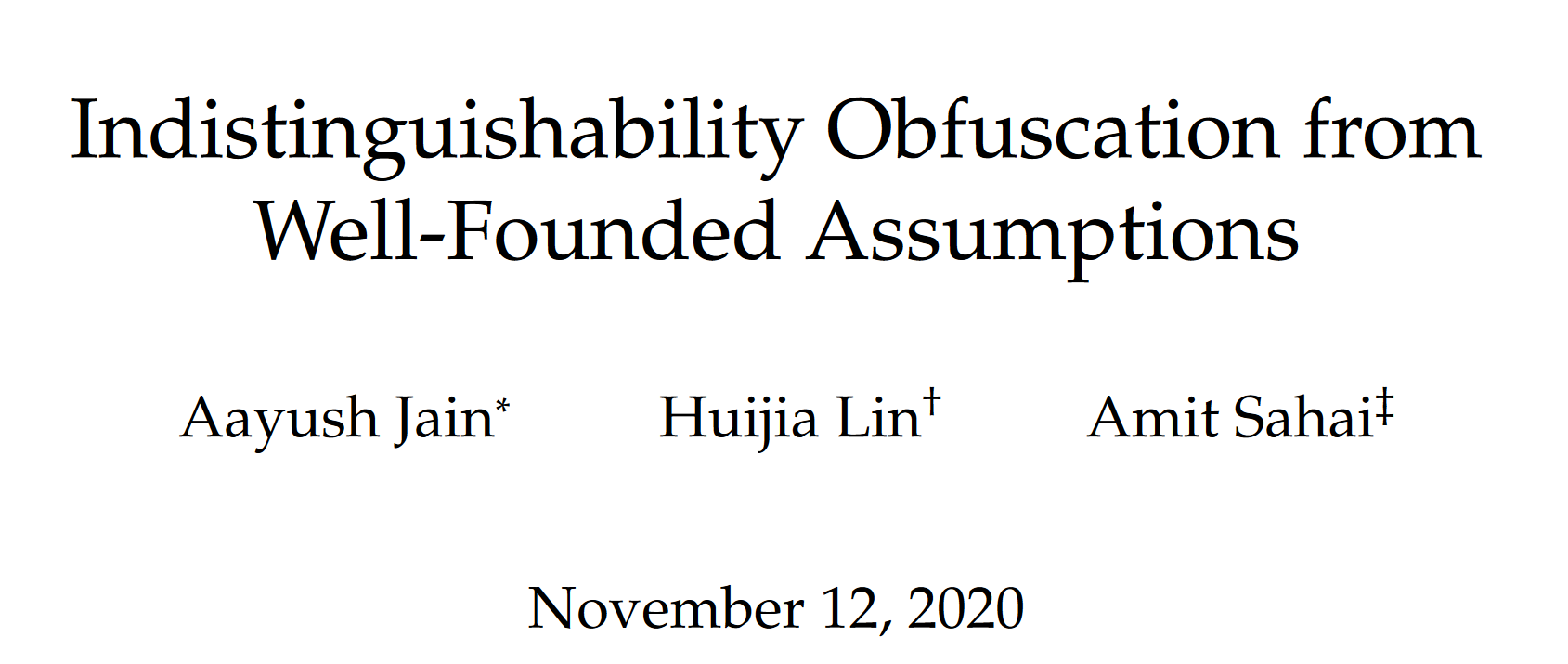 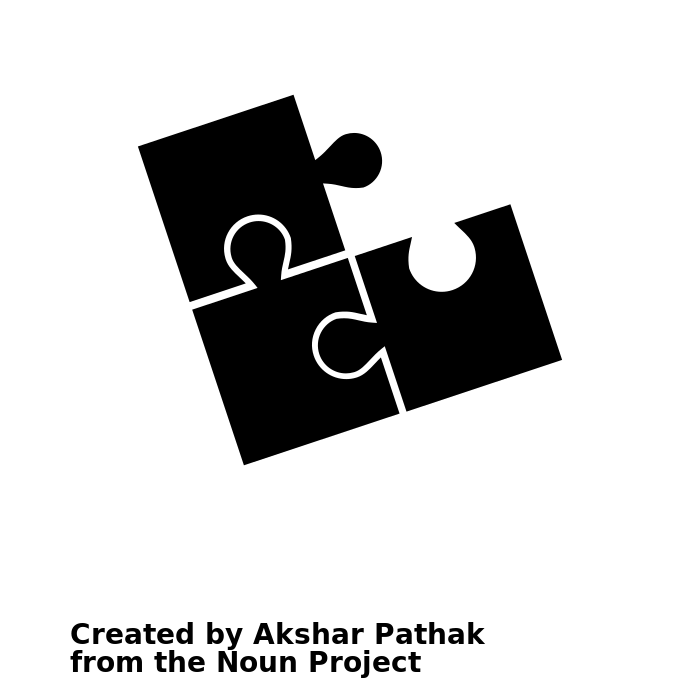 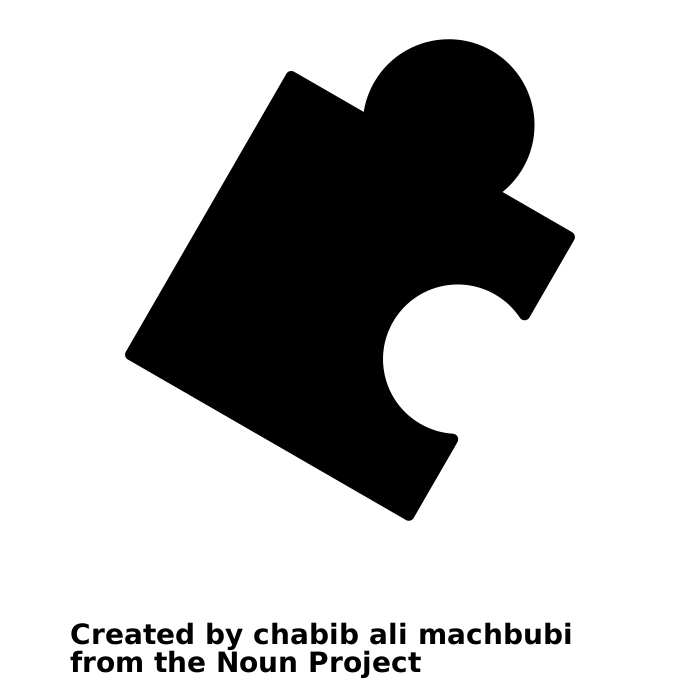 What do we do to decrypt?
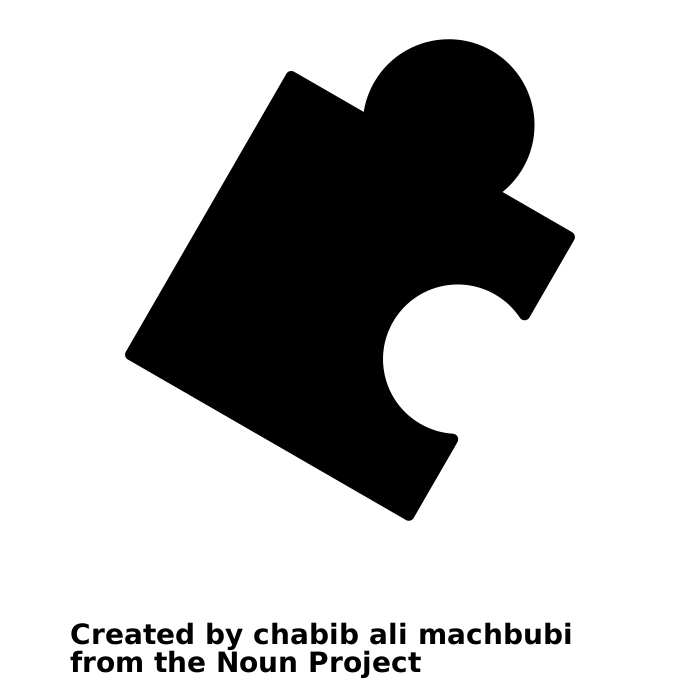 * Highly simplified and inaccurate definition for iO, but that should give the idea
WE from Multilinear Maps (GGHR)
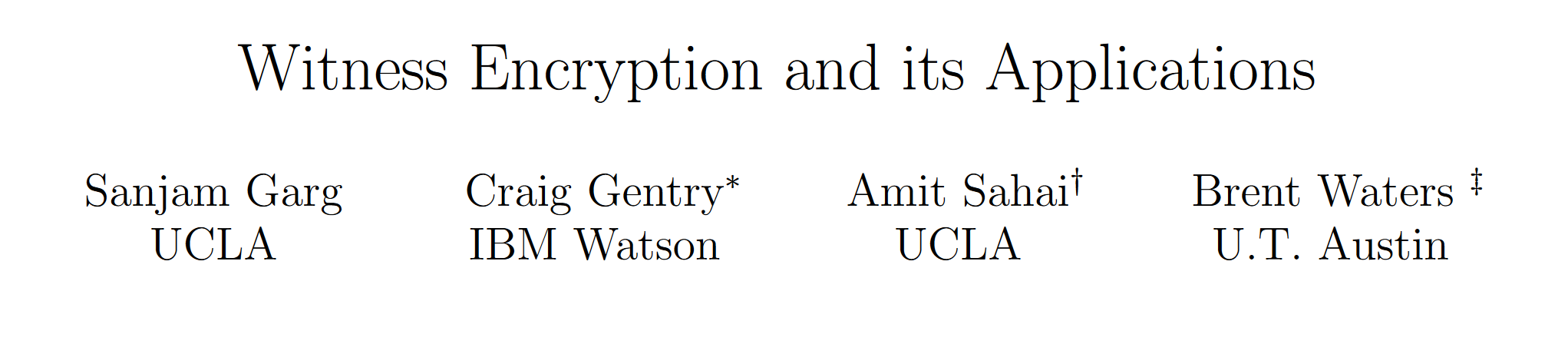 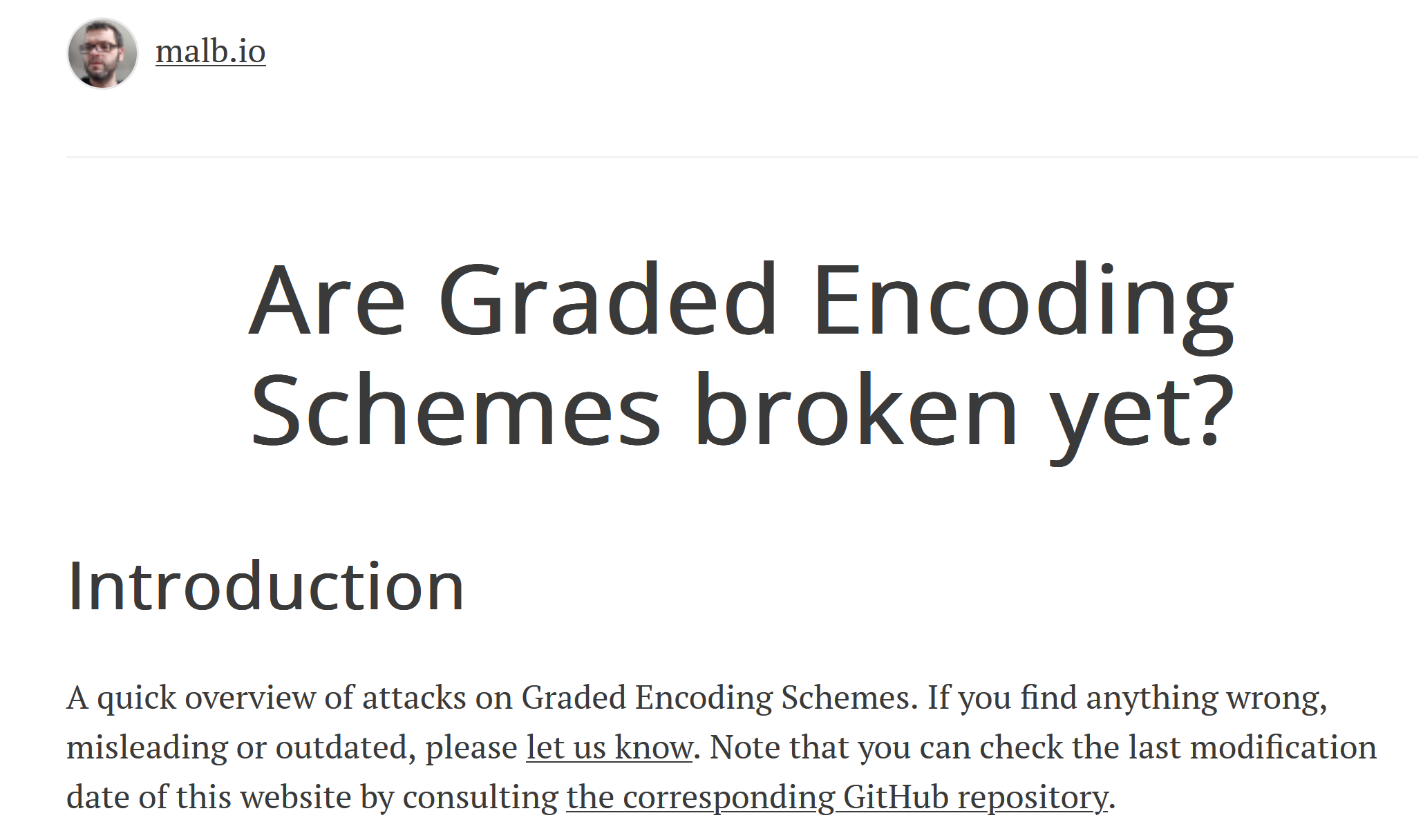 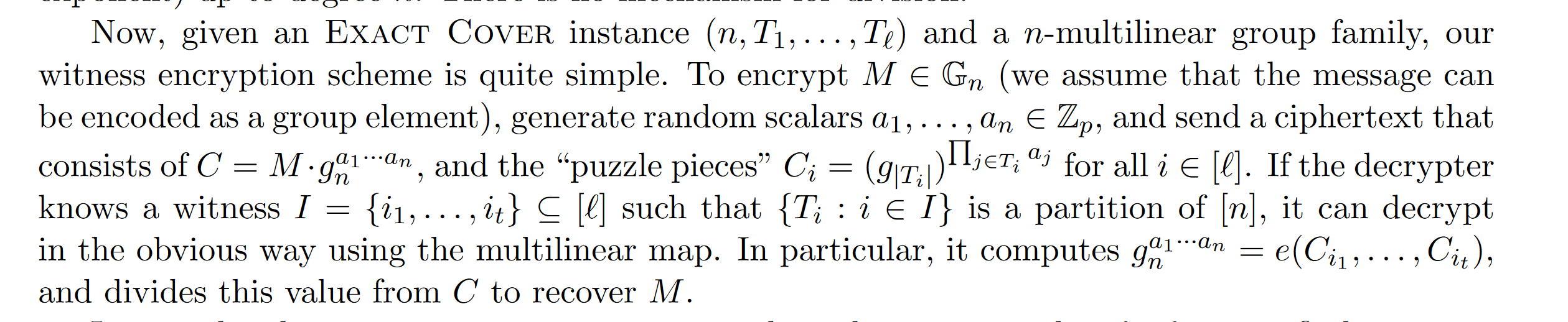 WE from still unexplored algebraic structures
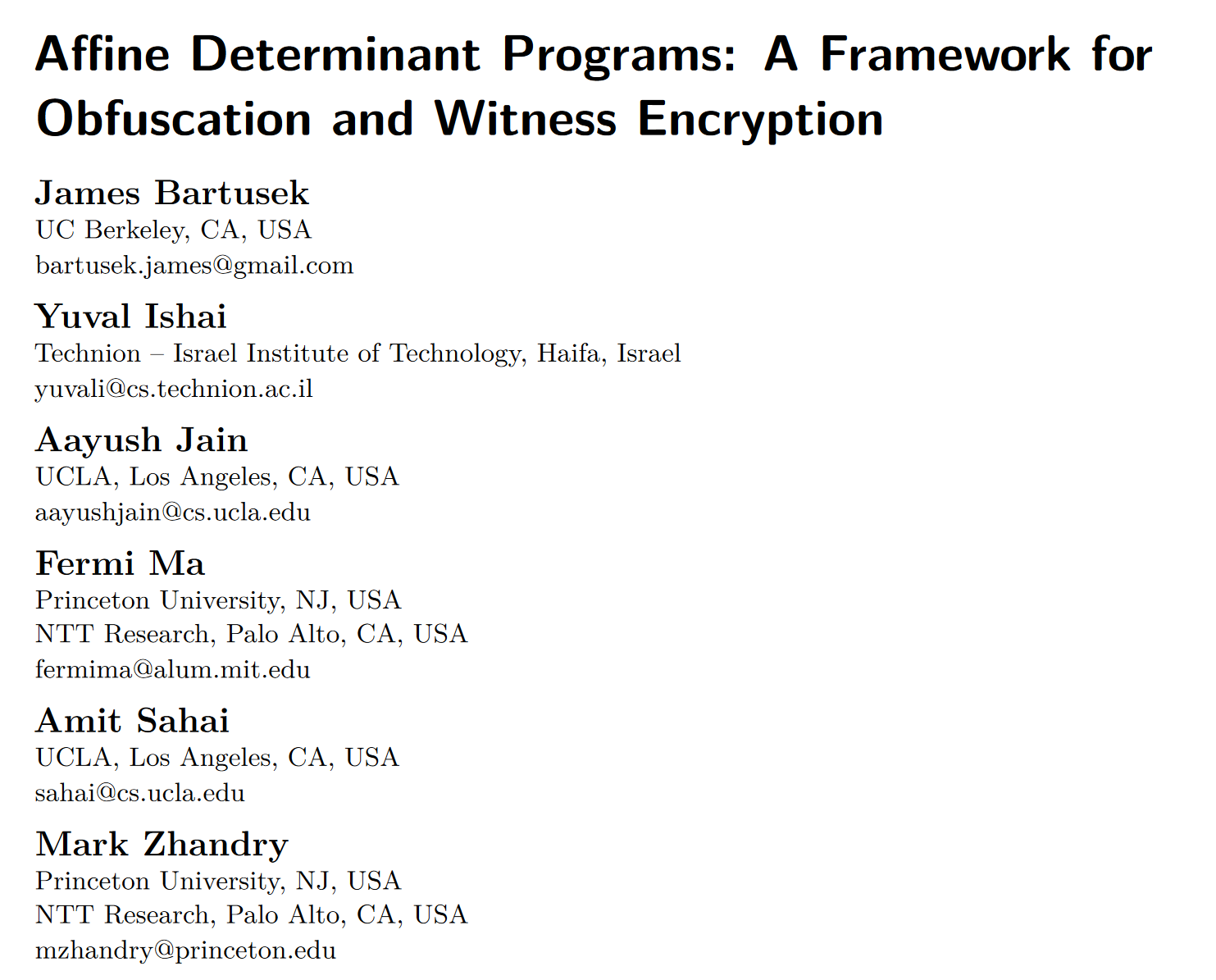 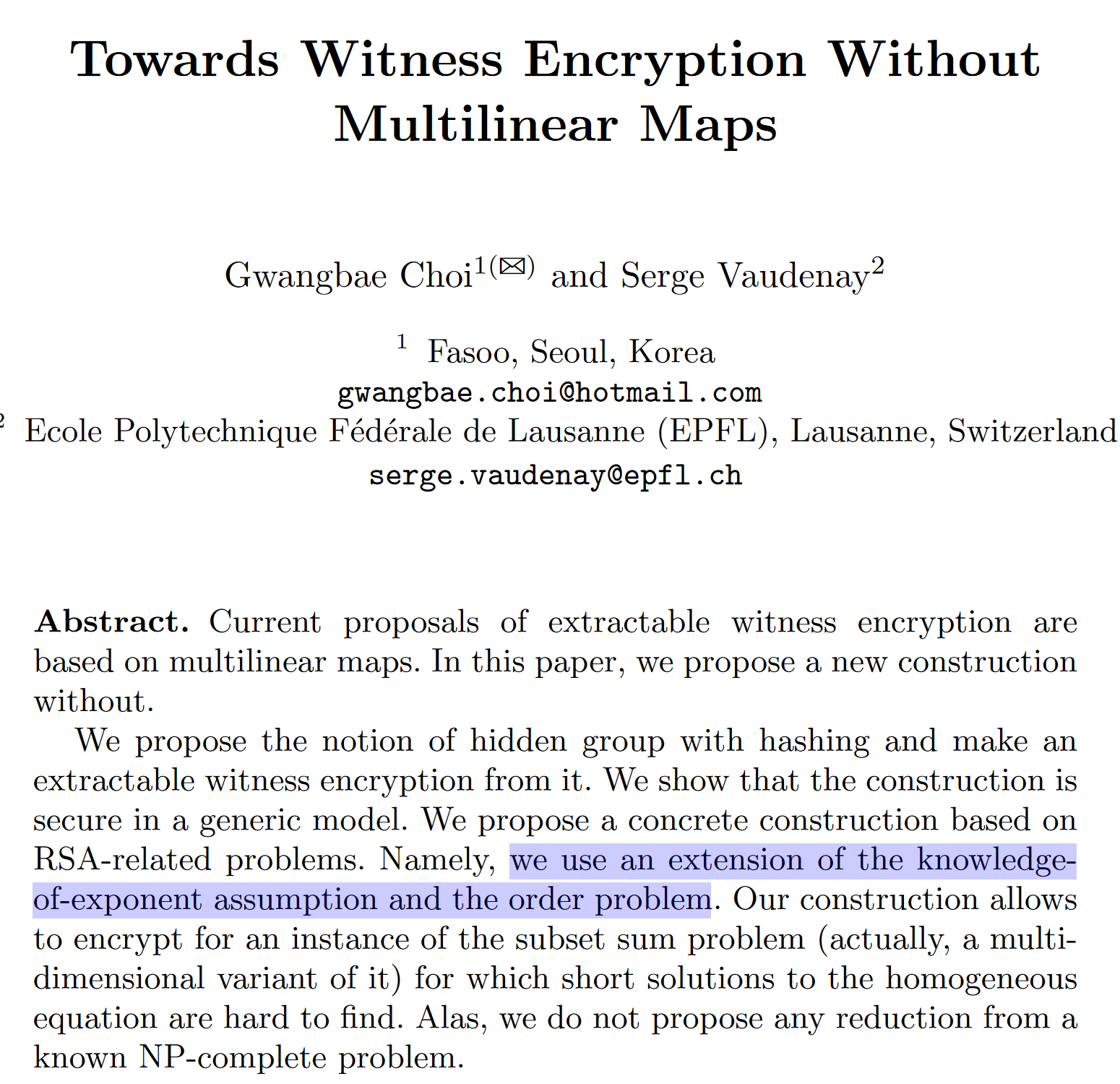 WE from other complexity-theoretic conjectures + Generic Group Model
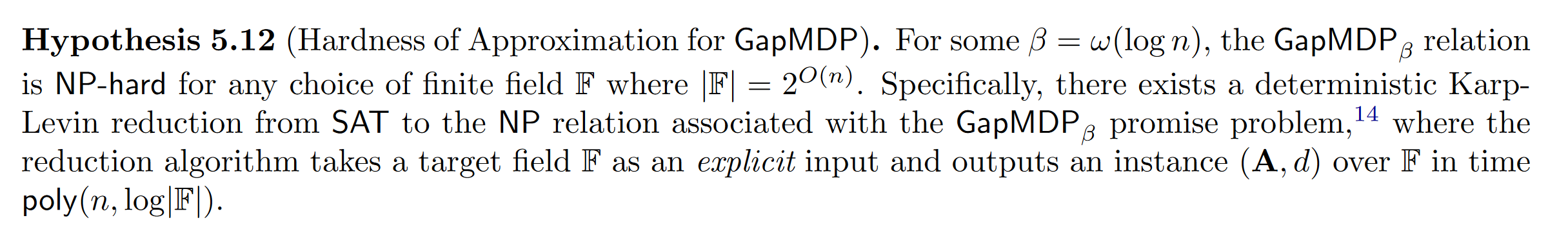 Non trivial strengthening of what is known on the GapMDP problem
Some hope?
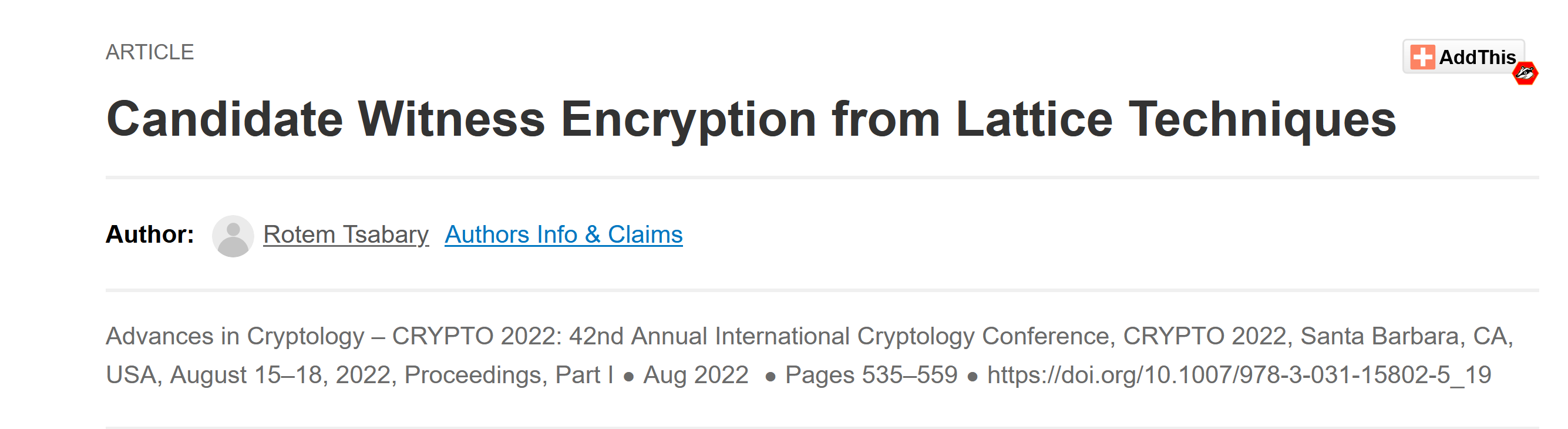 Summary so far
So far: (general-purpose) WE is a hard problem
More direct constructions are not on a secure ground yet
Indirect approaches may be paying in efficiency / requiring more than what we need
Next: But can we achieve weaker WE-s and retain some of the applications we saw so far?
We will look in particular at mrNISC (reusable non-interactive MPC)
1) [BL20] and ”WE for NIZKs over commitments”
2) [CFK22] and ”WE for succinct functional commitments”
better efficiency plus other applications
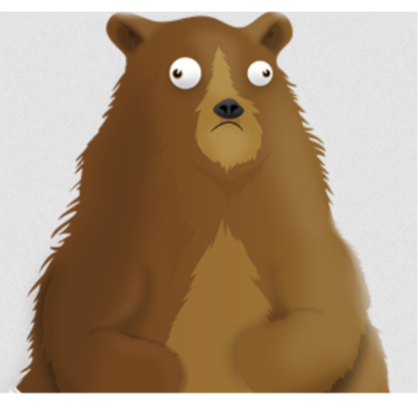 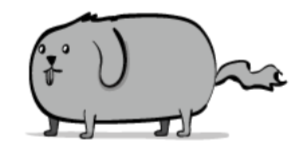 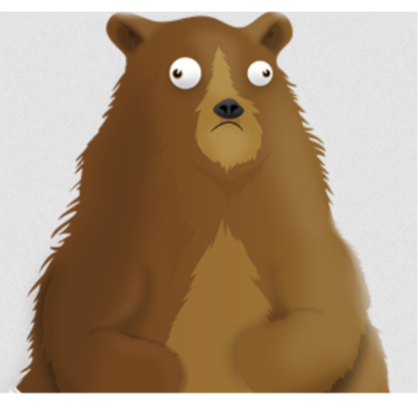 [BL20]: WE for NIZKs over Commitments
… “for NIZKs”? … “Over commitments”?
One thing at the time; let’s have a:
Brush up over NIZKs and commitments
Look at WE in this setting
Look at how we build them (from standard assumptions)
Look at how they come up in MPC round collapse
Unfortunately too messy; You’ll have to take my word for it.
NIZK: Non-Interactive Zero-Knowledge Proofs
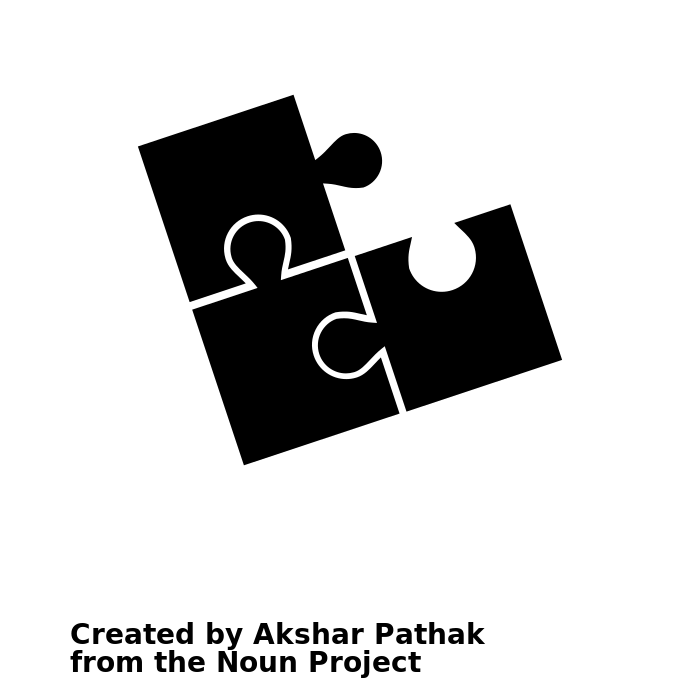 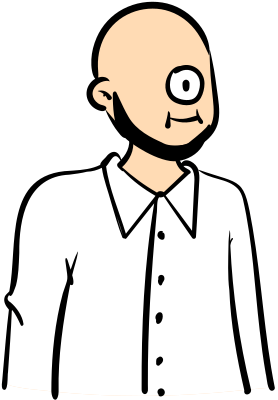 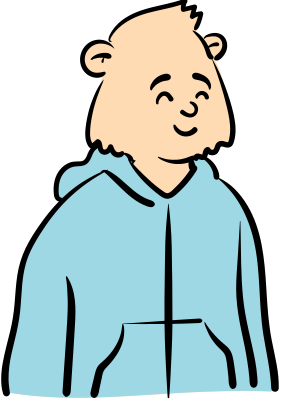 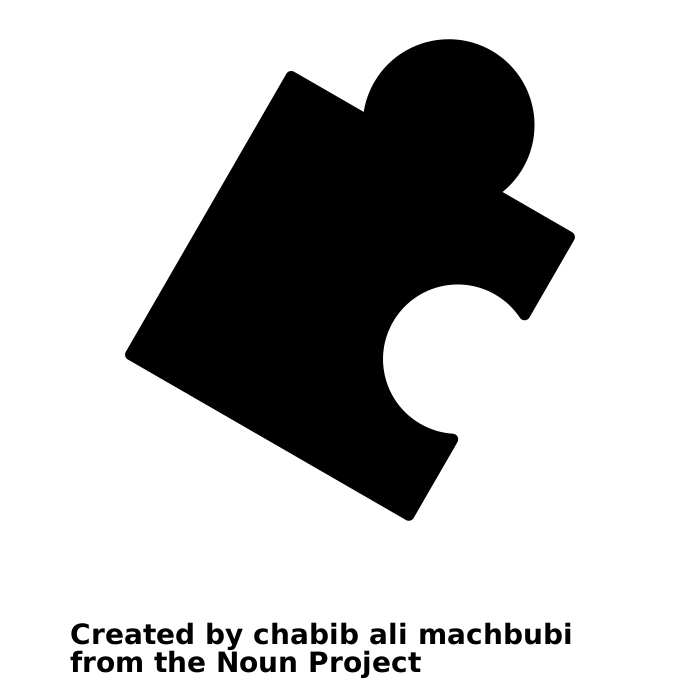 Prover
Verifier
Proof convinces Verifier that there exists a solution to the puzzle (soundness)without leaking it (zero-knowledge).
NIZKs over Commitments*
alleged commitment to 
(perfectly binding)
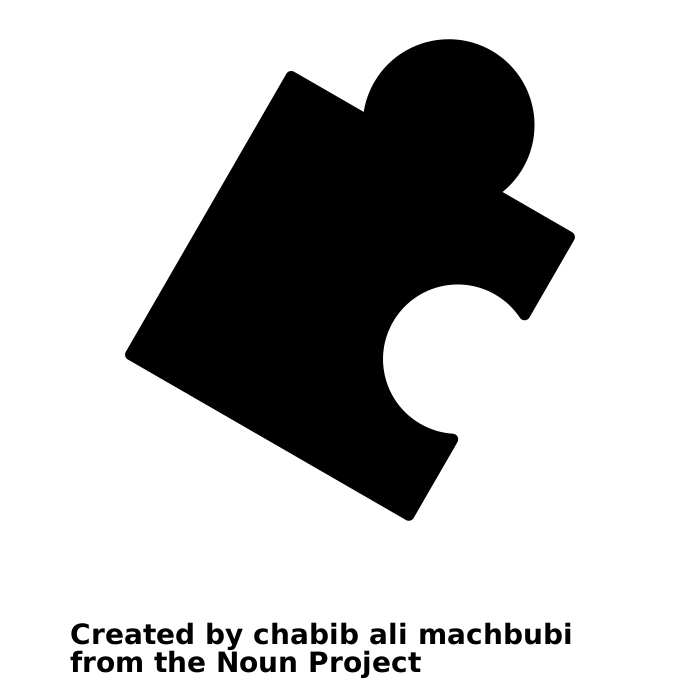 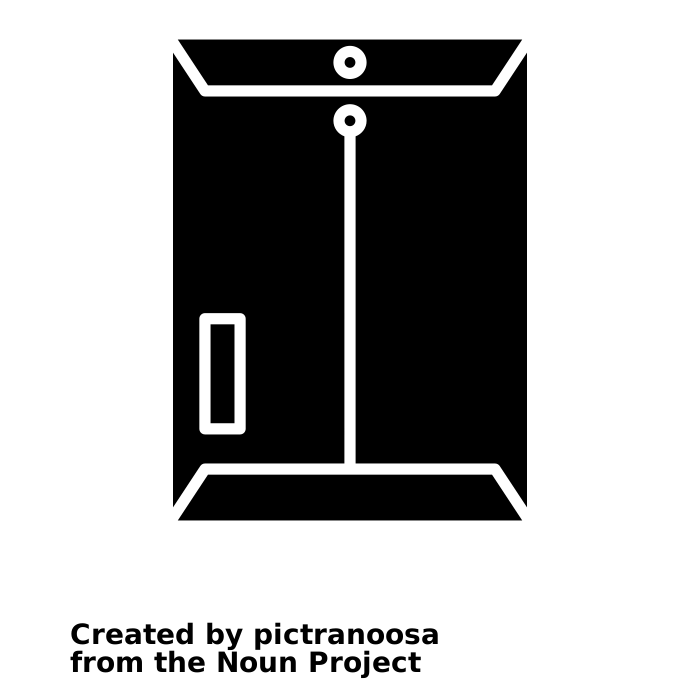 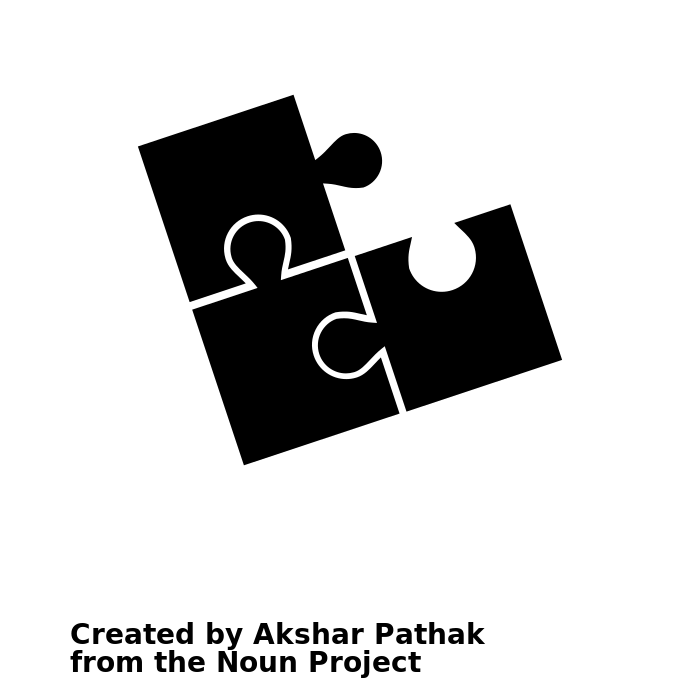 C
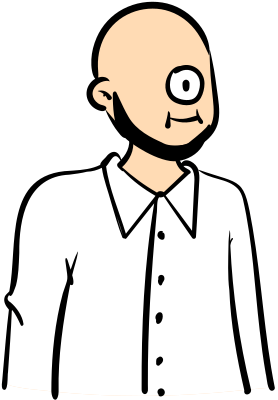 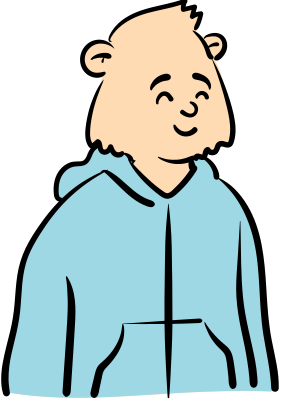 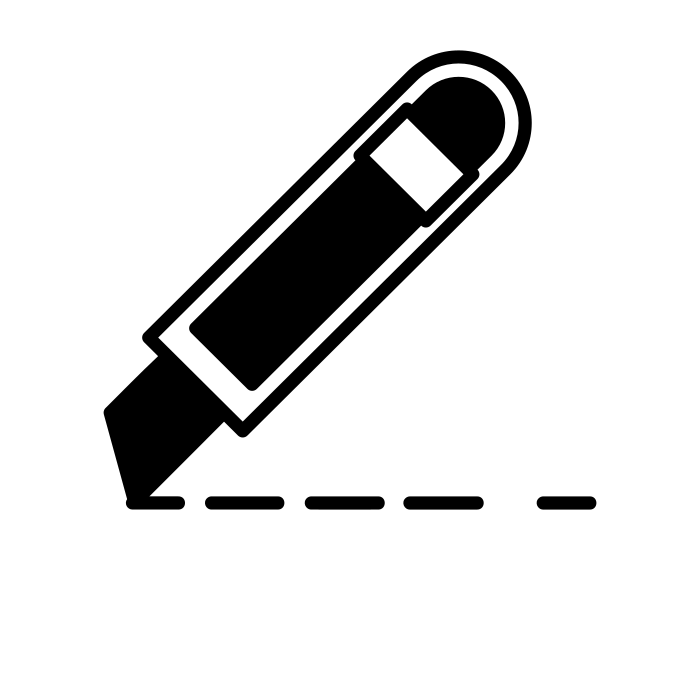 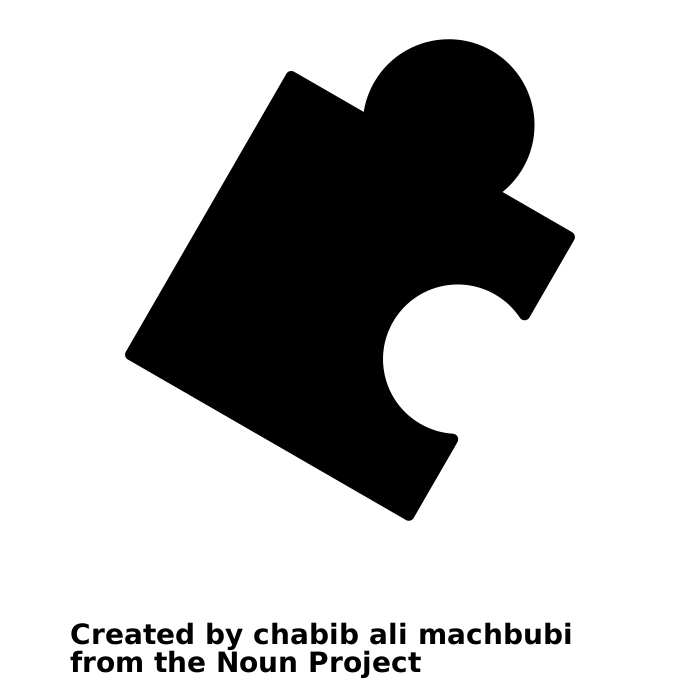 Opening for commitment C
Prover
Verifier
Proof convinces Verifier that there exists a solution       to the puzzle AND and opening          such that          +          =>
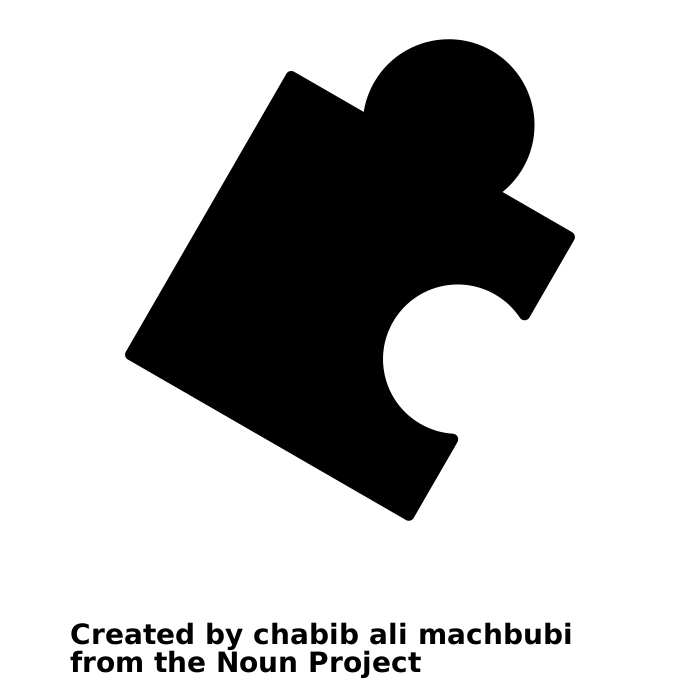 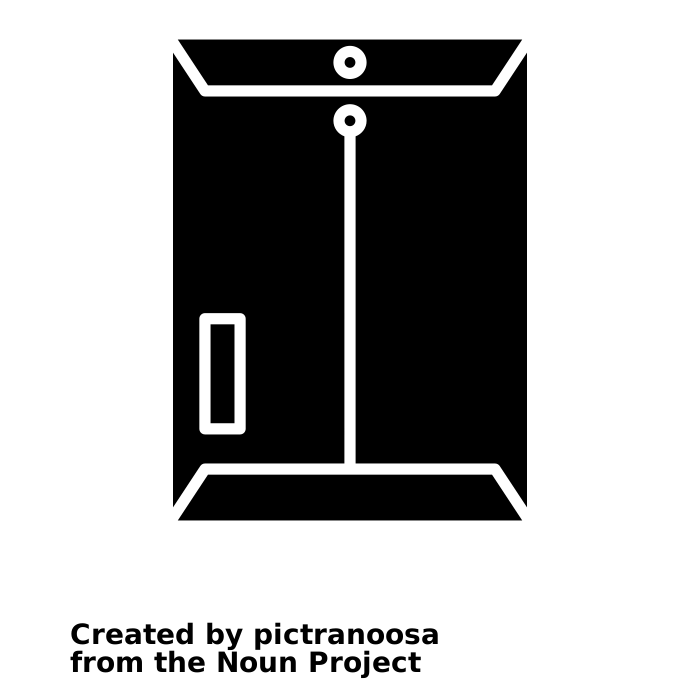 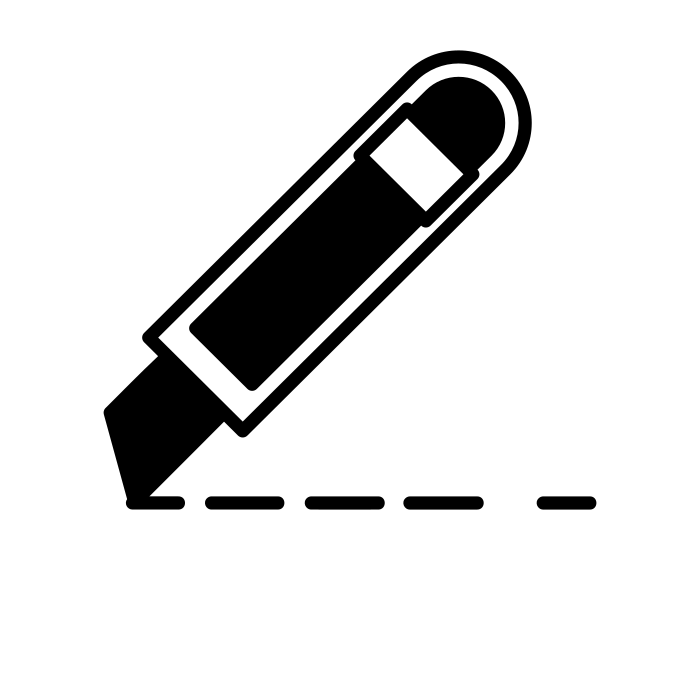 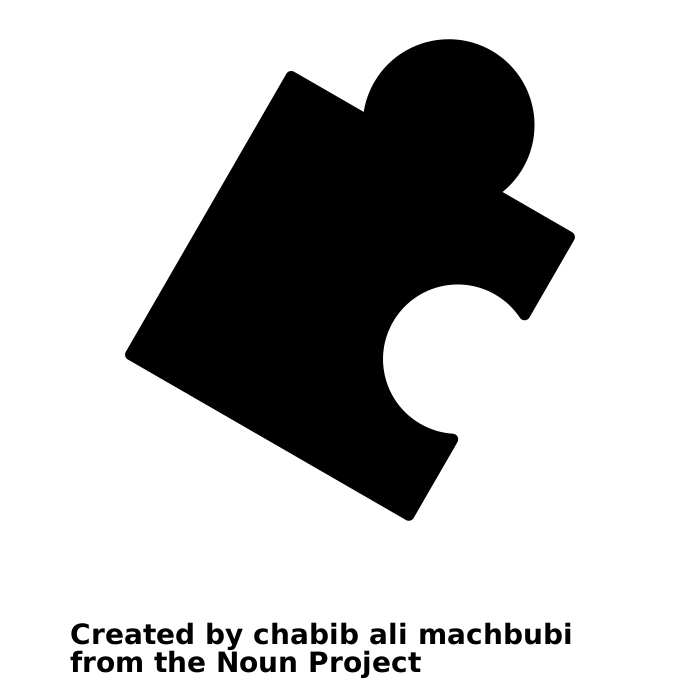 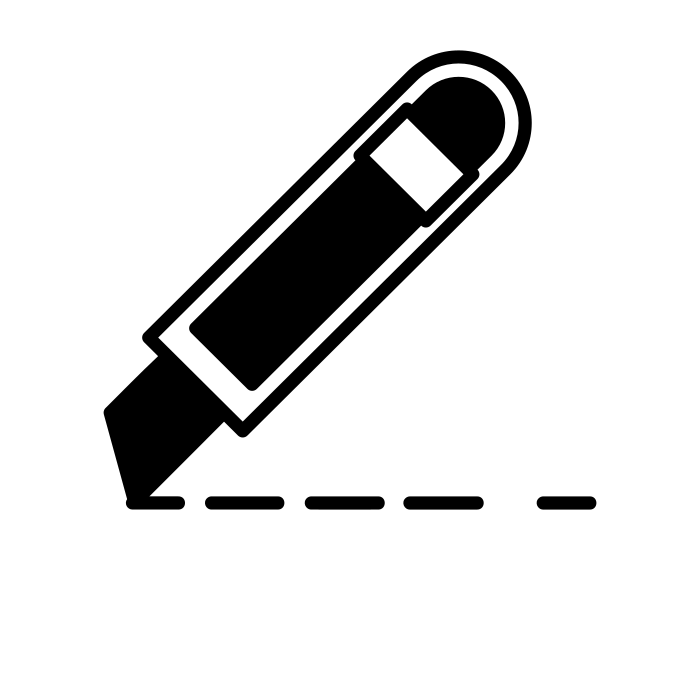 Note:
Perfect binding is crucial if  we are using proofs  (rather than arguments)
Commitment and proof can be as large as
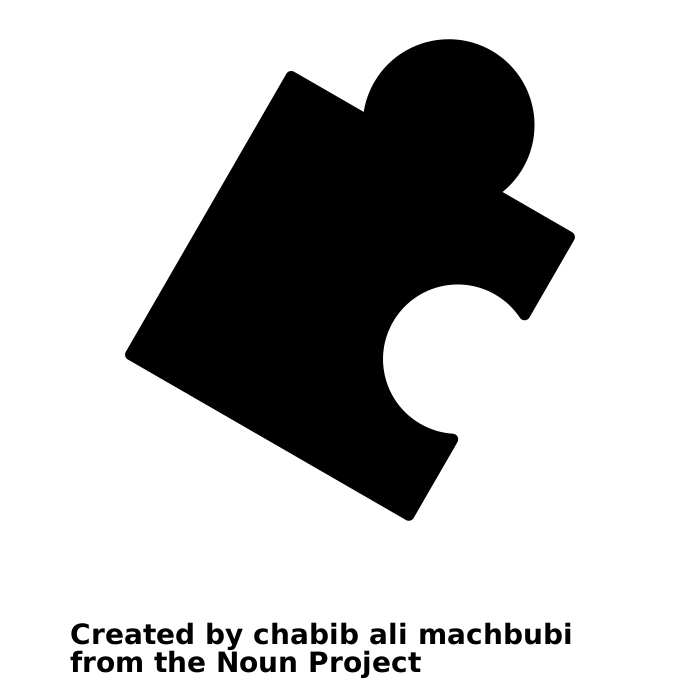 * This is also basically a CP-NIZK in LegoSNARK lingo [CFQ19]
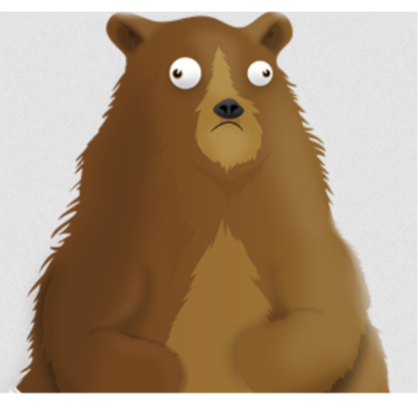 WE for NIZKs over commitments
Proof convinces Verifier that there exists a solution       to the puzzle AND and opening          such that          +          =>
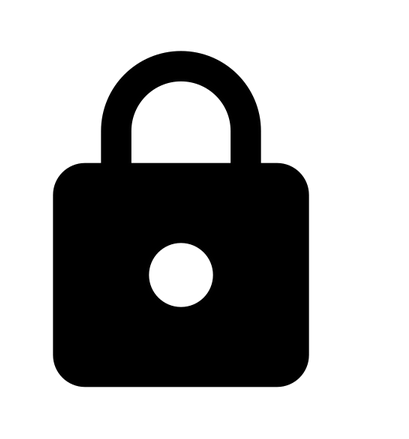 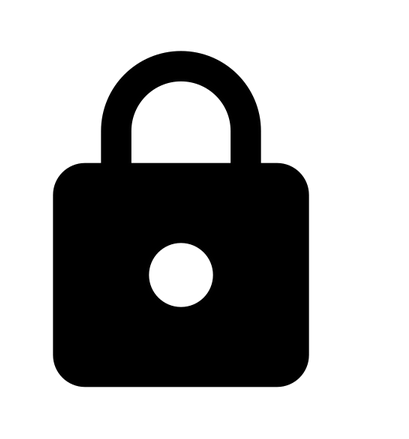 NB: These two definitions are qualitatively different: we go from security that deals with non-determinism to one that deals with determinism!
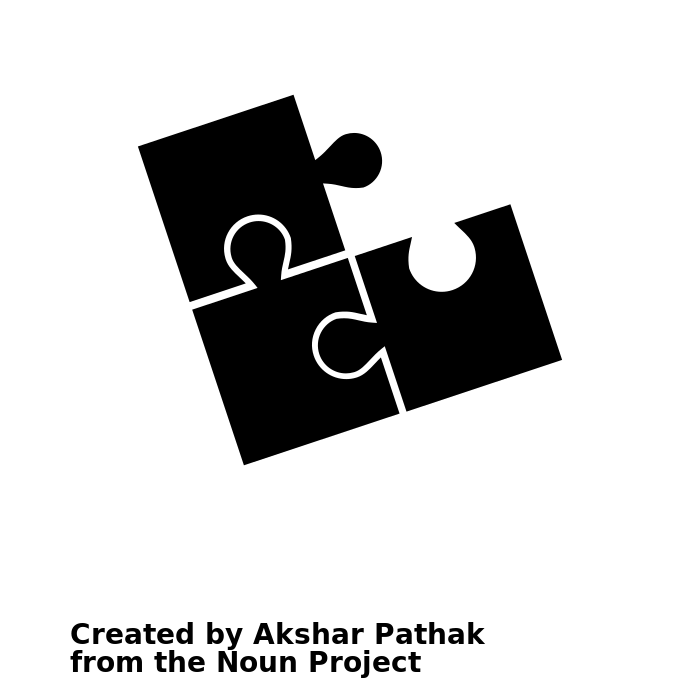 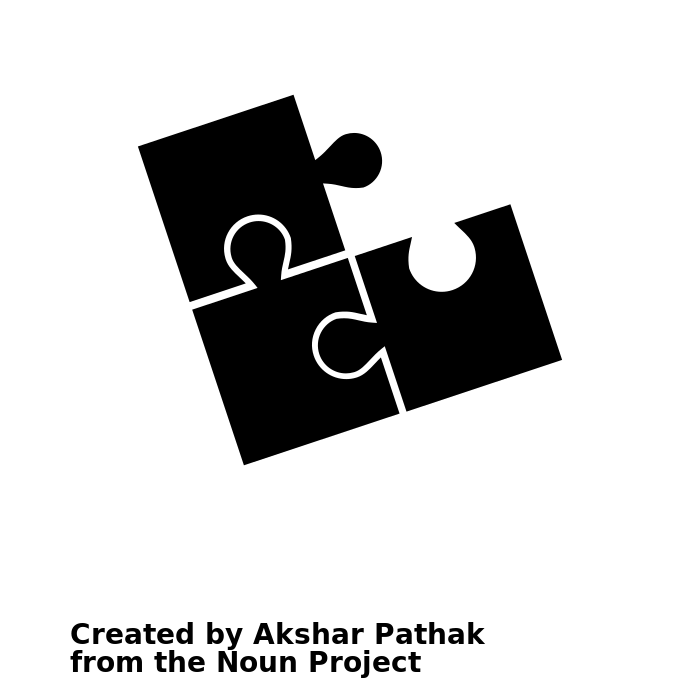 WE for NIZK over commitments
Standard WE
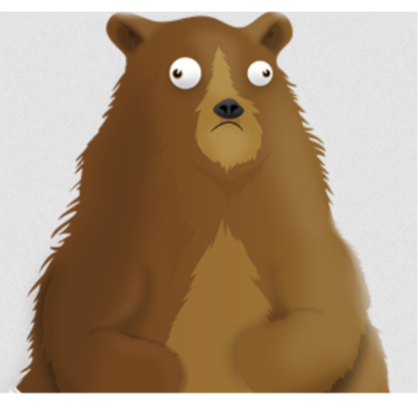 Syntax
Syntax
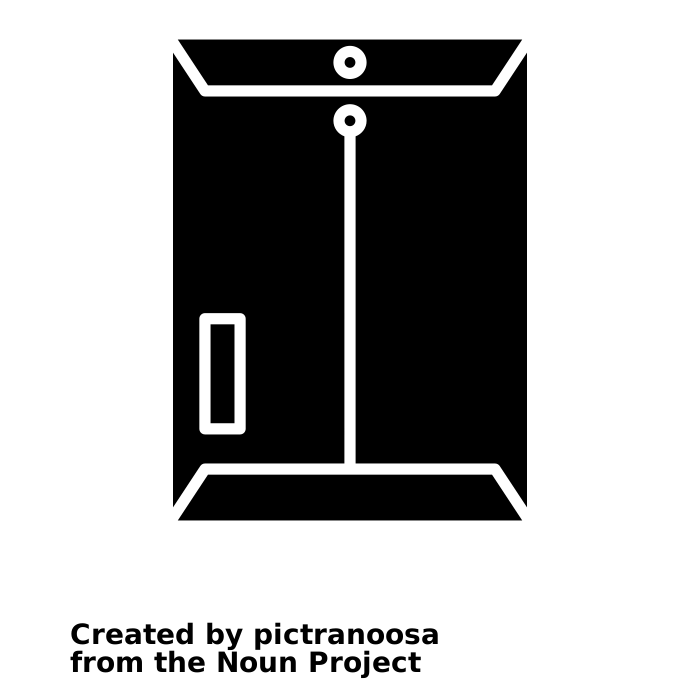 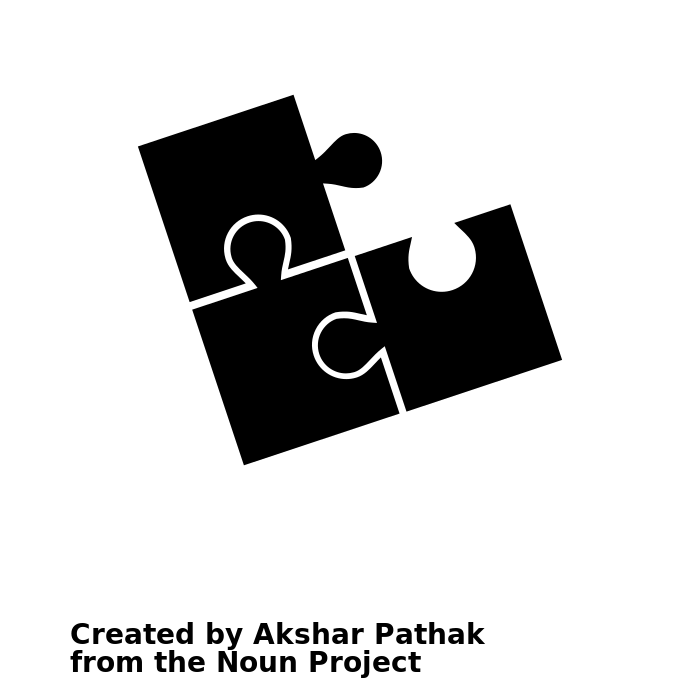 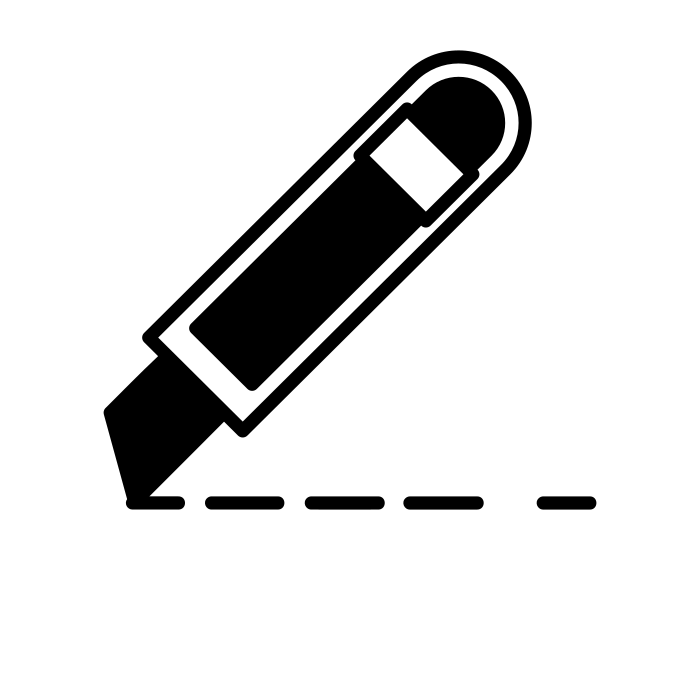 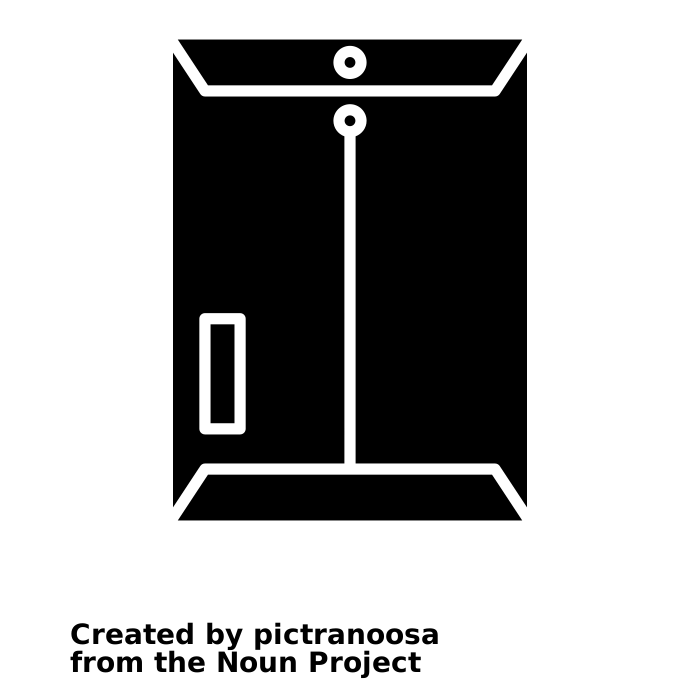 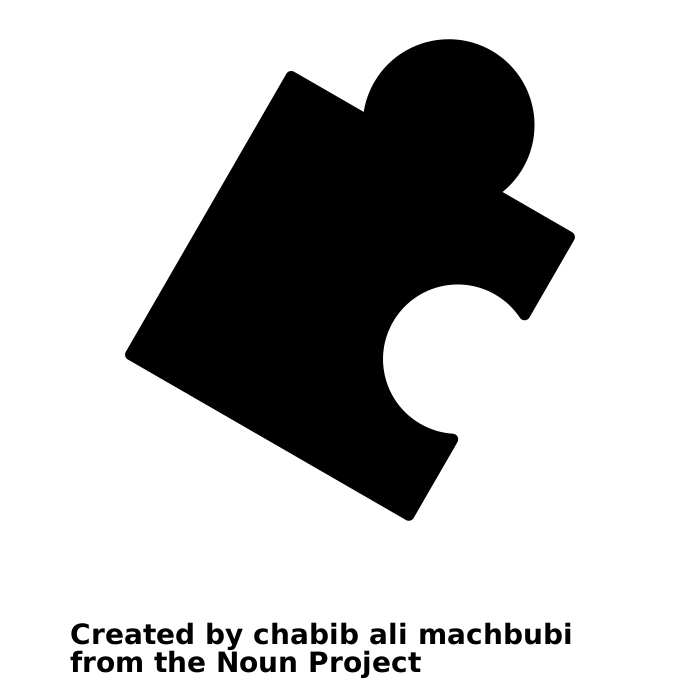 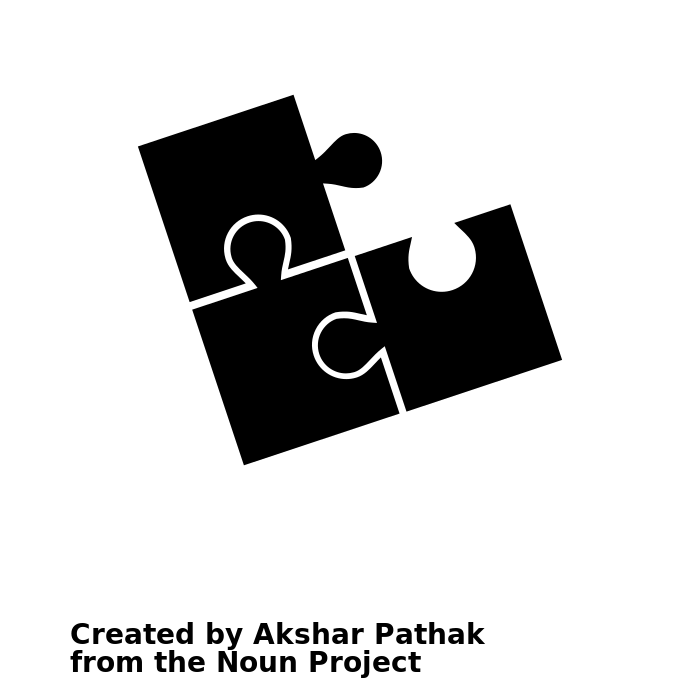 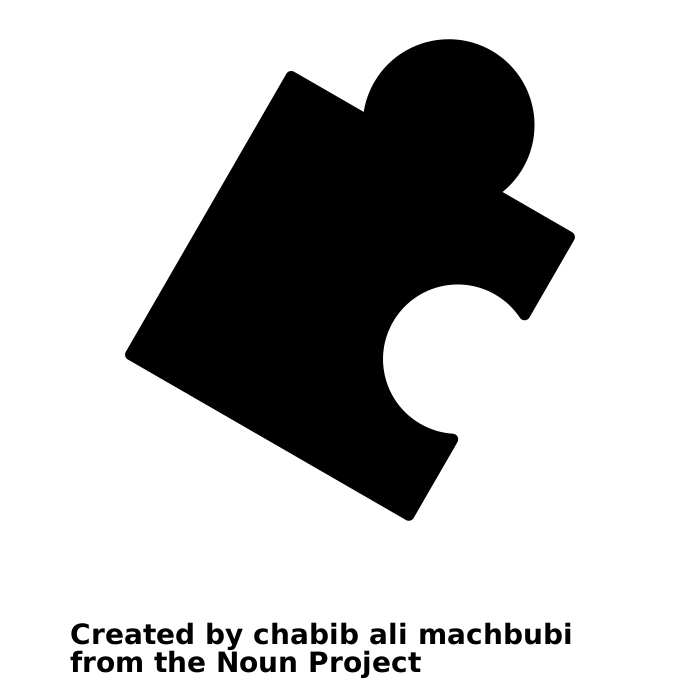 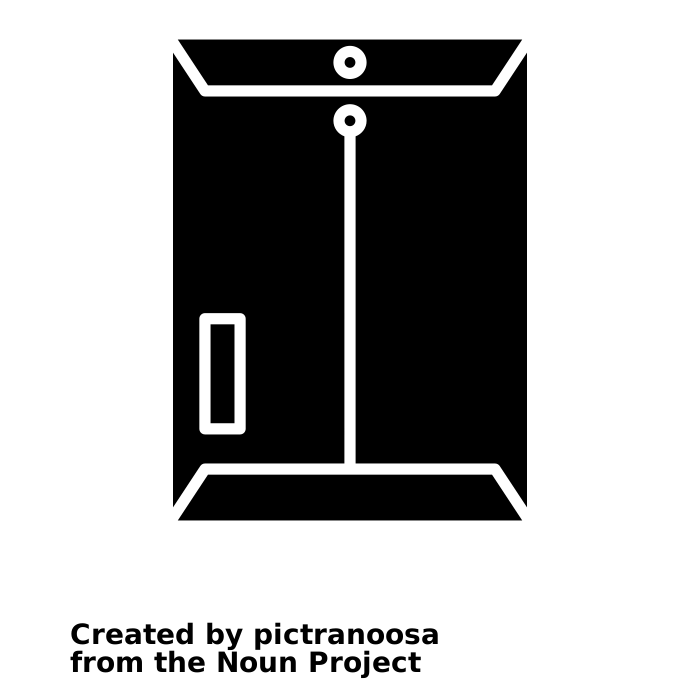 Recall NIZK over commitments!
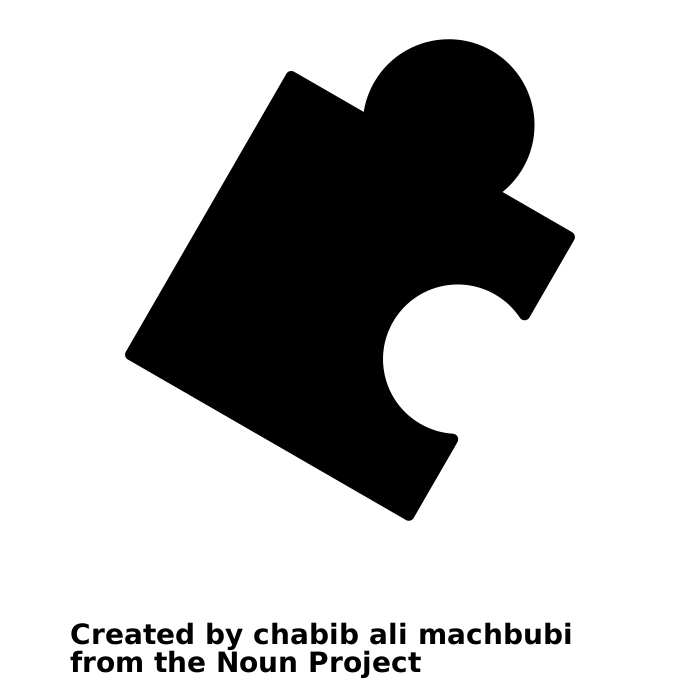 Security
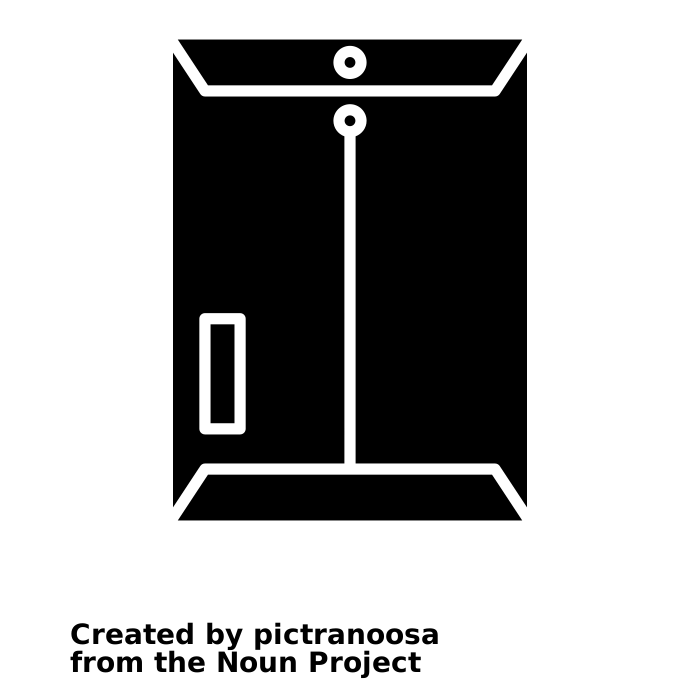 Security
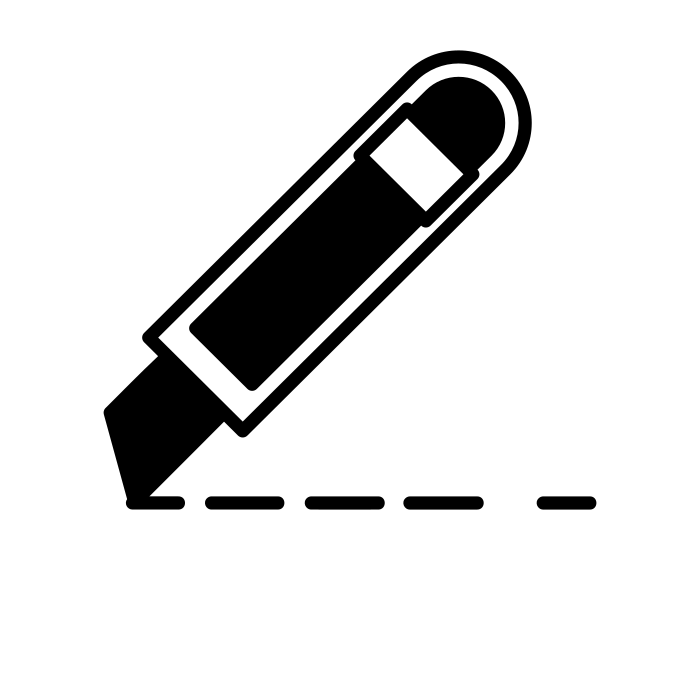 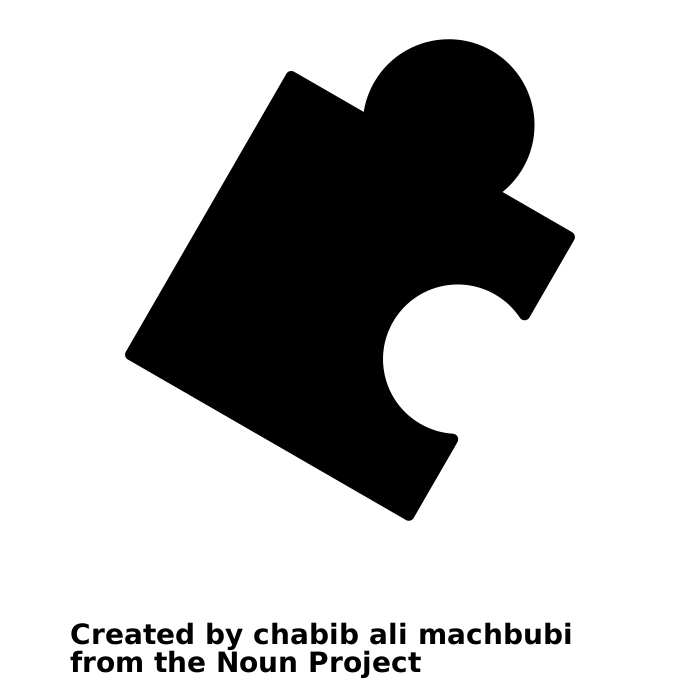 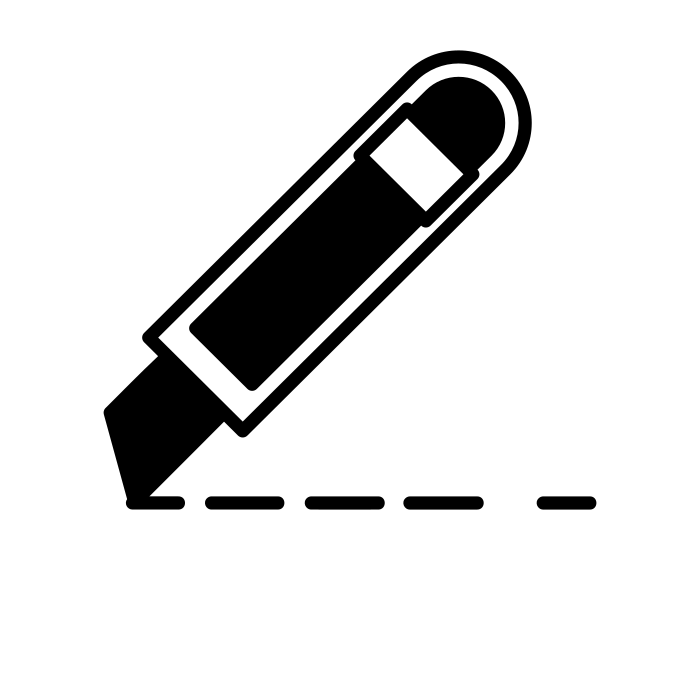 Let ct be a ciphertext encrypted w.r.t. property P and commitment cm = Com(D),     if P(D) is false then the ciphertext leaks nothing about the plaintext.
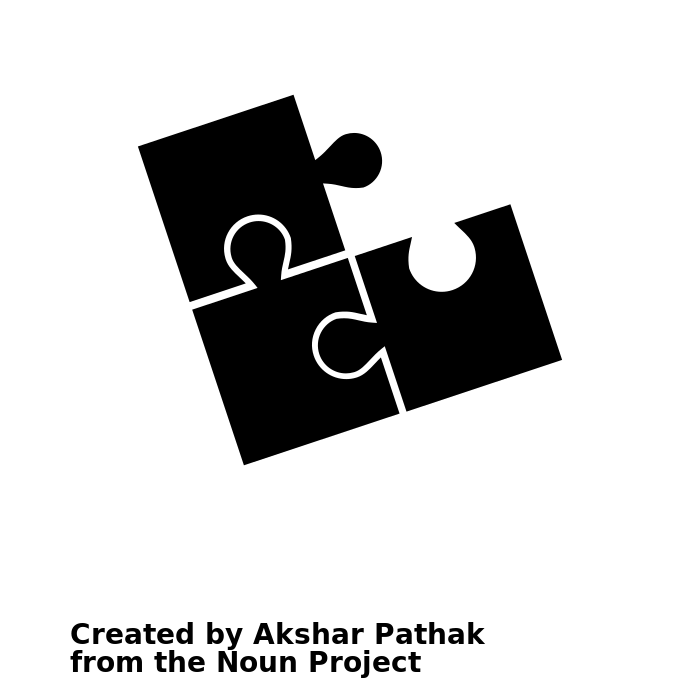 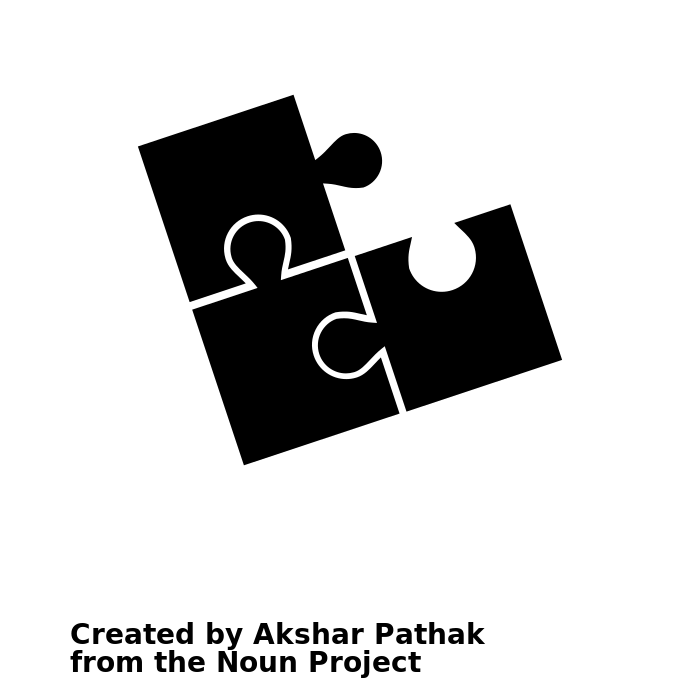 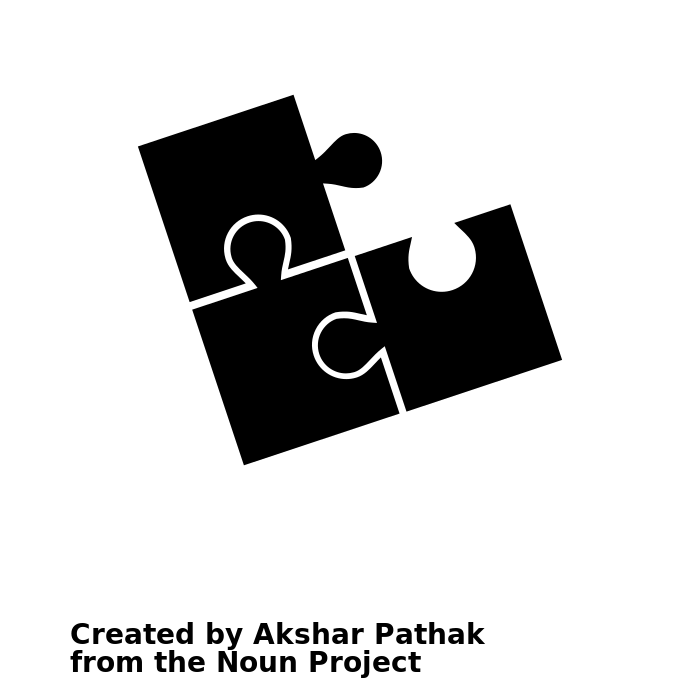 Building WE for NIZKs over commitments from pairings
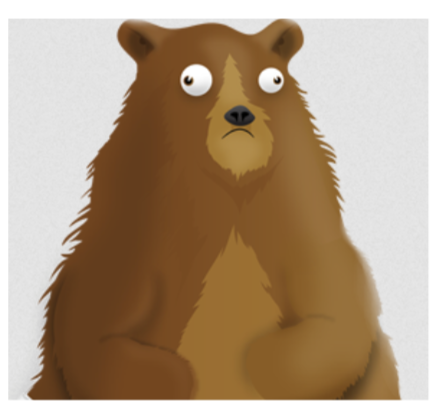 Groth-Sahai NIZKs+
=
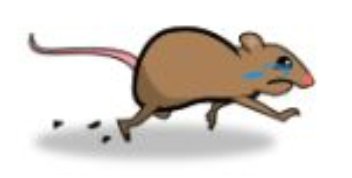 What puzzle?  The verification algorithm of the NIZK
WE for linear languages
Key observation of [BL20]:
There exists WE for very simple languages (linear languages)
Implied by Hash Proof Systems (aka smooth projective hash functions) [ABP15]
Groth-Sahai has linear verification for certain  (restricted) classes of computations
This can be bootstrapped to all P through randomized encodings
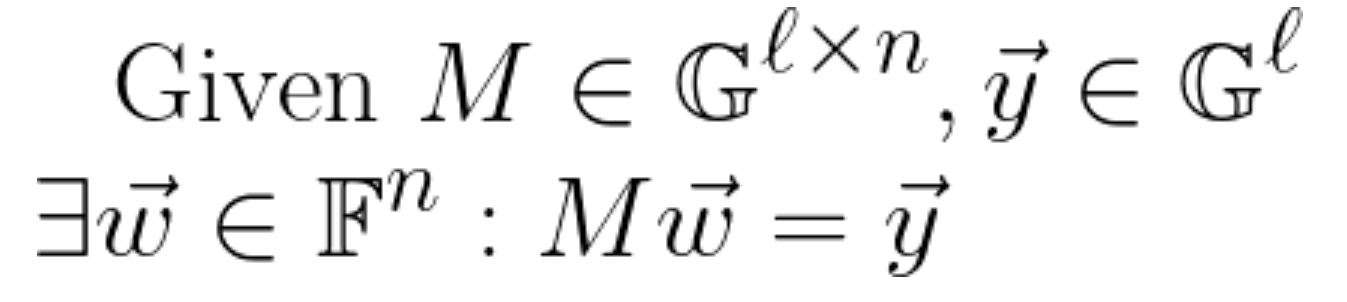 Also, this suffices for round collapsing and to obtain mrNISC!
How Collapse to two Rounds Works
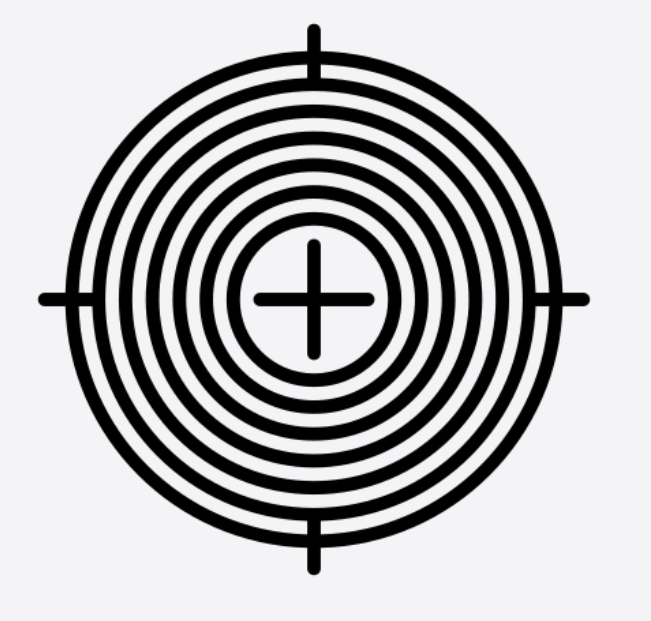 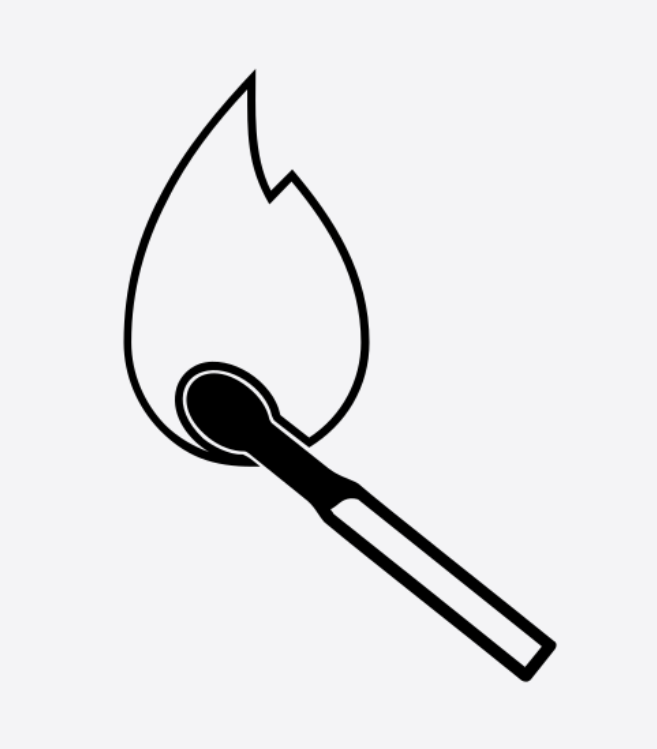 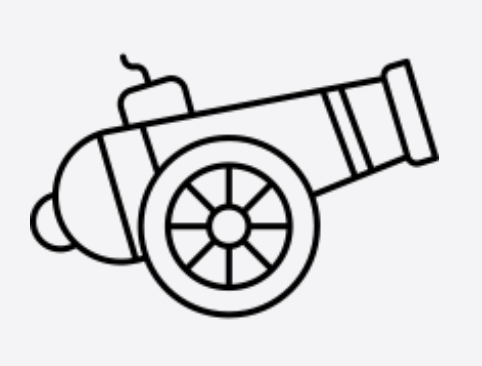 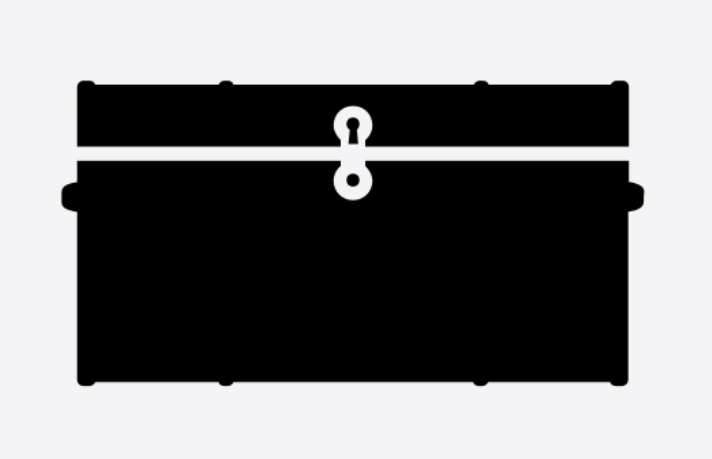 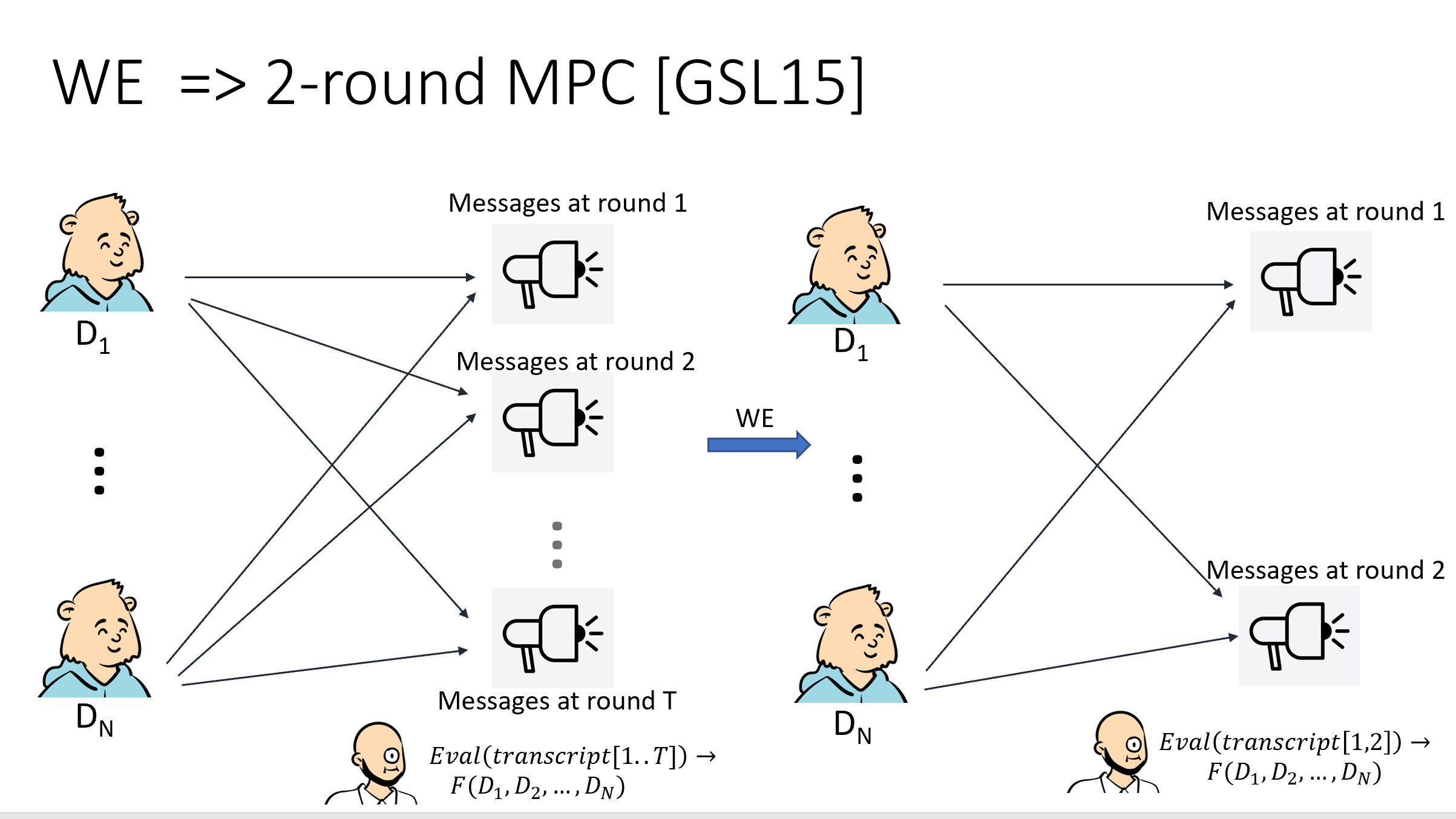 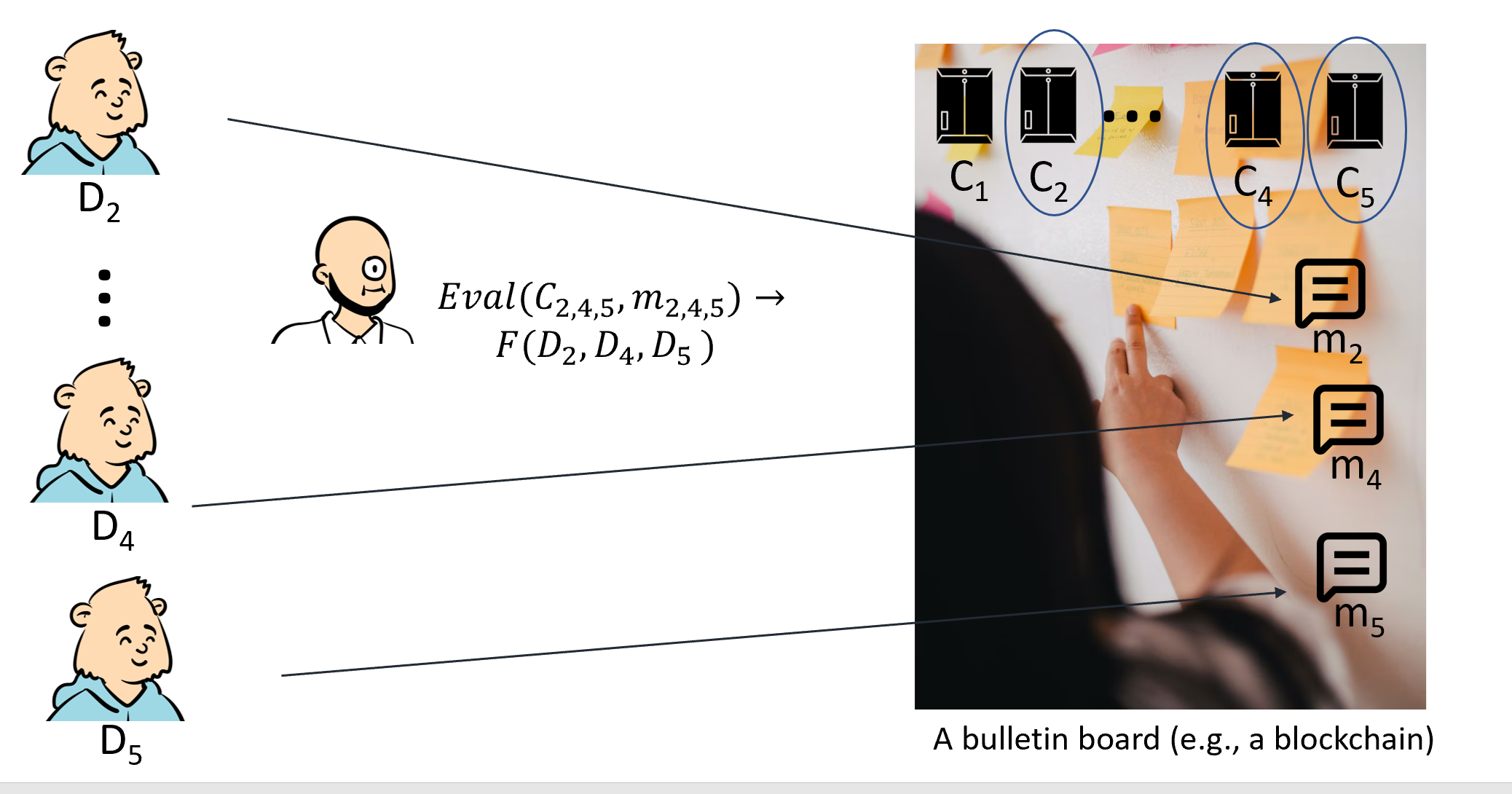 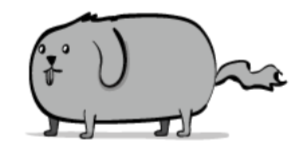 [CFK22]: WE for Succinct Functional Commitments
Efficiency in [BL20]
Can we achieve similar results with succinct commitments and decryption?
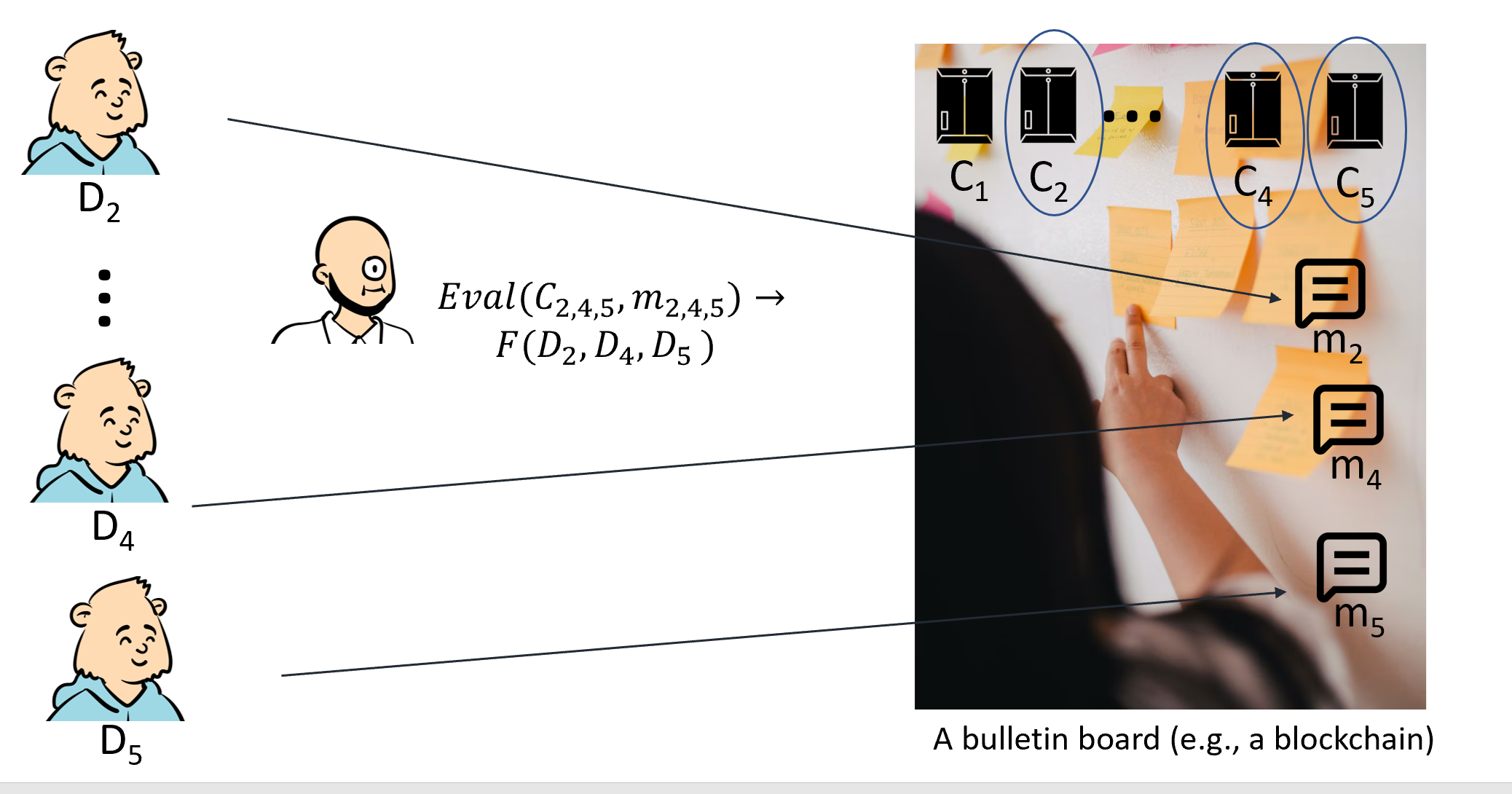 (Strawman) Succinct commitments + SNARKs
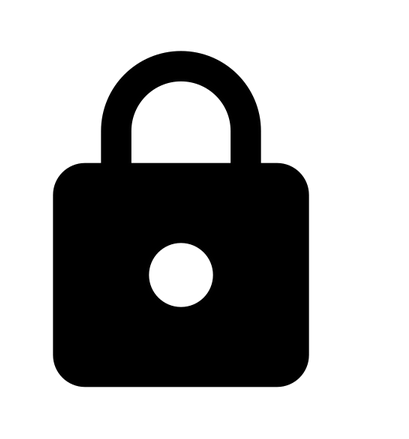 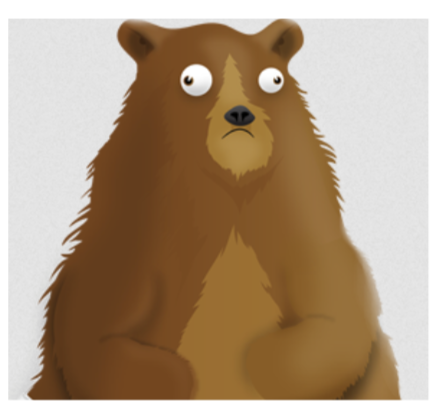 Recall: 
the commitments in [BL20] are perfectly binding, i.e. non-compressing
They use NIZKs proofs, that are also non-succinct
So, couldn’t we just switch to…:
 succinct commitments (e.g. Pedersen)
And a succinct argument system, a SNARG or SNARK?
Groth-Sahai NIZKs+
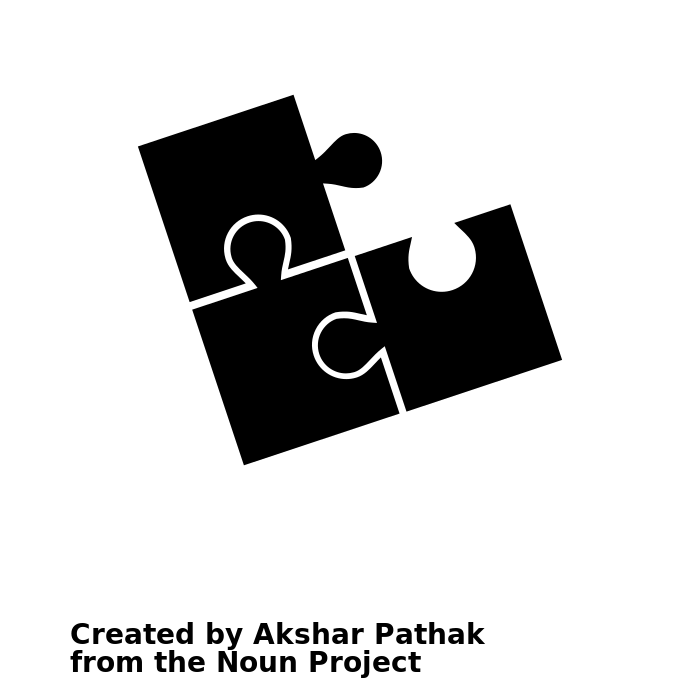 =
WE for NIZK over commitments
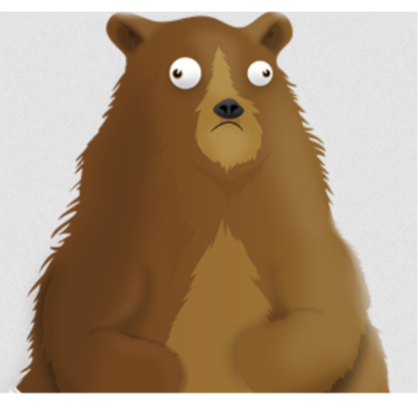 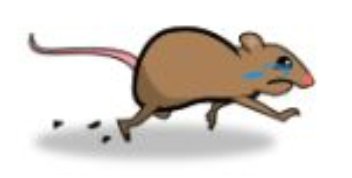 Syntax
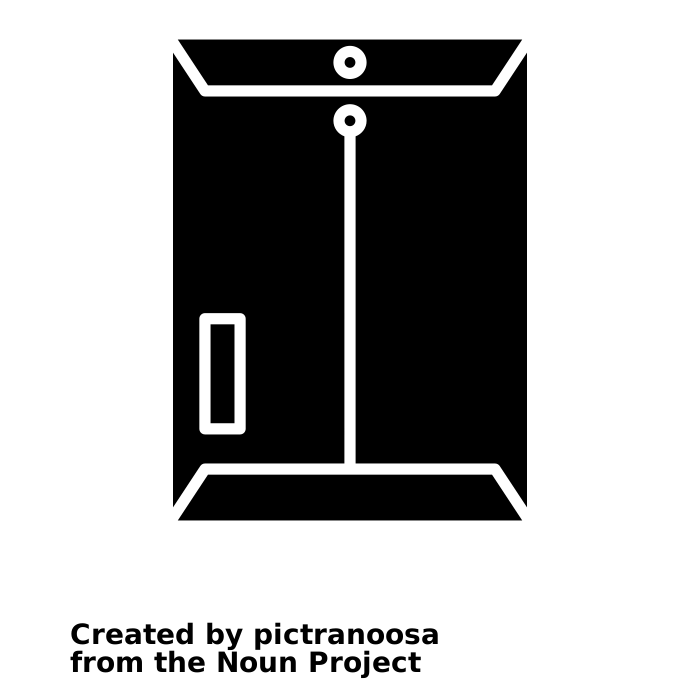 WE for linear languages
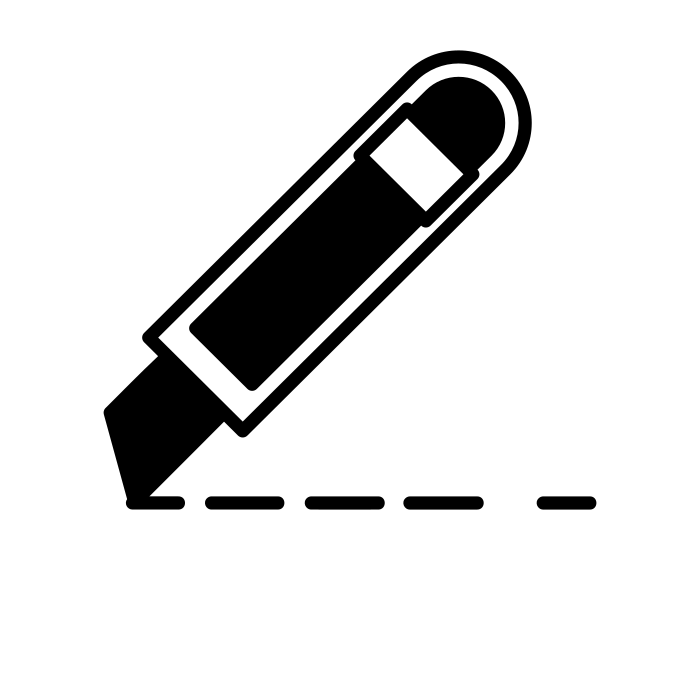 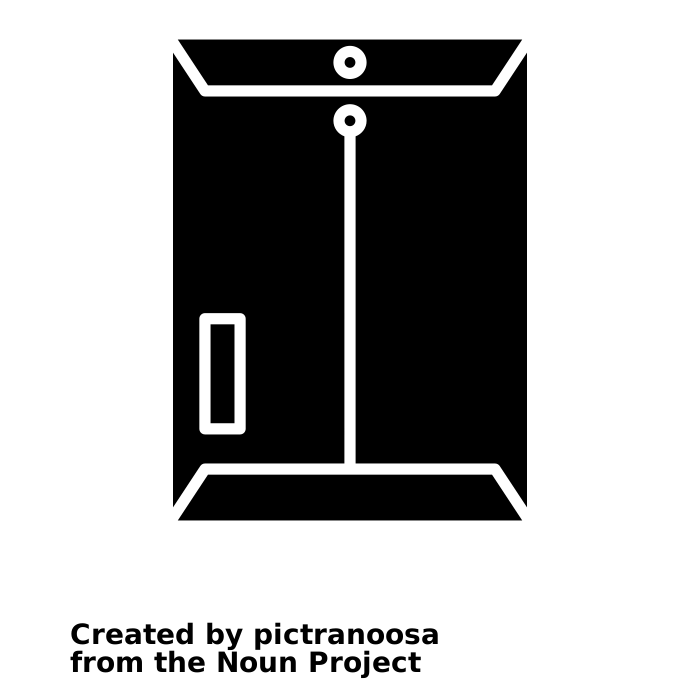 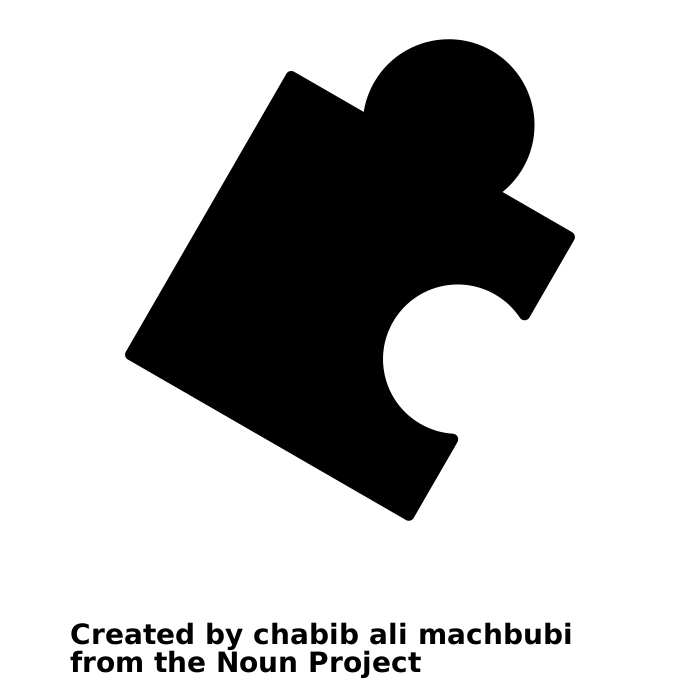 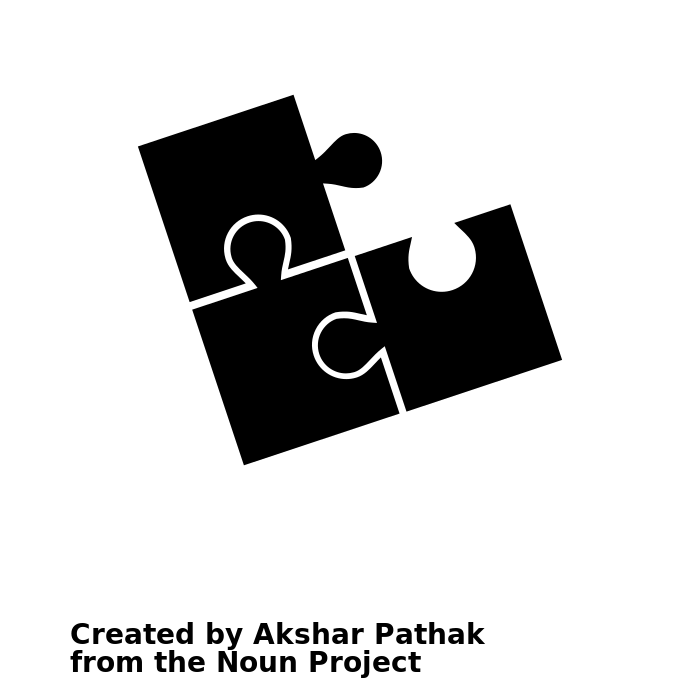 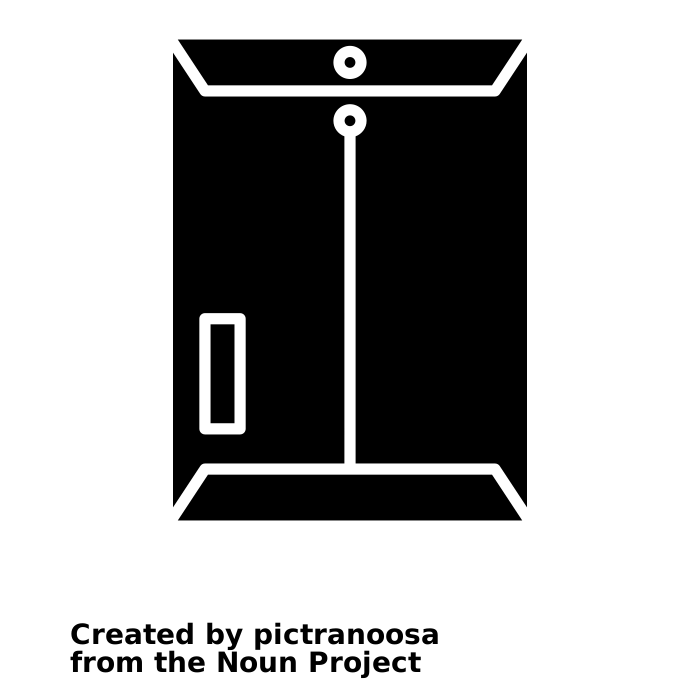 Not quite! Two problems with SNARG/K-s:
No linear verification [Groth16]
Require inherently stronger assumptions (in comparison [BL20] is in the standard model)
Our Solution: moving to Succinct Functional Commitments
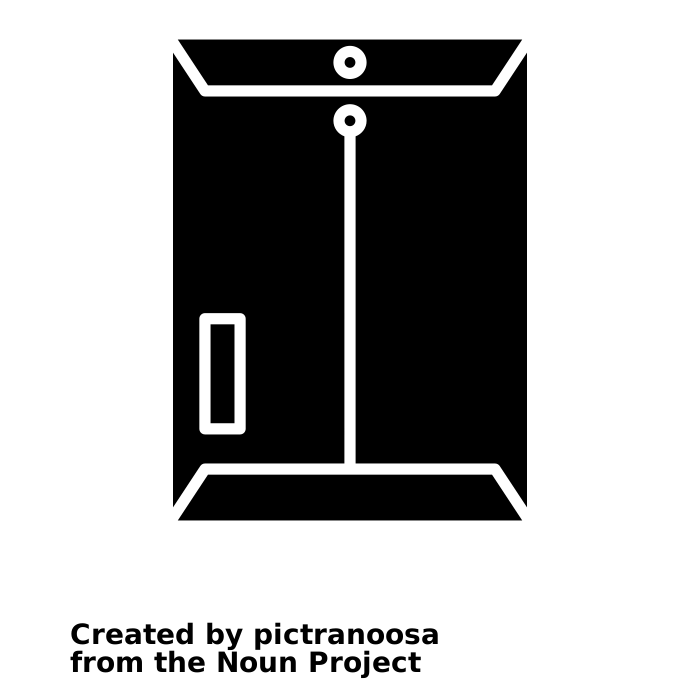 alleged commitment to D 
(computationally binding)
C
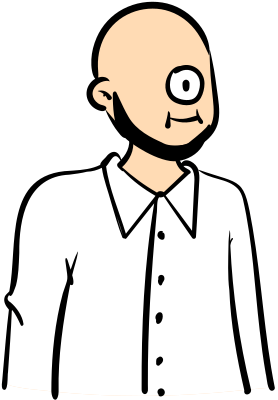 D
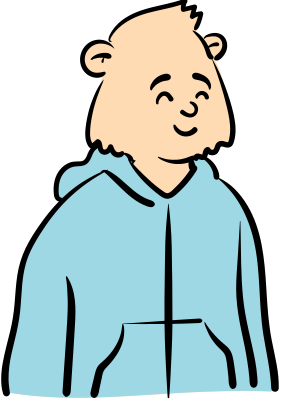 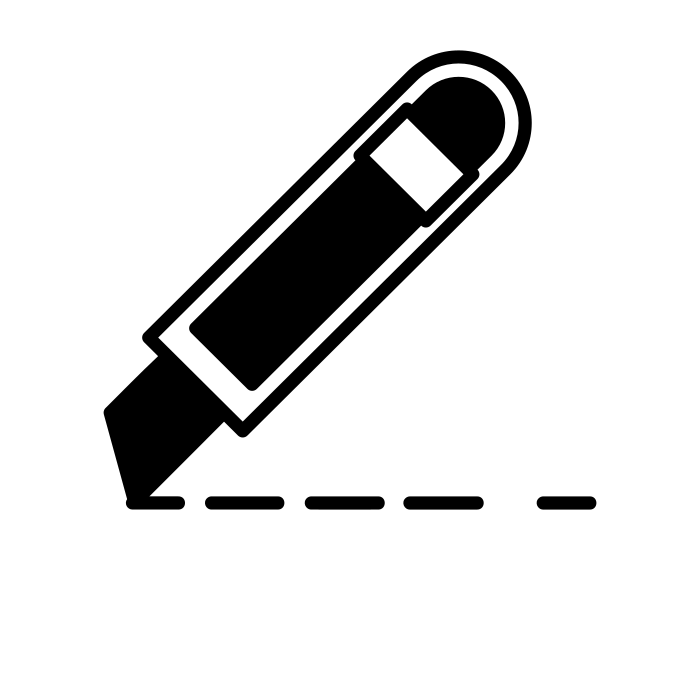 Opening for commitment C
Prover
Verifier
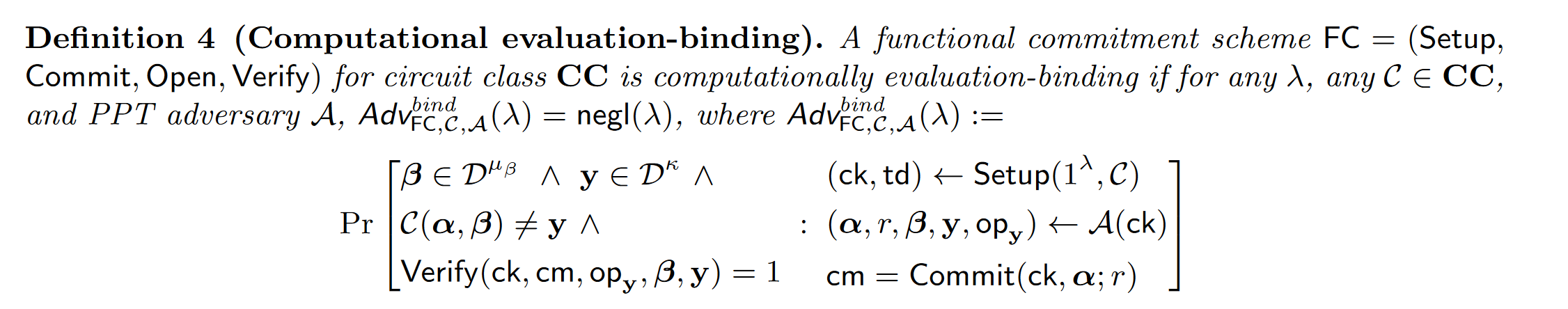 Why Succinct Functional Commitments?
There exist constructions from falsifiable assumptions (as opposed to SNARG/K-s)
Libert et al. 2016, Lipmaa and Pavlyk 2020, Catalano et al. 2022,…
There exist constructions with linear verification for several classes of computation:
Inner products (Libert et al. 2016)
Sparse polynomials (Lipmaa and Pavlyk 2020)
Our Contributions
New definitions and constructions 
We adapt the recipe of [BL20] to the succinct setting
This requires additional care and new tools
We show how to use our notion to build mrNISC
We show that one may obtain mrNISC through round collapse of Beaver triples-based techniques (assuming slightly more powerful sFC)
Additional application settings
Targeted broadcast 
Contingent payments over commitments
Succinct Functional Commitment with linear verification
+



+
=
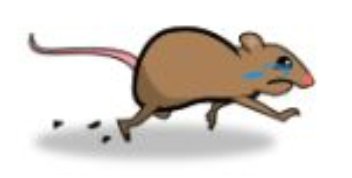 Extractable Hash Proof system for linear languages
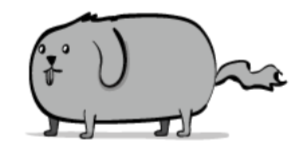 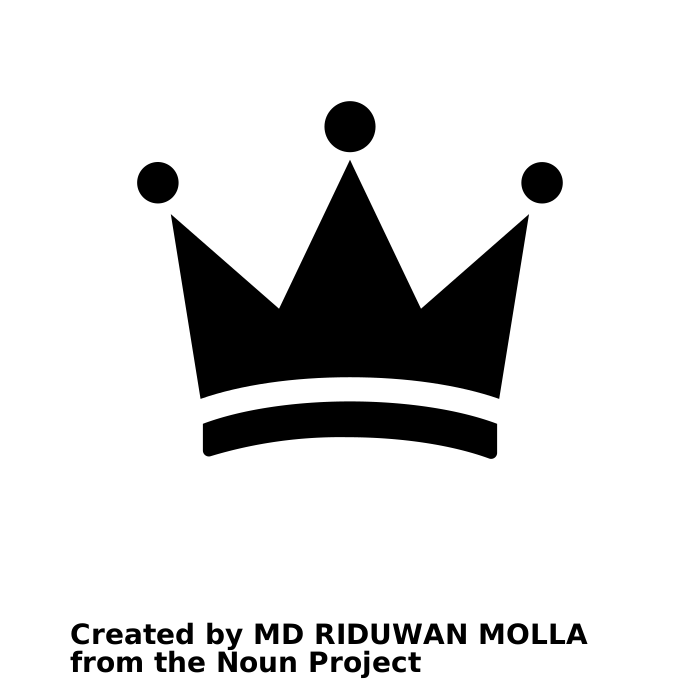 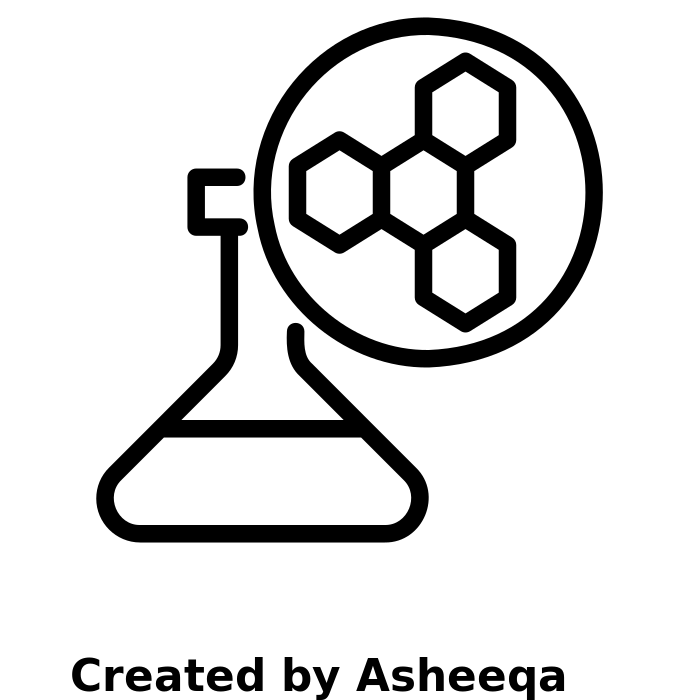 Summary
Weaker WE can still be useful (yet instantiatable)
Our work: techniques to add succinctness to “weak WE” with minimalistic theoretical requirements
Thanks!
Eprint at:
https://ia.cr/2022/1510